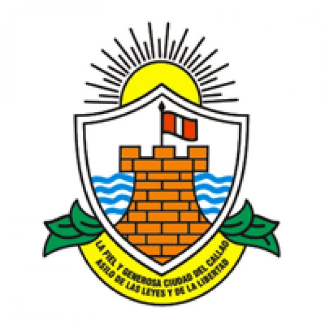 FONDO MUNICIPAL DE INVERSIONES
FINVER CALLAO S.A.
RENDICION DE CUENTAS 2018 
GERENCIA DE INGENIERIA
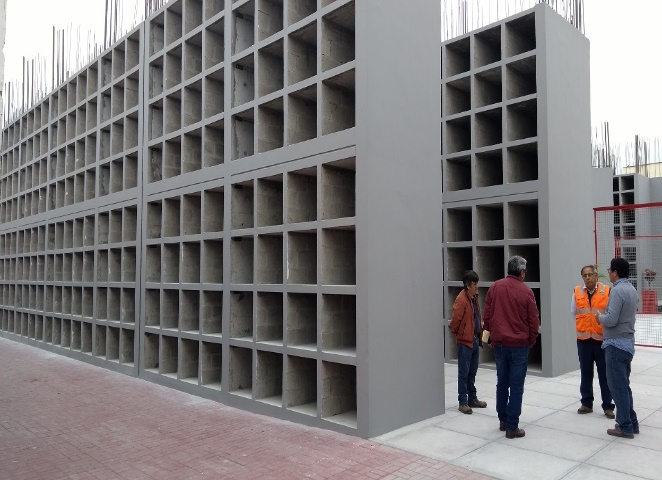 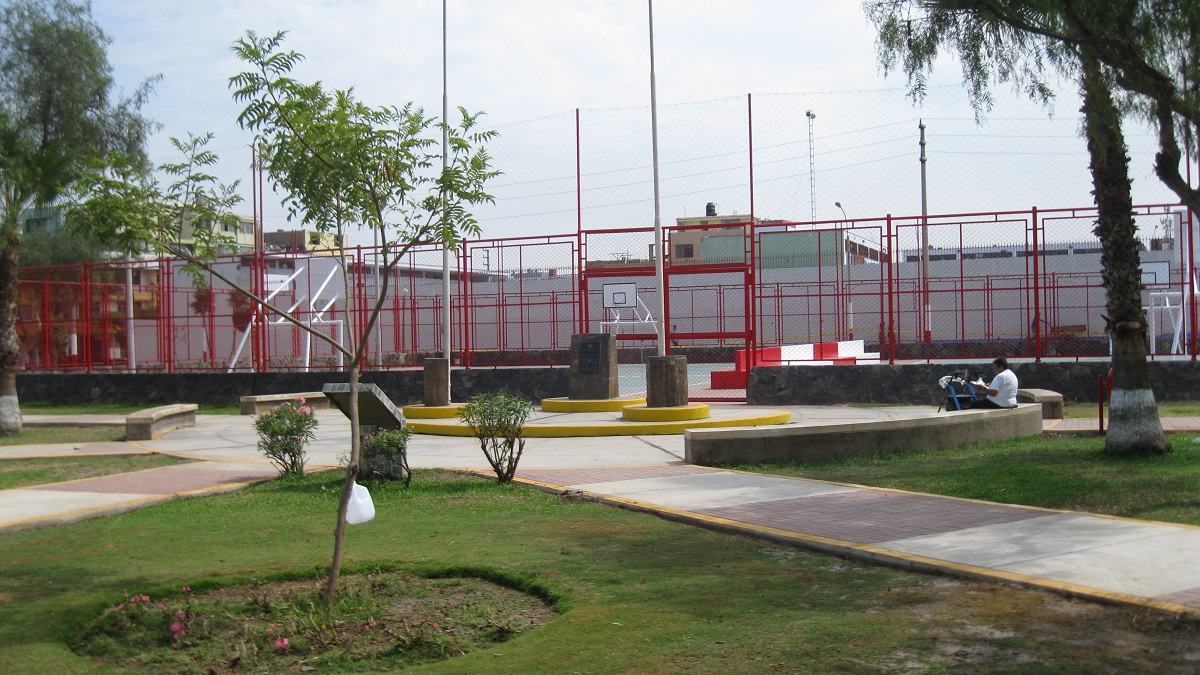 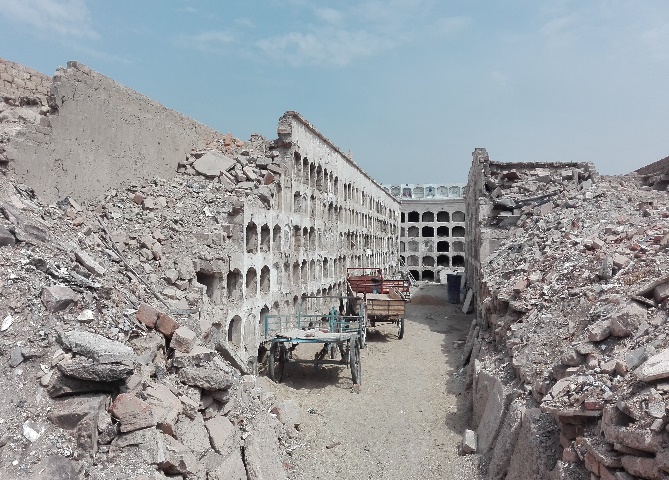 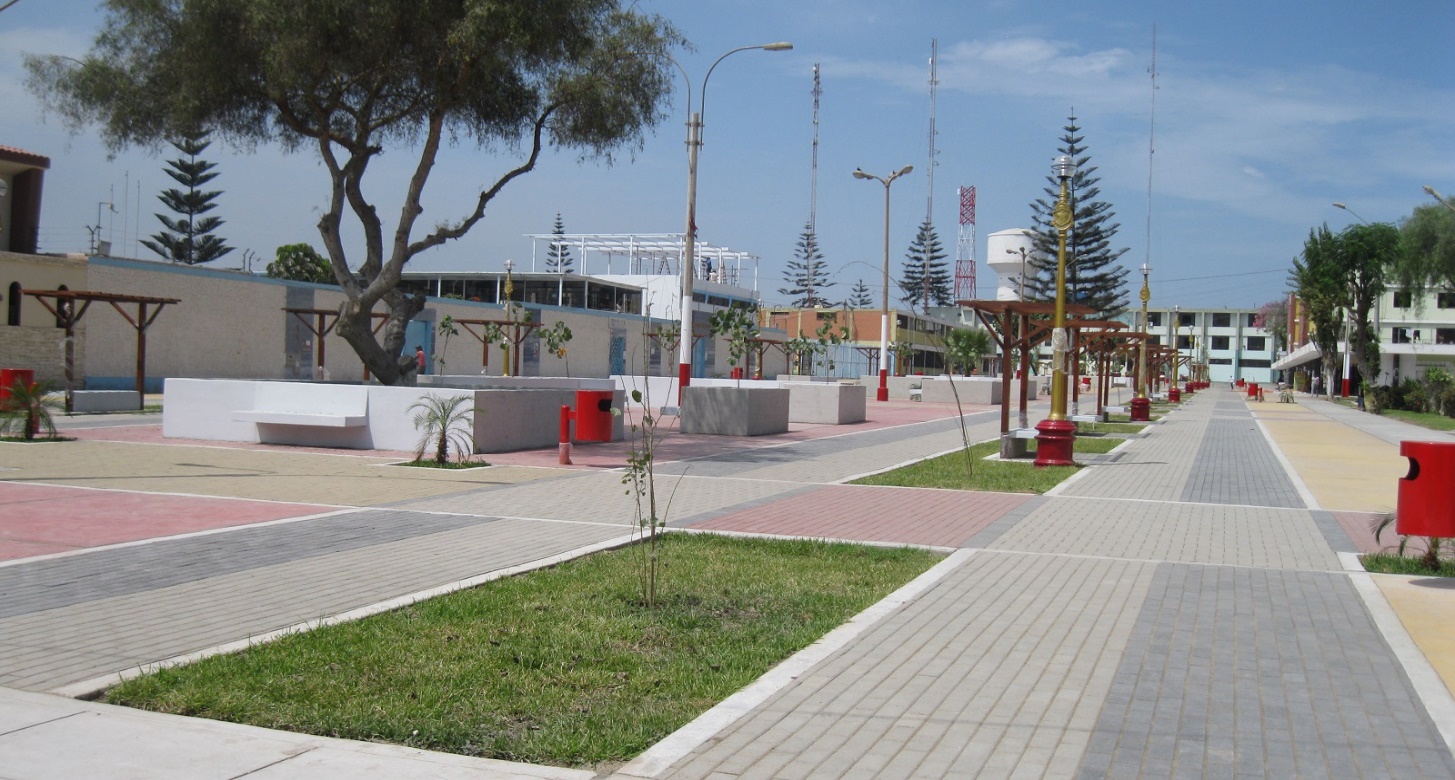 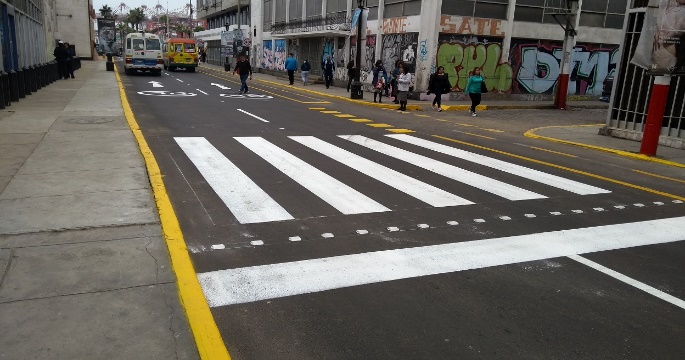 Ing. Rubén Loayza Tamayo
GERENTE DE INGENIERIA
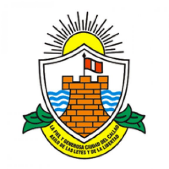 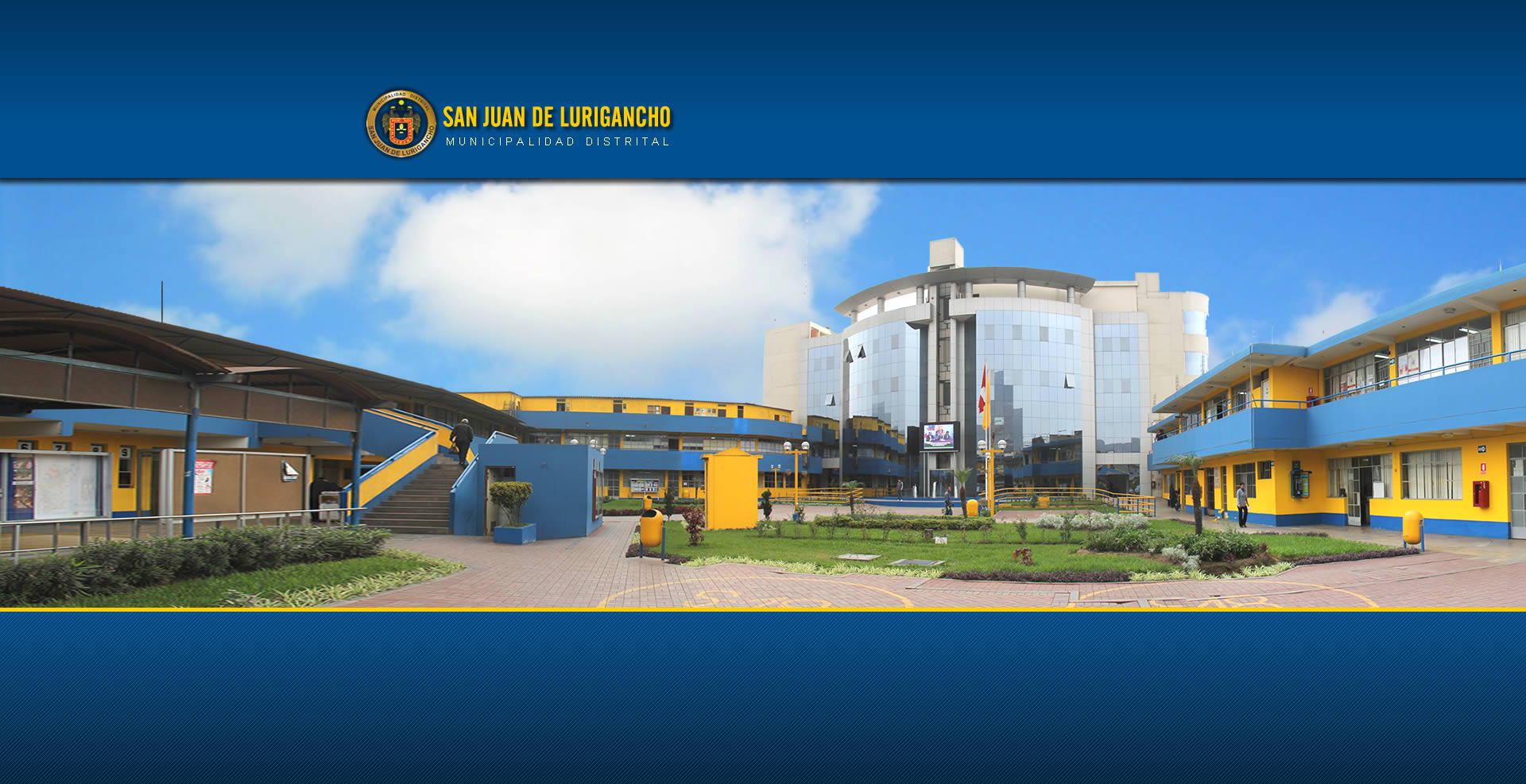 Provincia Constitucional del Callao
FONDO MUNICIPAL DE INVERSIONES DEL CALLAO 
GERENCIA DE INGENIERIA
PROBLEMÁTICA DE LA PROVINCIA CONSTITUCIONAL DEL CALLAO
Modelos de conducta y estilos de vida no saludables de la población que no permiten generar condiciones apropiadas para el desarrollo permanente de la cultura, educación y deporte del ciudadano chalaco.
FACTOR CULTURAL Y EDUCATIVO
FACTOR ECONÓMICO Y SOCIAL
PROVINCIAL CONTITUCIONAL DEL CALLAO
Limitaciones para el desarrollo económico de la población, que impide generar oportunidades y capacidades en la población del callao.
Poca existencia de infraestructura y/o equipamiento urbano en varias zonas de la provincia. Contaminación ambiental en el aire y suelo que incide en el nivel de habitabilidad del espacio público, motivado por la inadecuada respuesta y malos hábitos que tienen los agentes involucrados en el cuidado y conservación del ambiente.
FACTOR DE DESARROLLO URBANO Y MEDIO AMBIENTAL
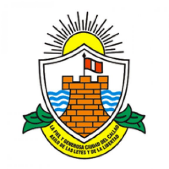 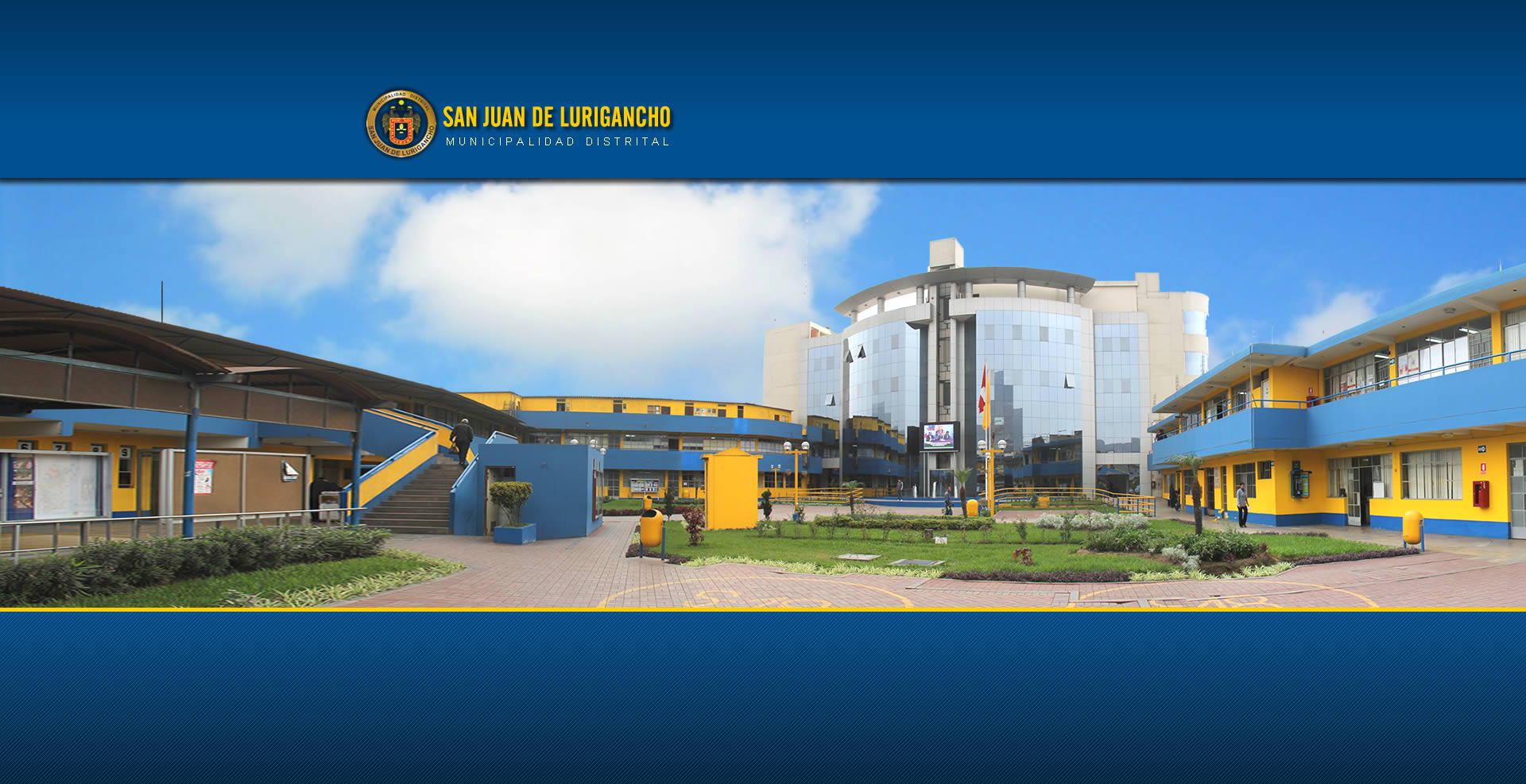 Periodo 2018
FONDO MUNICIPAL DE INVERSIONES DEL CALLAO 
GERENCIA DE INGENIERIA
PROYECTOS EJECUTADOS EN EL PERIODO 2018
FUENTE: GERENCIA DE INGENIERA
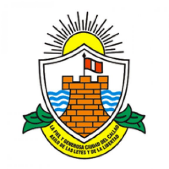 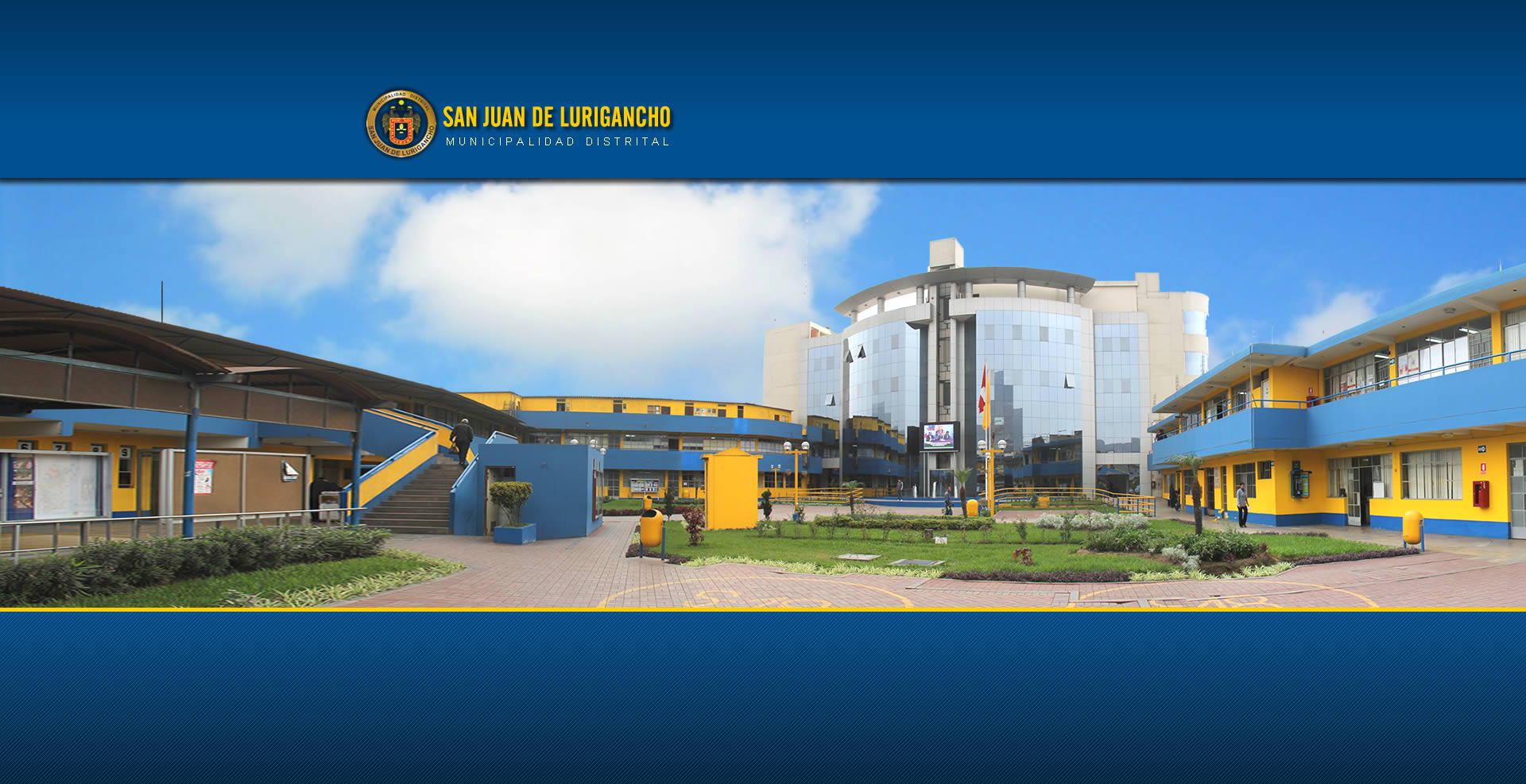 Periodo 2018
FONDO MUNICIPAL DE INVERSIONES DEL CALLAO 
GERENCIA DE INGENIERIA
PROYECTOS EJECUTADOS EN EL PERIODO 2018
FUENTE: GERENCIA DE INGENIERA
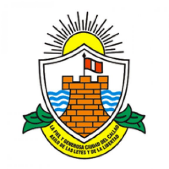 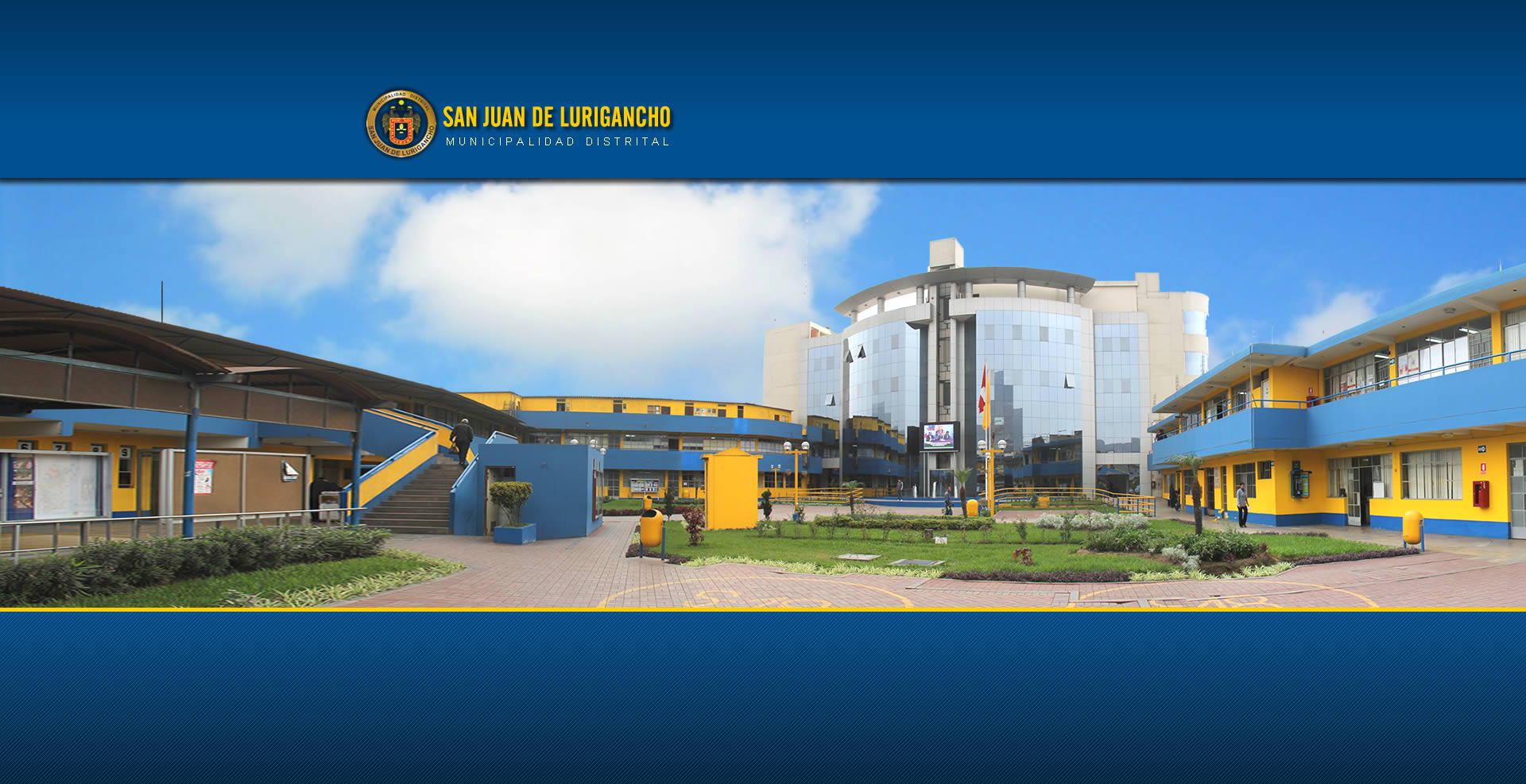 Periodo 2018
FONDO MUNICIPAL DE INVERSIONES DEL CALLAO 
GERENCIA DE INGENIERIA
PROYECTOS EJECUTADOS EN EL PERIODO 2018
FUENTE: GERENCIA DE INGENIERA
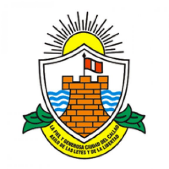 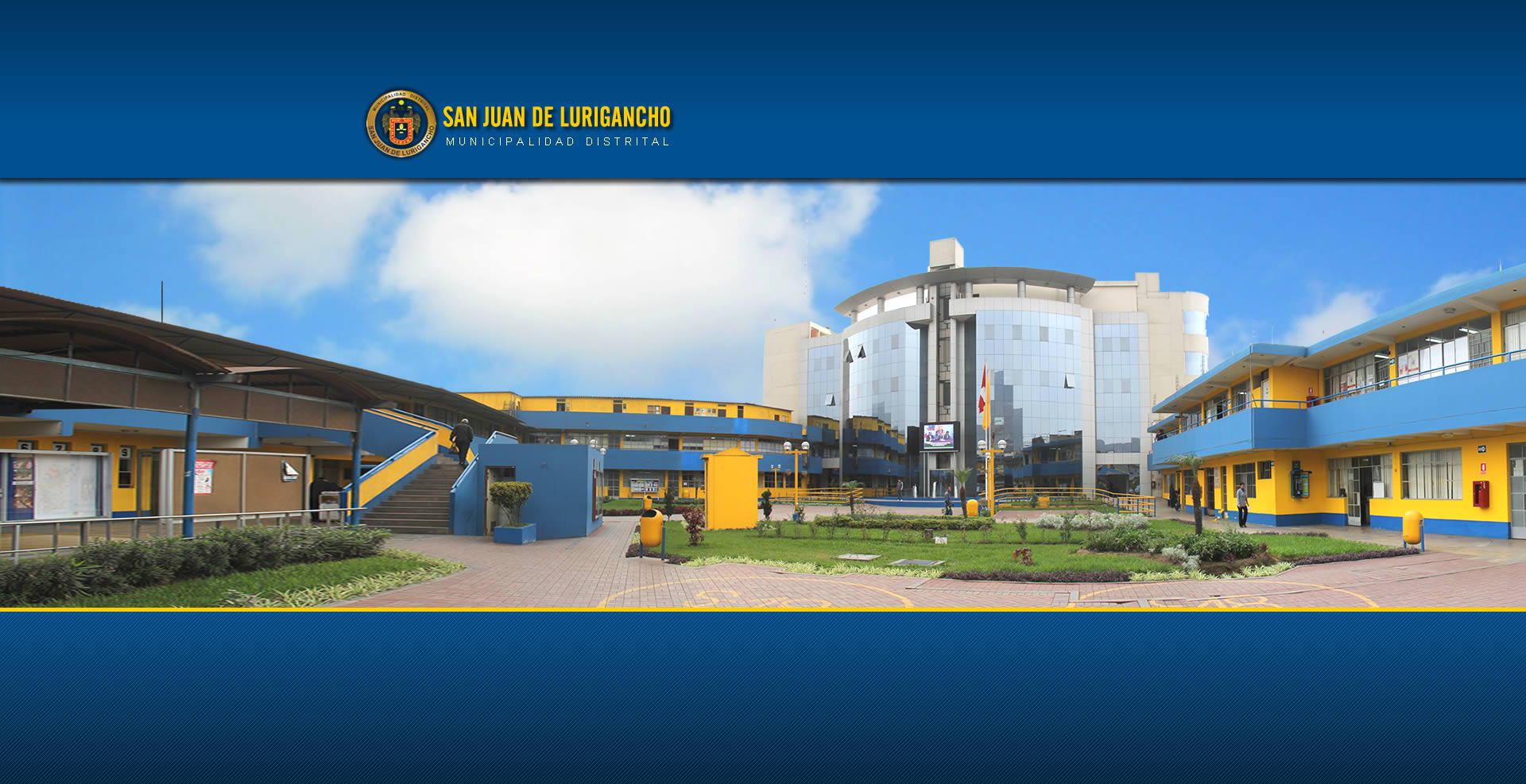 Periodo 2018
FONDO MUNICIPAL DE INVERSIONES DEL CALLAO 
GERENCIA DE INGENIERIA
RESULTADOS Y LOGROS DE FINVER CALLAO S.A. DURANTE EL PERIODO 2018 (INVERSIONES Y ACTIVIDADES)
Se llevó a cabo la reparación de 100,241 m2 de pistas y 6,733 m2 de veredas. 
Se ejecutó la construcción de 59,560 m2 de pistas y 31,802 m2 de veredas.
Se rehabilitó las redes de agua y desagüe en el AA.HH. Pedro Ruíz Gallo.
Se rehabilitó la losa deportiva en AA.HH. Tiwinza, el Parque José Olaya en Gambeta Alta y el Parque Ricardo Palma en Urbanización La Colonial.
Mejoramiento general del Boulevard Santa Marina Norte en Urbanización Santa Marina Norte.
Construcción de mas de 5,000 nuevos nichos en el Cementerio Baquijano del Callao.
FUENTE: GERENCIA DE INGENIERA
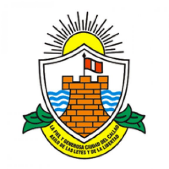 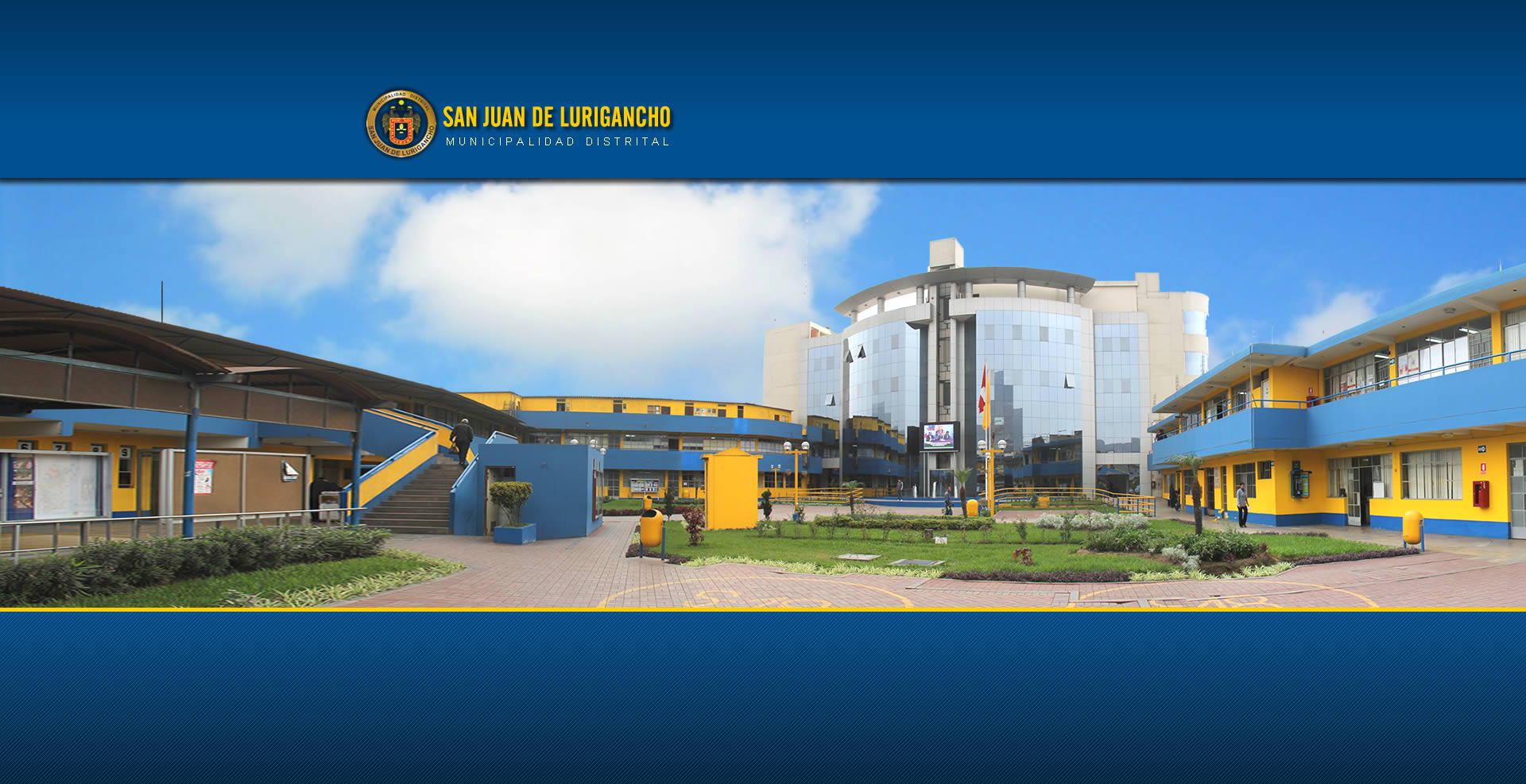 Galería Fotográfica
FONDO MUNICIPAL DE INVERSIONES DEL CALLAO 
GERENCIA DE INGENIERIA
PROYECTOS EJECUTADOS DURANTE EL PERIODO 2018
1.- “MANTENIMIENTO Y REMODELACION DEL PARQUE RICARDO PALMA EN LA URB. LA COLONIAL, CERCADO DEL CALLAO – CALLAO”
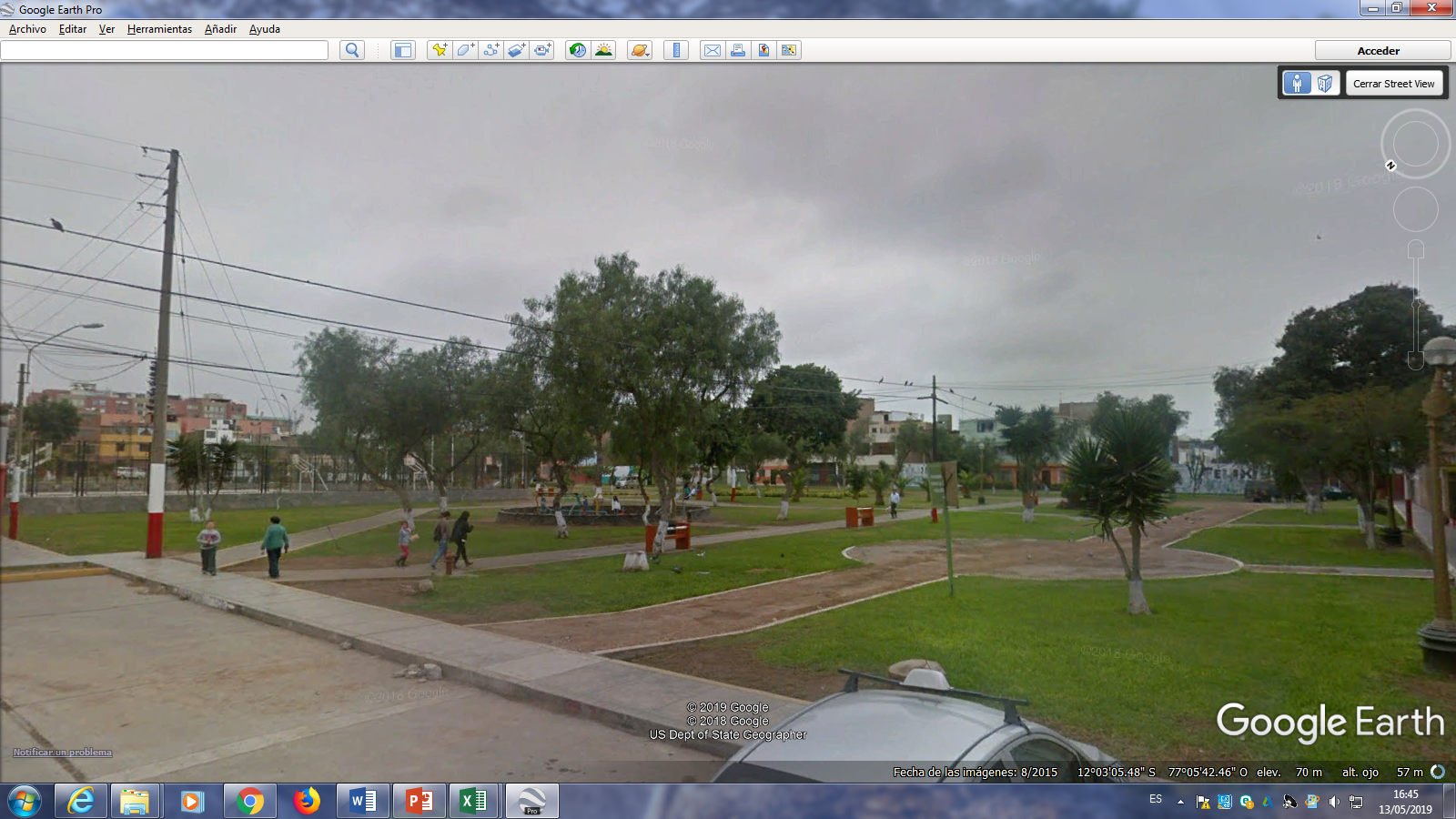 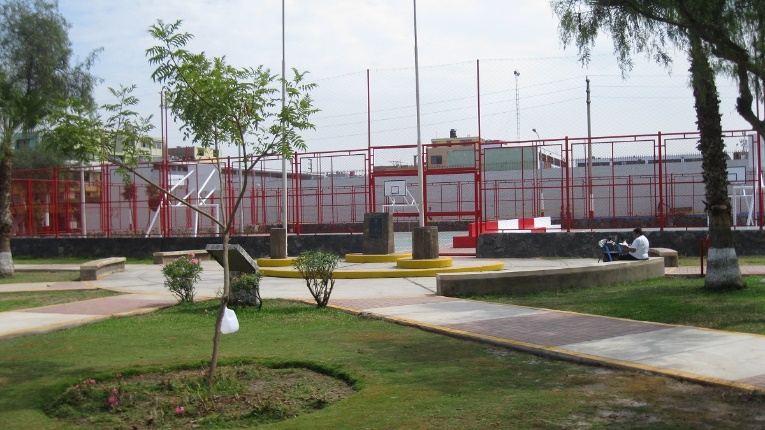 2.- “MEJORAMIENTO Y REHABILITACIÓN DEL PARQUE JOSÉ OLAYA EN EL AA.HH. NÉSTOR GAMBETTA ALTA, CERCADO DEL CALLAO - CALLAO”
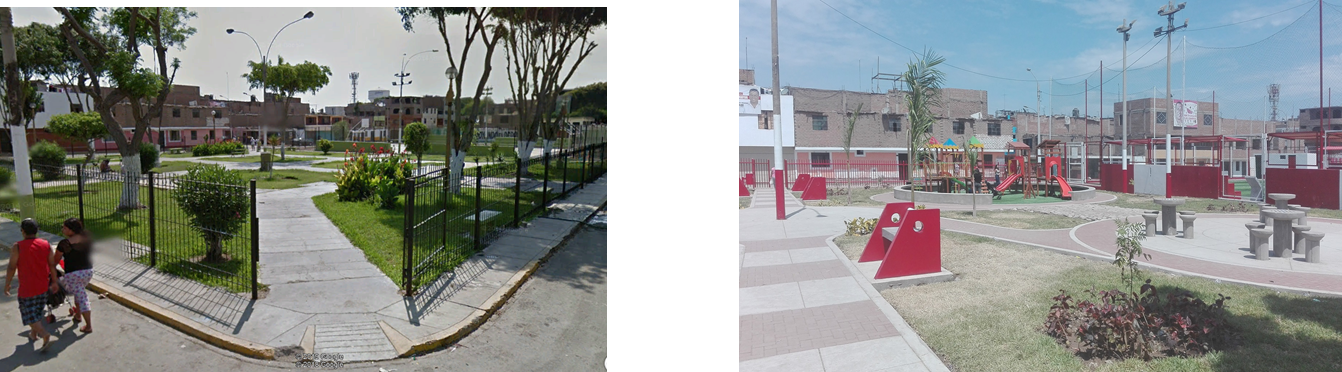 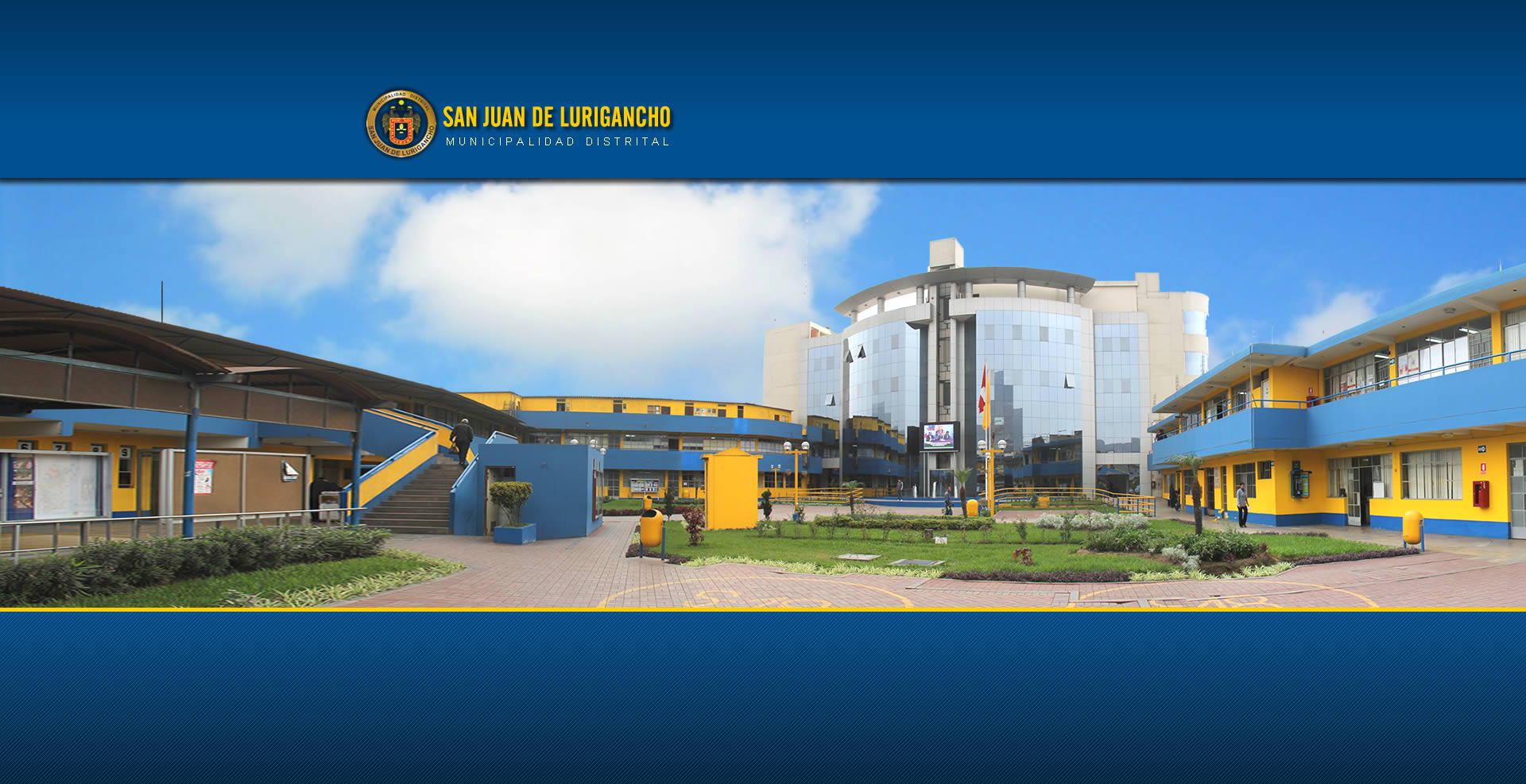 Ing. Rubén Loayza Tamayo
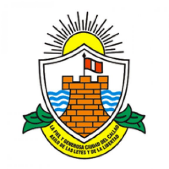 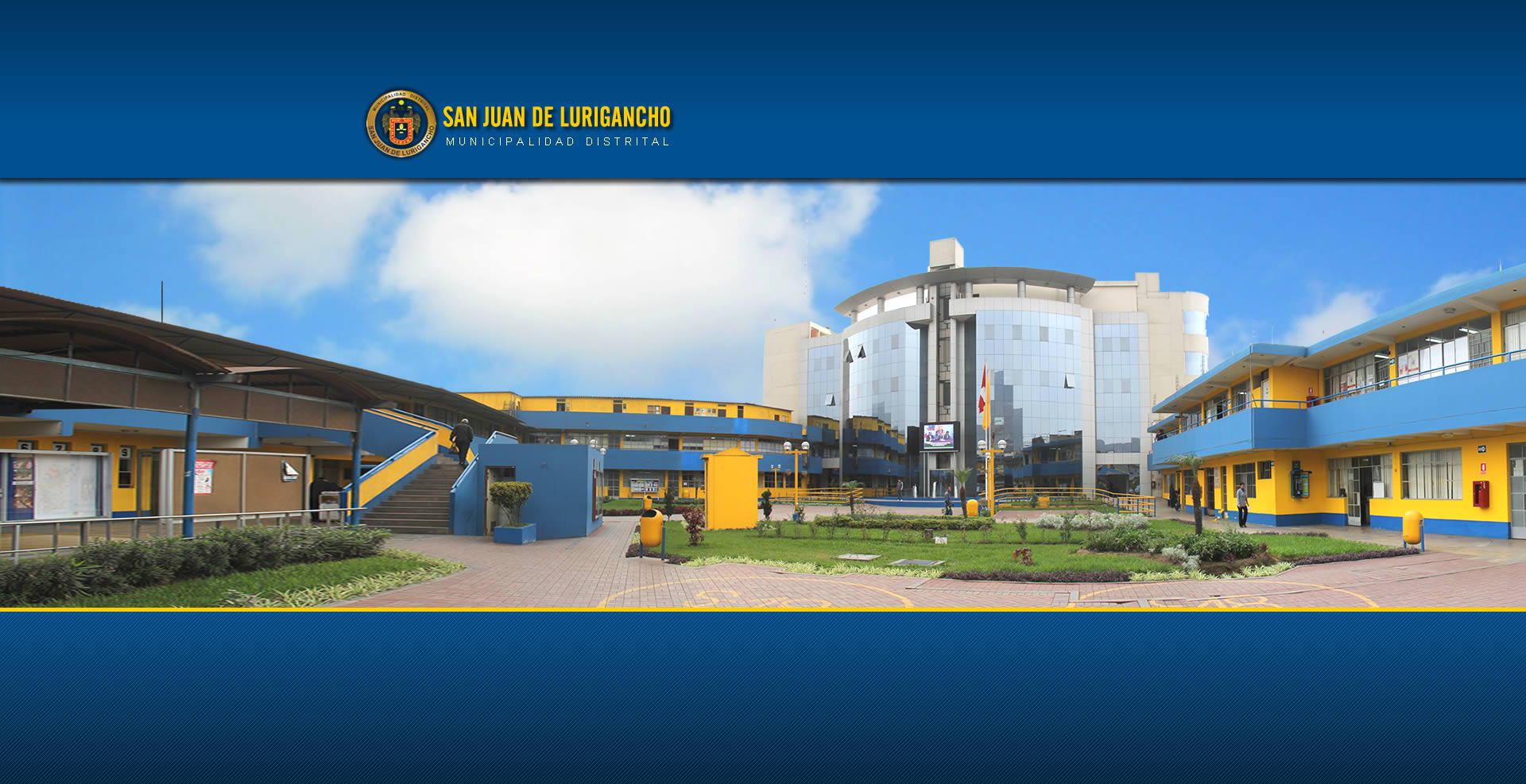 Galería Fotográfica
FONDO MUNICIPAL DE INVERSIONES DEL CALLAO 
GERENCIA DE INGENIERIA
PROYECTOS EJECUTADOS DURANTE EL PERIODO 2018
3.- “MEJORAMIENTO DEL SERVICIO DE TRANSITABILIDAD EN LA ZONA 15 DEL CERCADO DEL CALLAO - URB. PEDRO RUIZ GALLO, PROVINCIA DEL CALLAO - CALLAO”
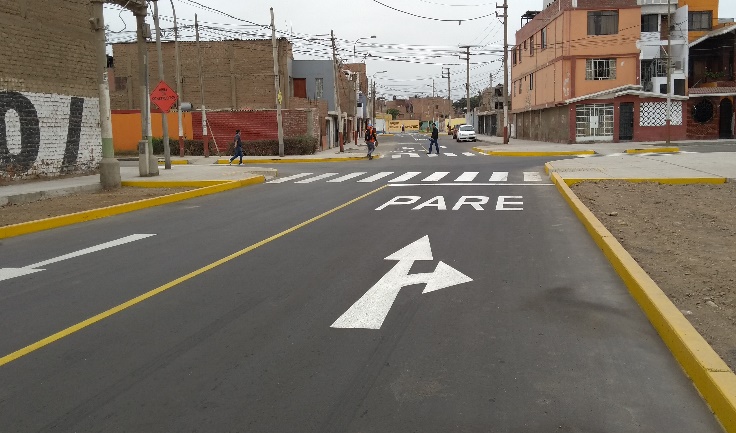 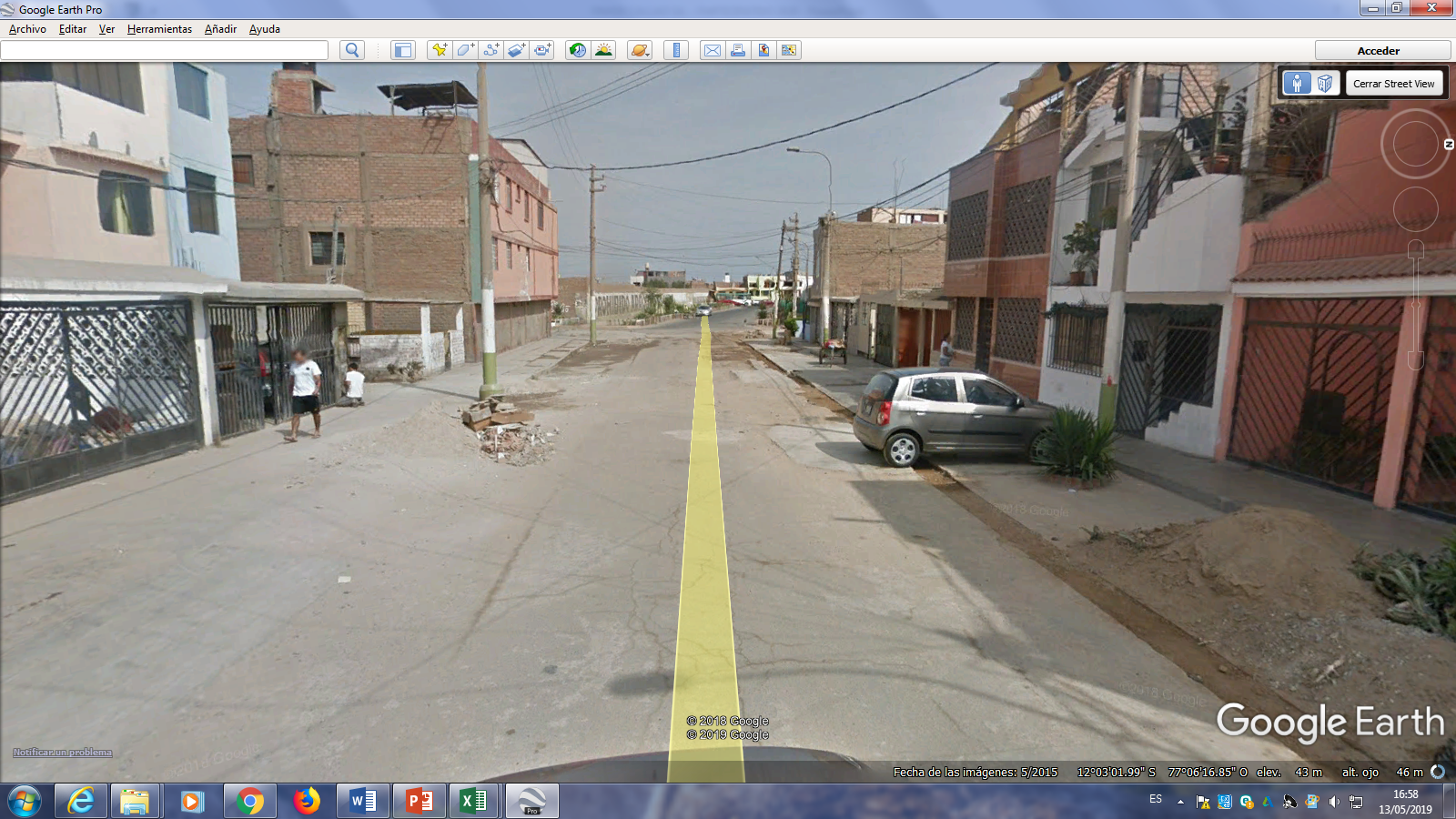 4.- “MEJORAMIENTO DEL SERVICIO DE TRANSITABILIDAD EN LA URB. PROGRESIVA BAHIA BLANCA - OQUENDO, PROVINCIA DE CALLAO - CALLAO”
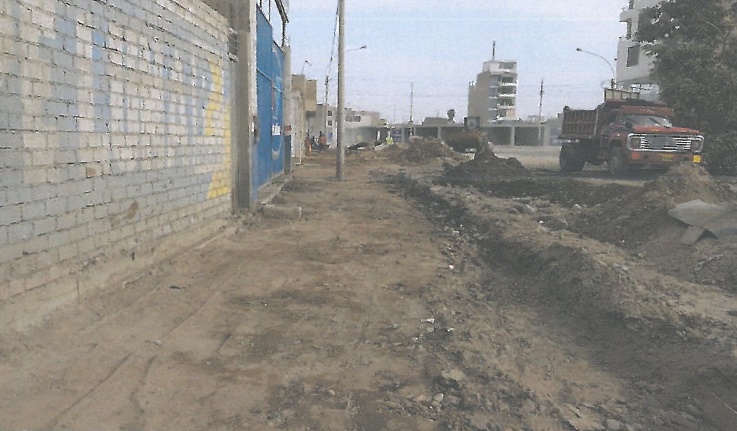 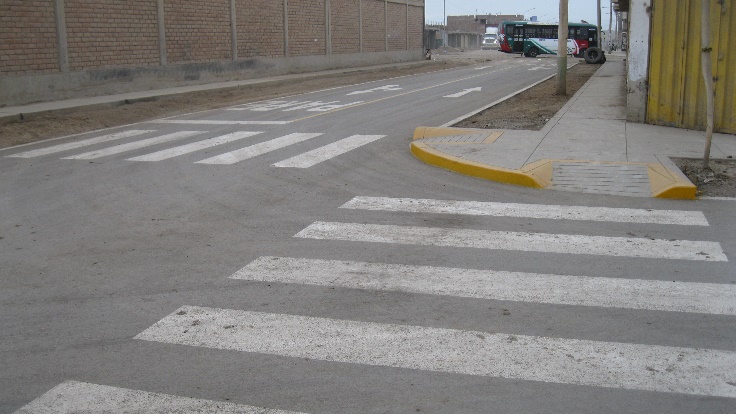 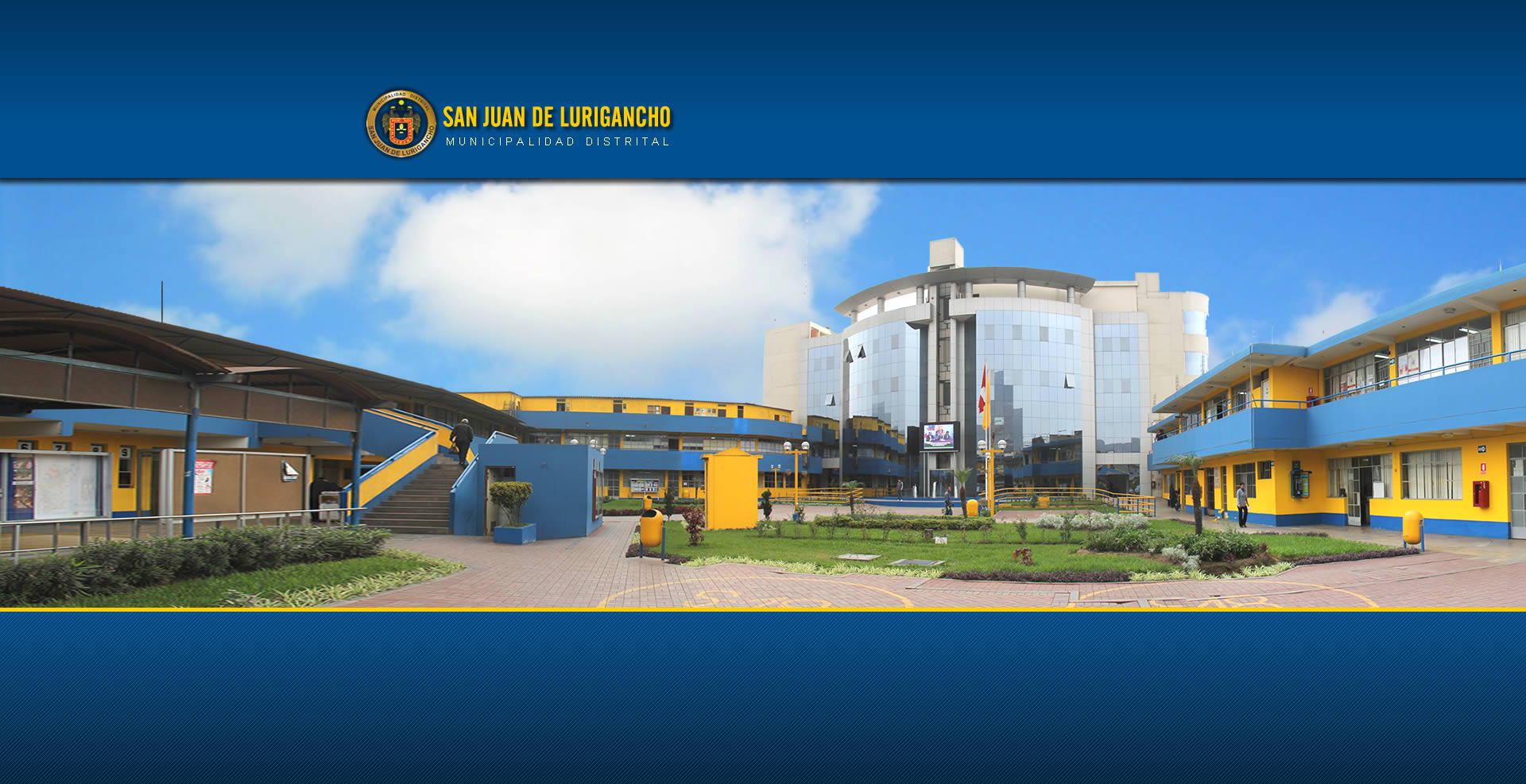 Ing. Rubén Loayza Tamayo
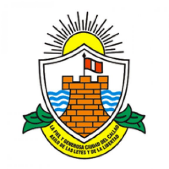 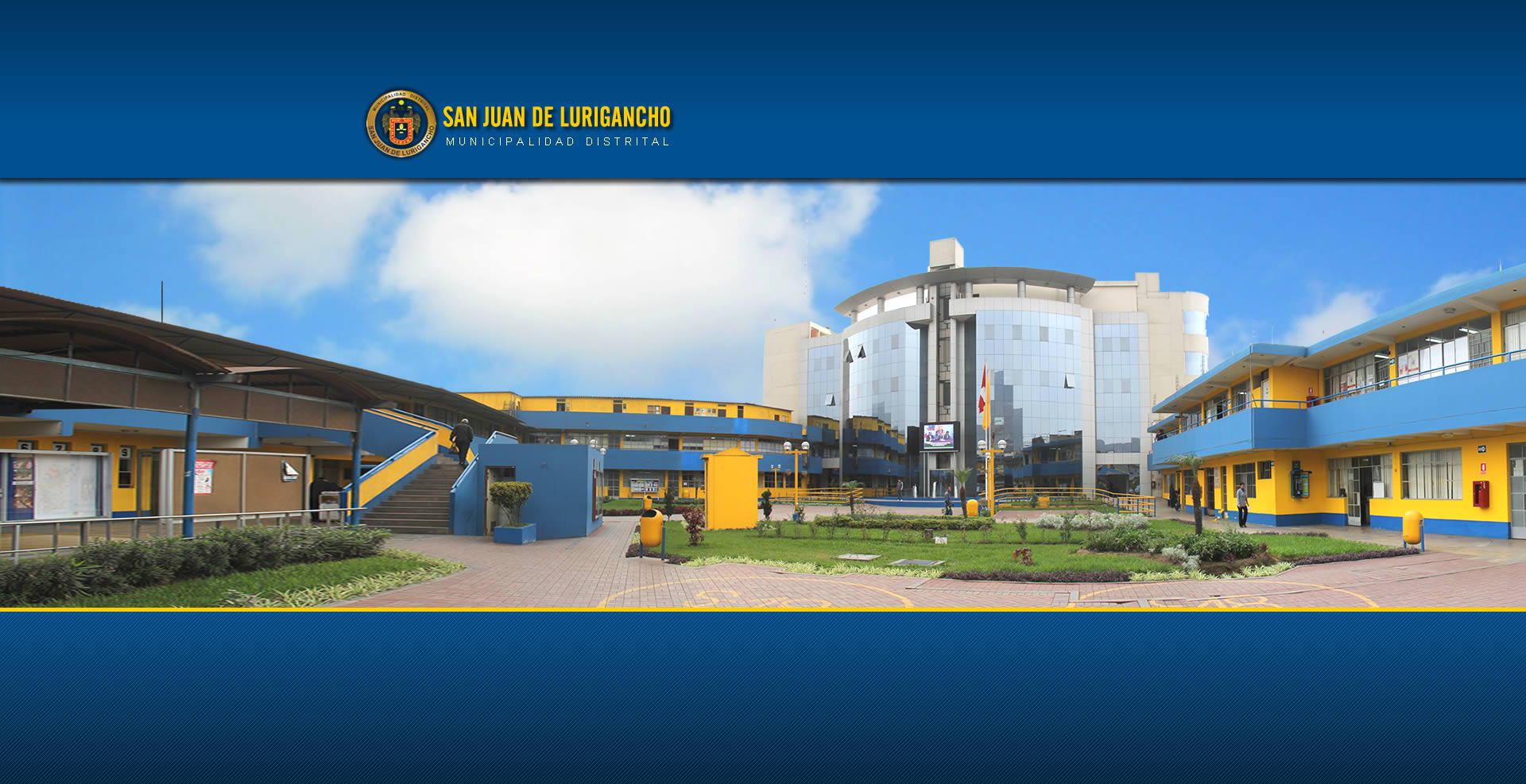 Galería Fotográfica
FONDO MUNICIPAL DE INVERSIONES DEL CALLAO 
GERENCIA DE INGENIERIA
PROYECTOS EJECUTADOS DURANTE EL PERIODO 2018
5.- “MEJORAMIENTO DEL SERVICIO DE TRANSITABILIDAD EN LA URB. LOS ALISOS DE OQUENDO III ETAPA, PROVINCIA DE CALLAO - CALLAO”
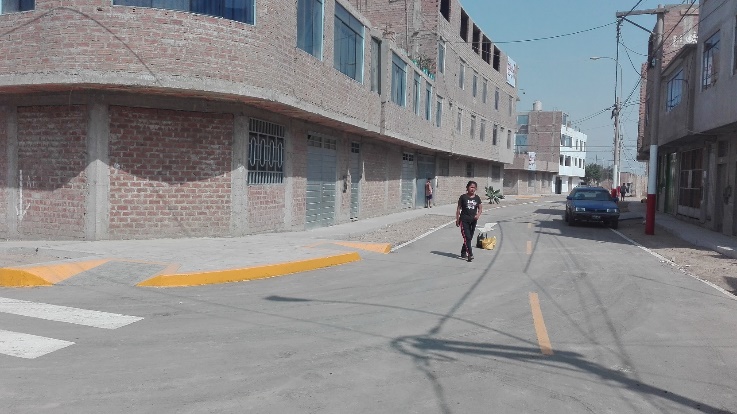 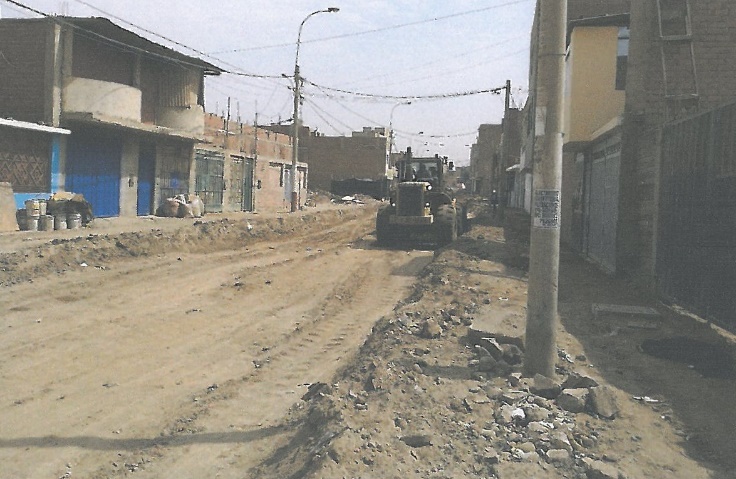 6.- “MEJORAMIENTO DEL BOULEVARD EN LA URB. SANTA MARINA NORTE - CERCADO CALLAO, PROVINCIA DE CALLAO - CALLAO”
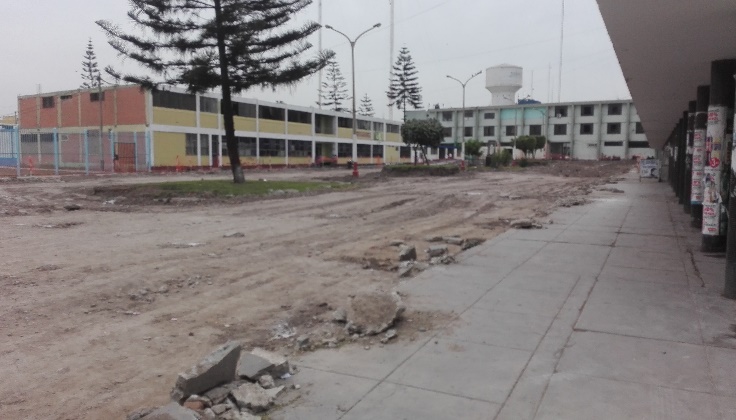 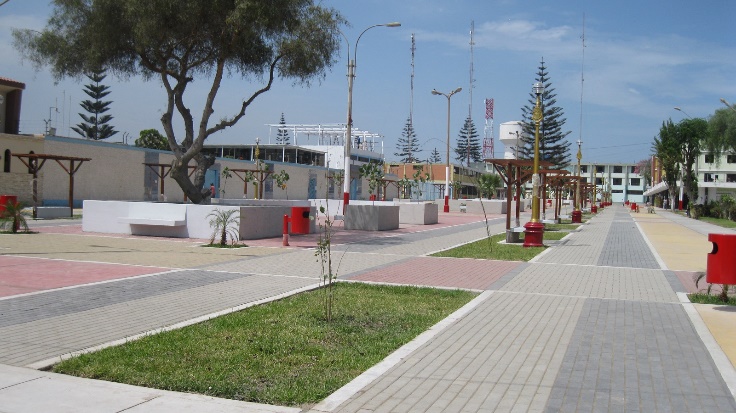 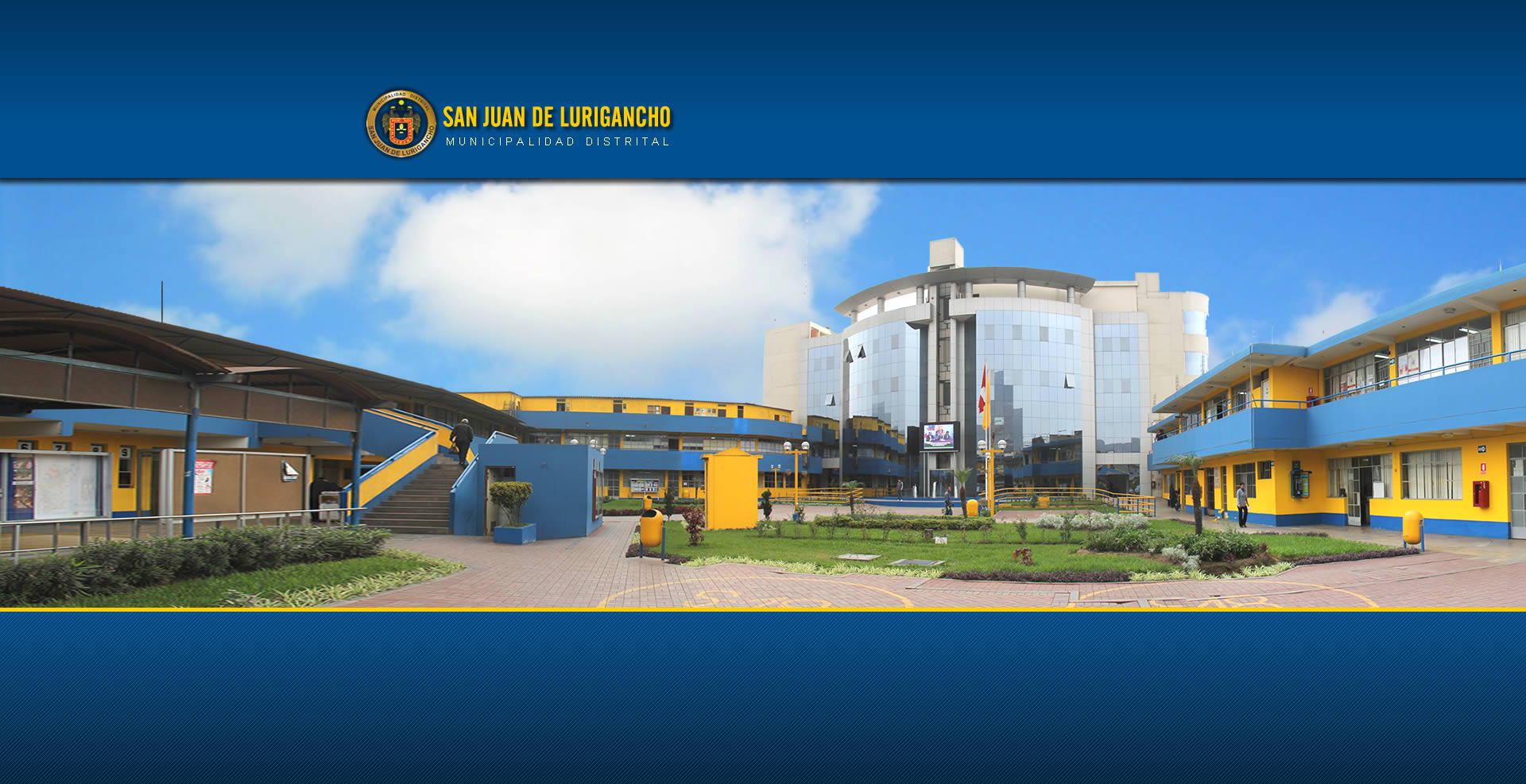 Ing. Rubén Loayza Tamayo
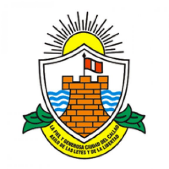 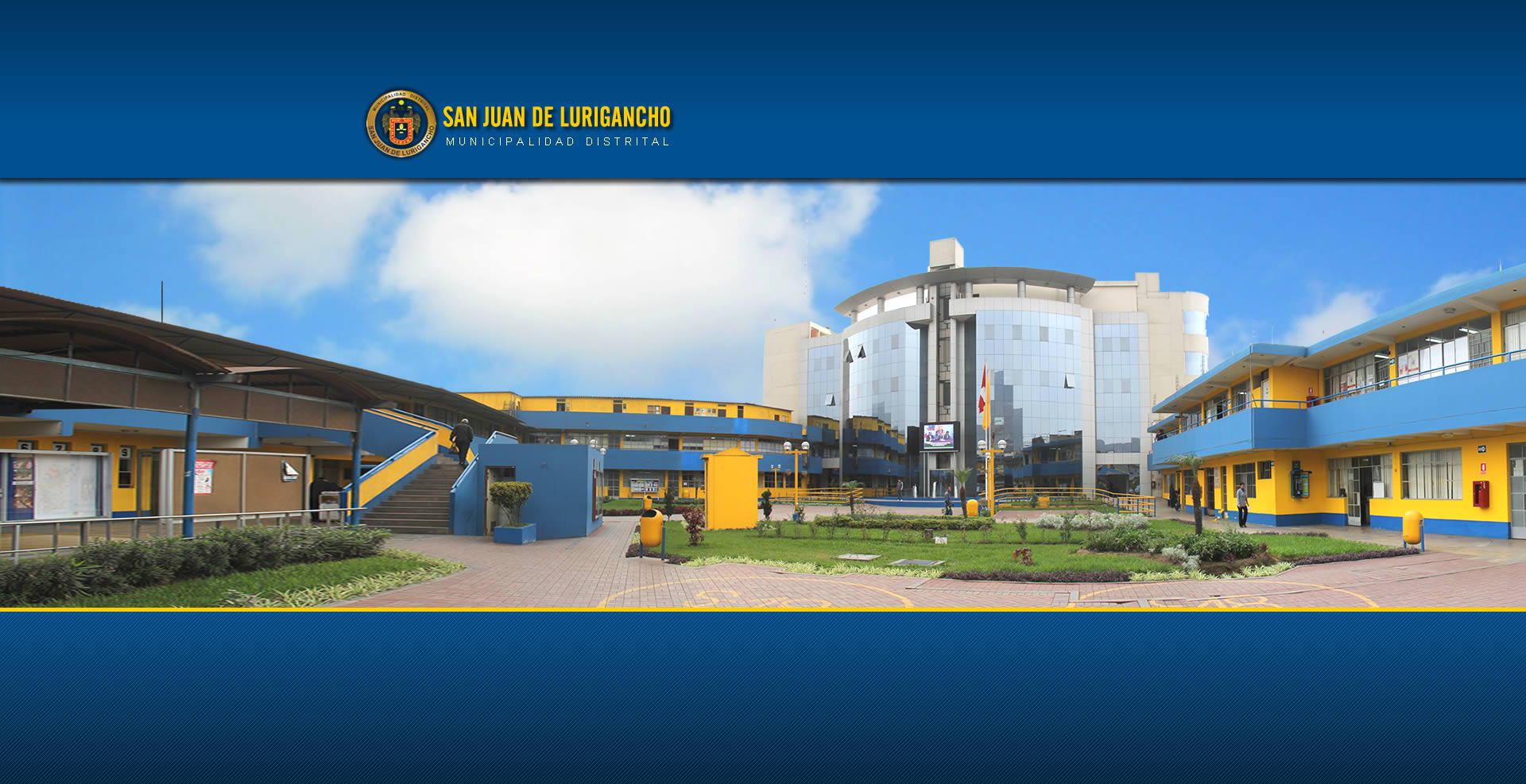 Galería Fotográfica
FONDO MUNICIPAL DE INVERSIONES DEL CALLAO 
GERENCIA DE INGENIERIA
PROYECTOS EJECUTADOS DURANTE EL PERIODO 2018
7.- “MANTENIMIENTO Y REHABILITACIÓN DE PISTAS Y VEREDAS EN LA AMPLIACIÓN DE LA UNIDAD MODELO CALLAO”
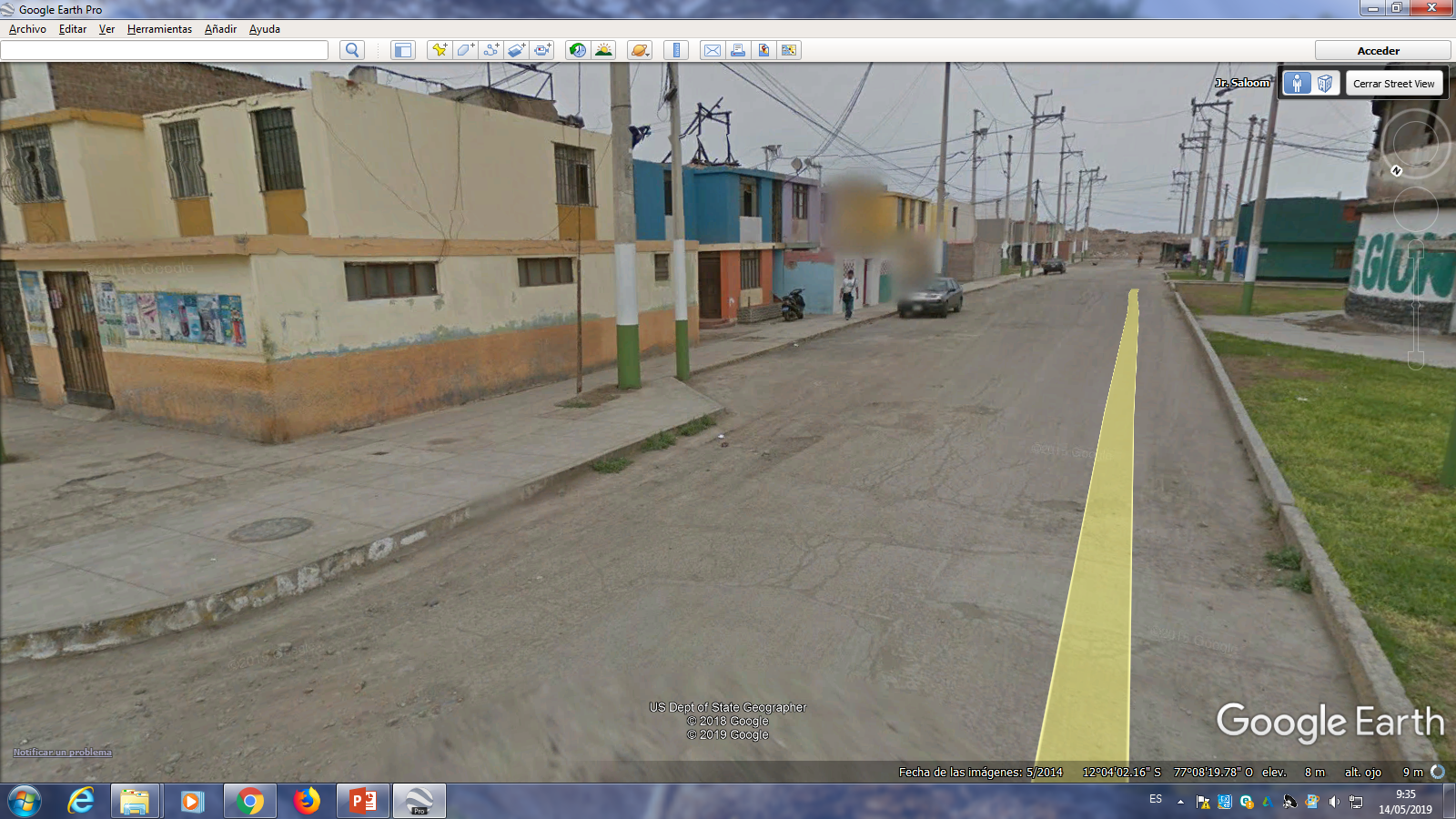 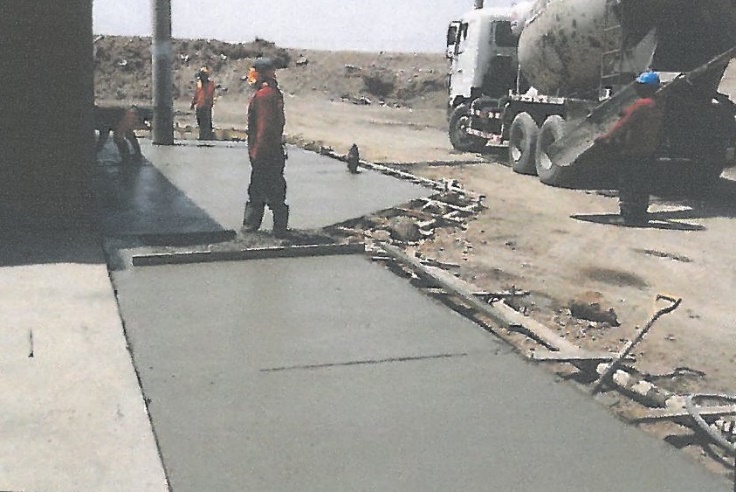 8.- “MANTENIMIENTO DE PISTAS EN LA AV. INSURGENTES (TRAMO: AV. VENEZUELA AV. LA MARINA), PROVINCIA DEL CALLAO, DISTRITO DE LA PERLA, REGIÓN CALLAO”
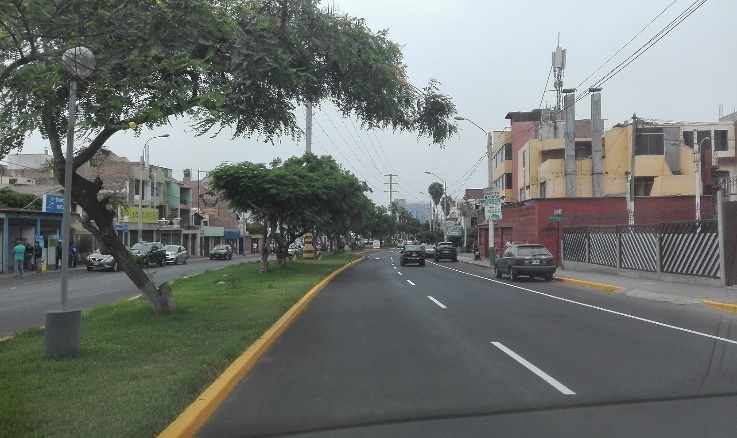 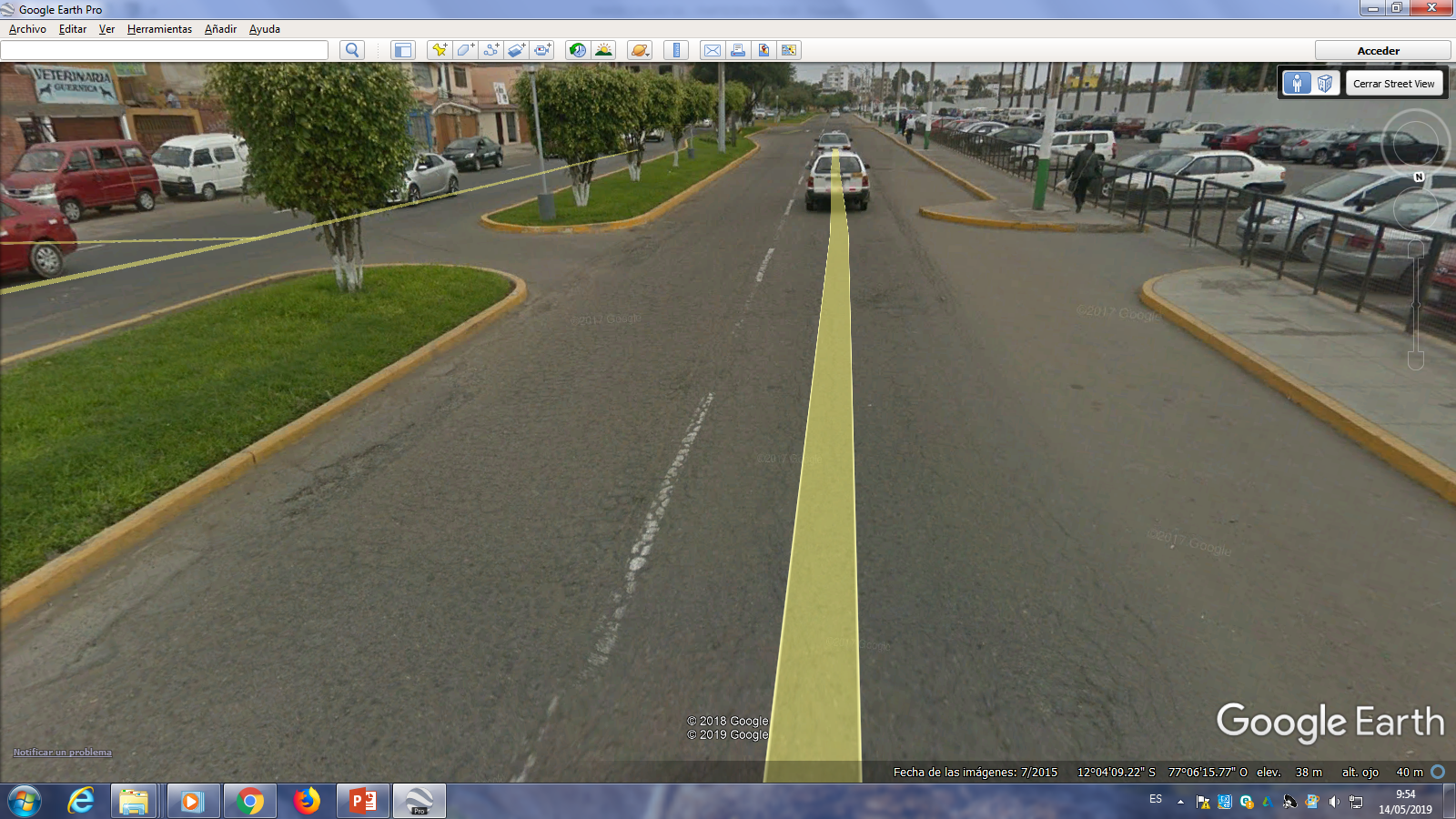 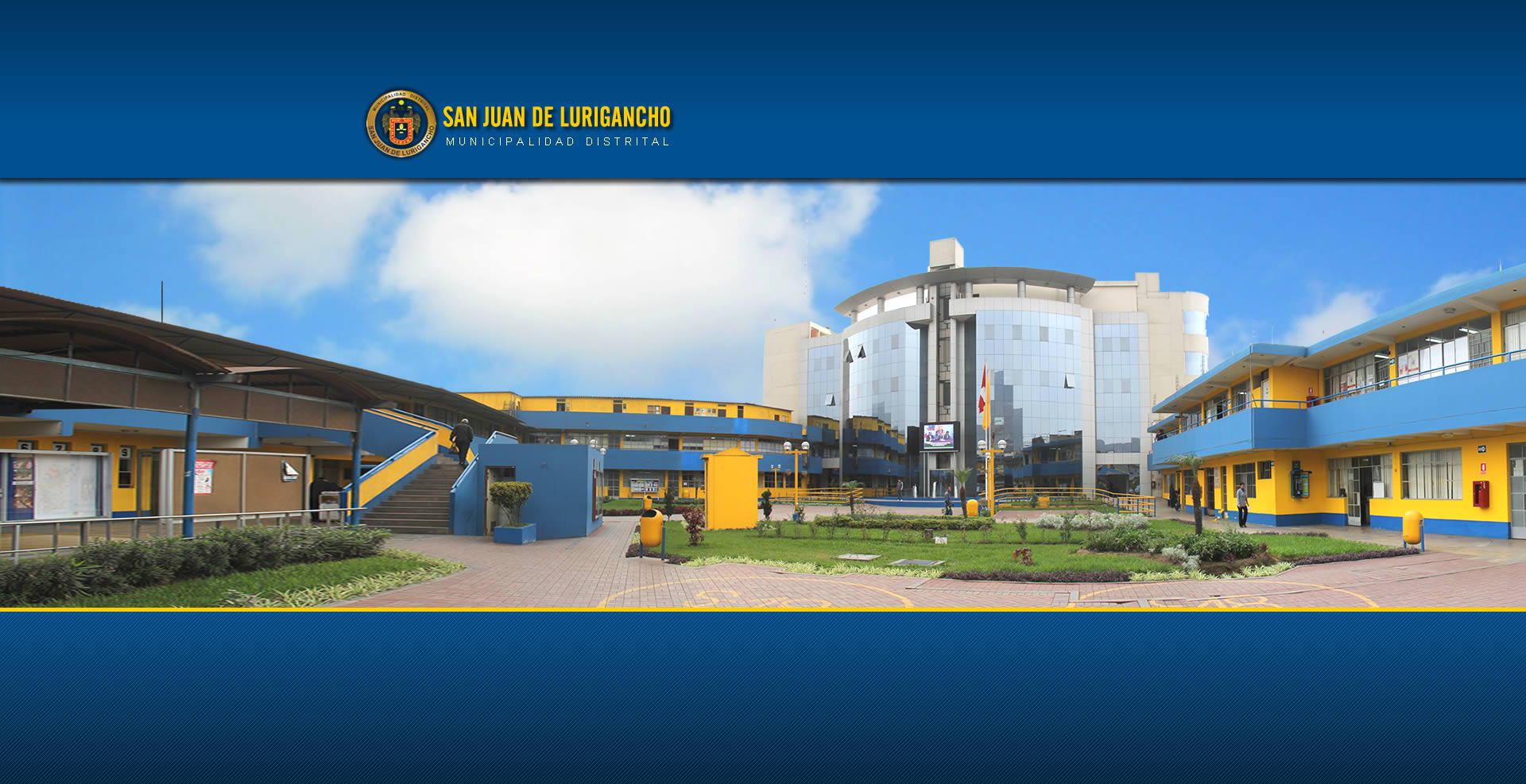 Ing. Rubén Loayza Tamayo
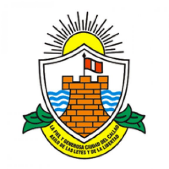 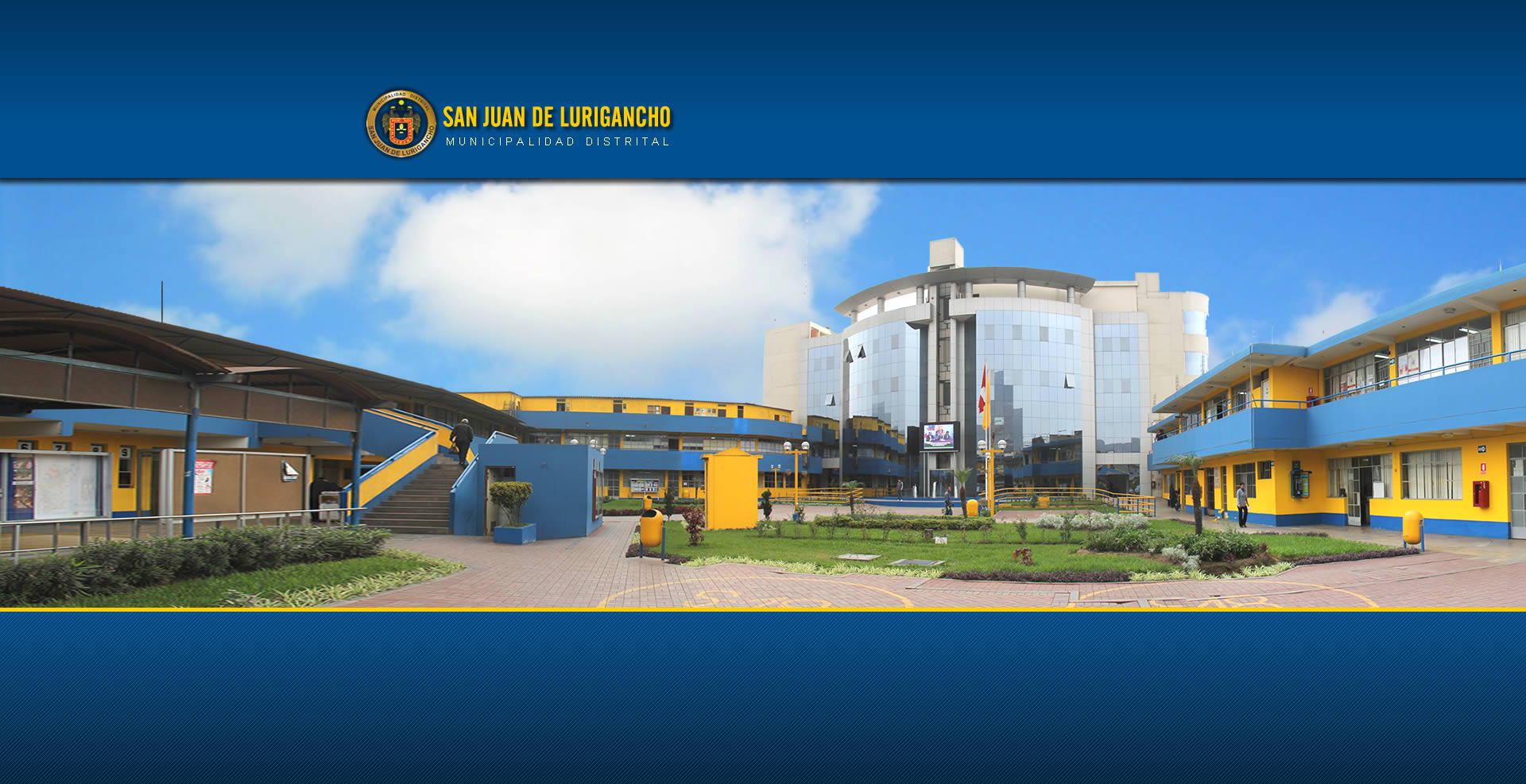 Galería Fotográfica
FONDO MUNICIPAL DE INVERSIONES DEL CALLAO 
GERENCIA DE INGENIERIA
PROYECTOS EJECUTADOS DURANTE EL PERIODO 2018
9.- “MANTENIMIENTO Y REHABILITACIÓN DE LOSA DEPORTIVA EN EL AA.HH. TIWINZA CALLAO”
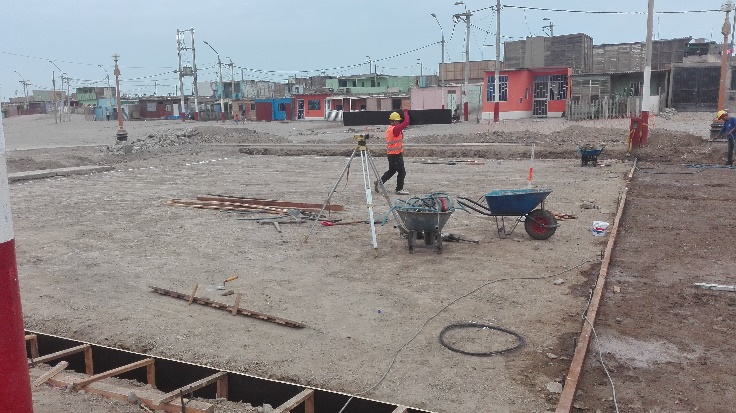 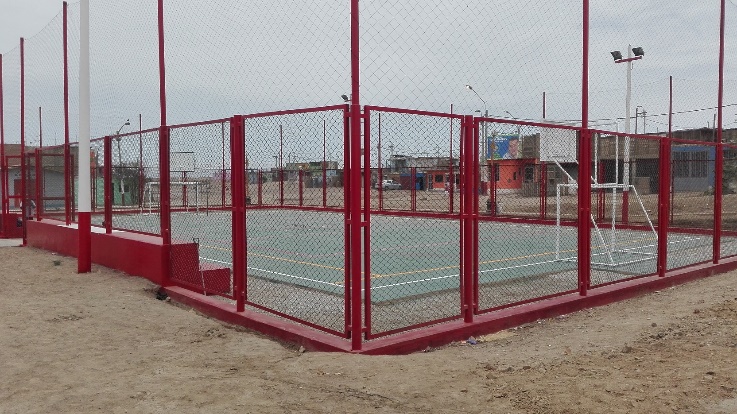 10.- “MEJORAMIENTO DEL SERVICIO DE TRANSITABILIDAD EN EL PROGRAMA DE VIVIENDA LOS LAURELES-OQUENDO, PROVINCIA DE CALLAO - CALLAO”
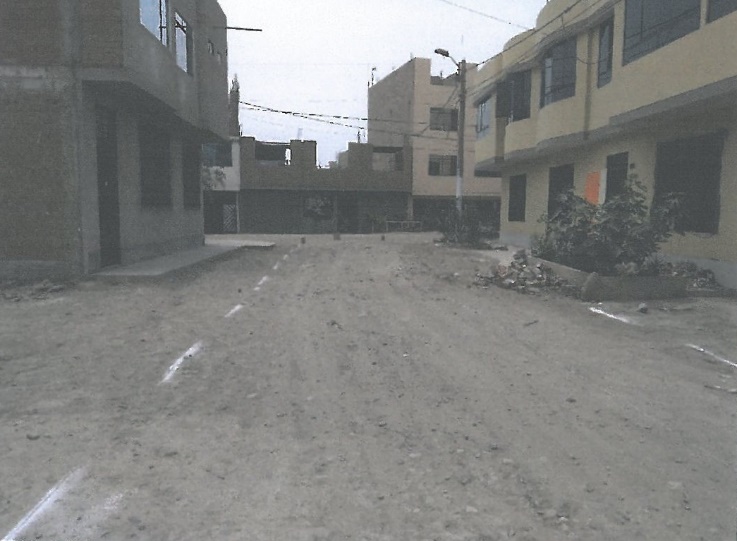 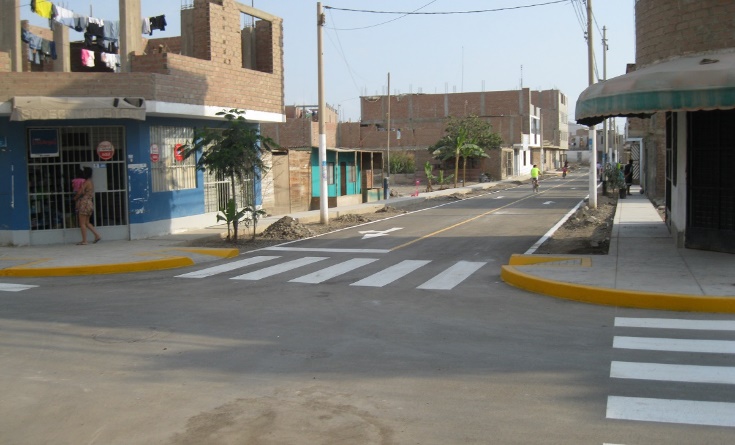 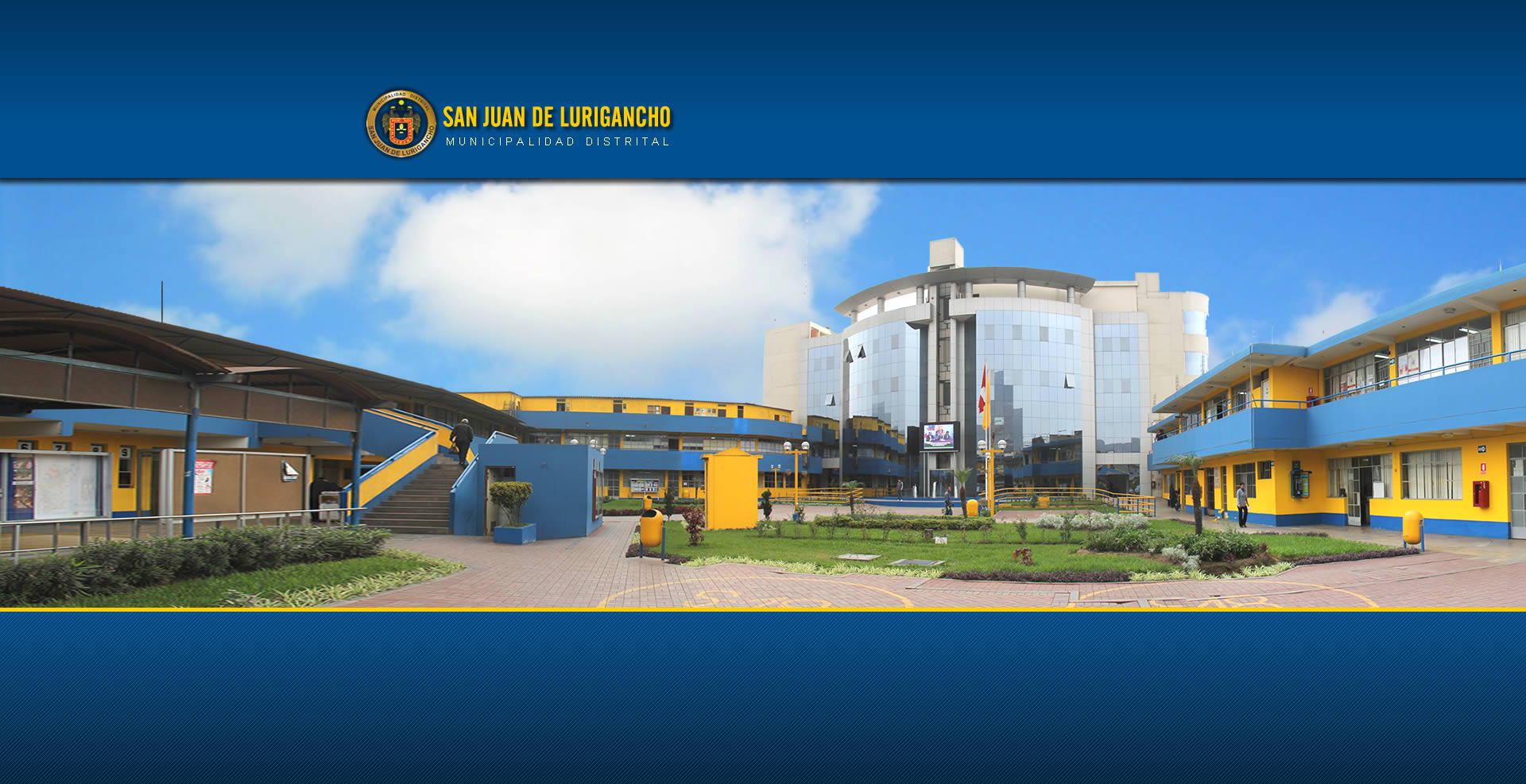 Ing. Rubén Loayza Tamayo
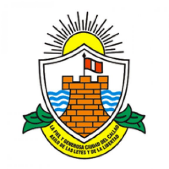 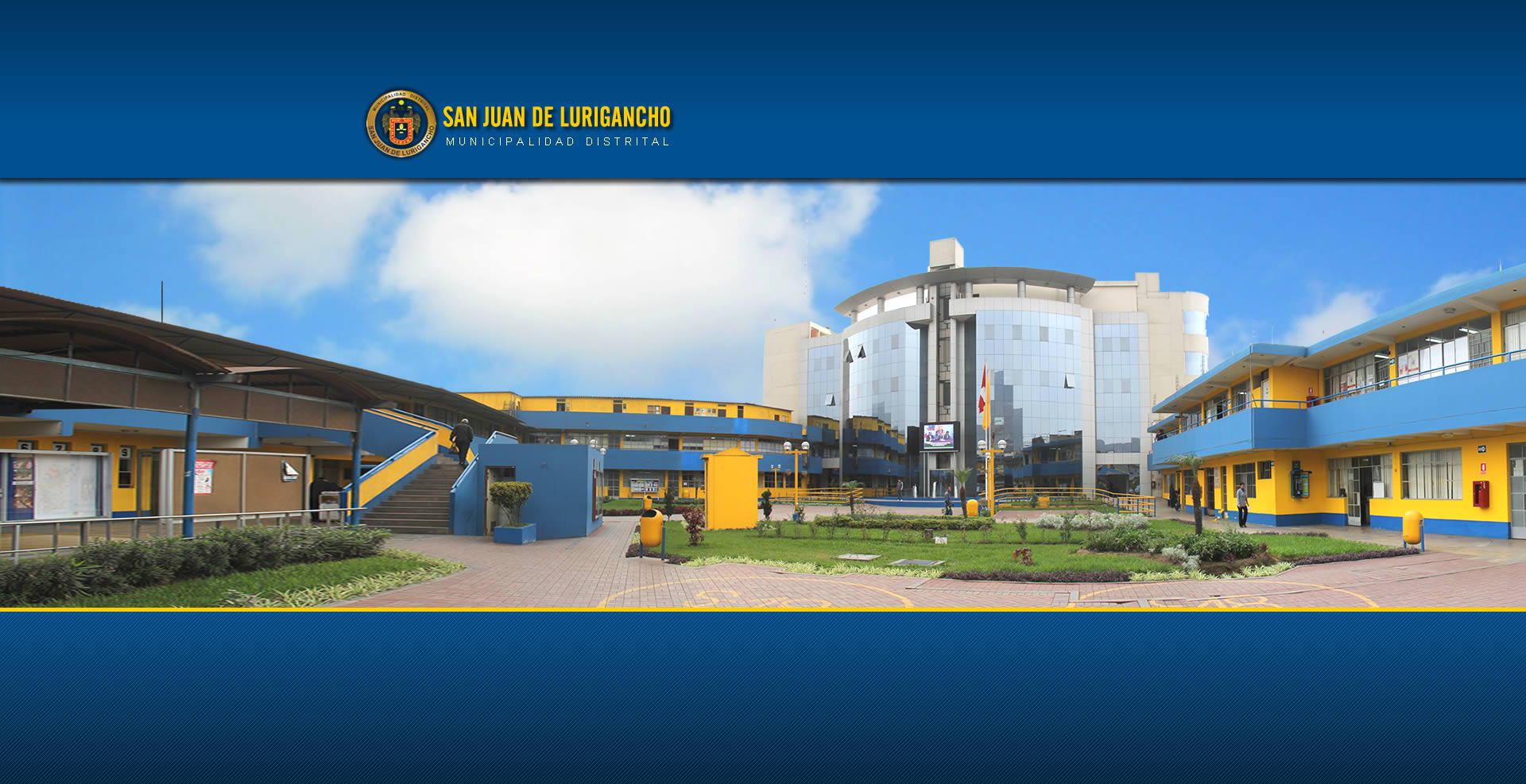 Galería Fotográfica
FONDO MUNICIPAL DE INVERSIONES DEL CALLAO 
GERENCIA DE INGENIERIA
PROYECTOS EJECUTADOS DURANTE EL PERIODO 2018
11. REHABILITACIÓN DE LA AV. ARGENTINA (TRAMO: CDRA 2 AV. ARGENTINA HASTA EL OVALO CENTENARIO), CERCADO DEL CALLAO, PROVINCIA CALLAO
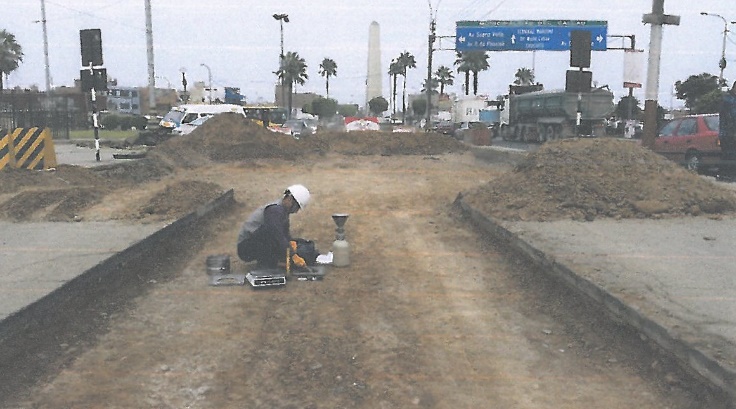 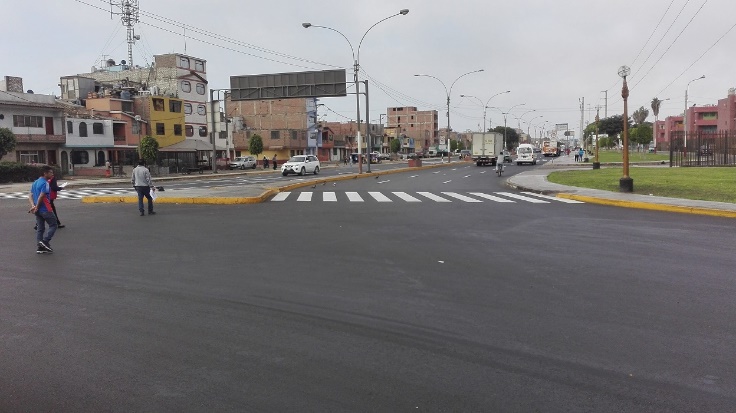 12. AMPLIACION Y MEJORAMIENTO DEL CEMENTERIO GENERAL DE BAQUIJANO, SECTOR MARILUZ Y ACCESO PRINCIPAL, PROVINCIA DE CALLAO - CALLAO
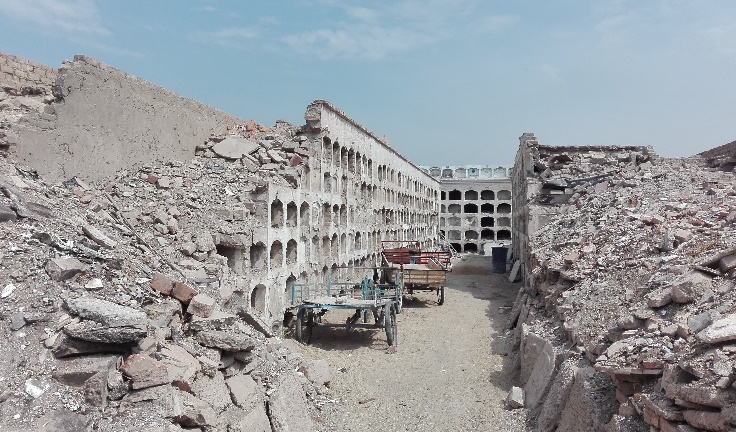 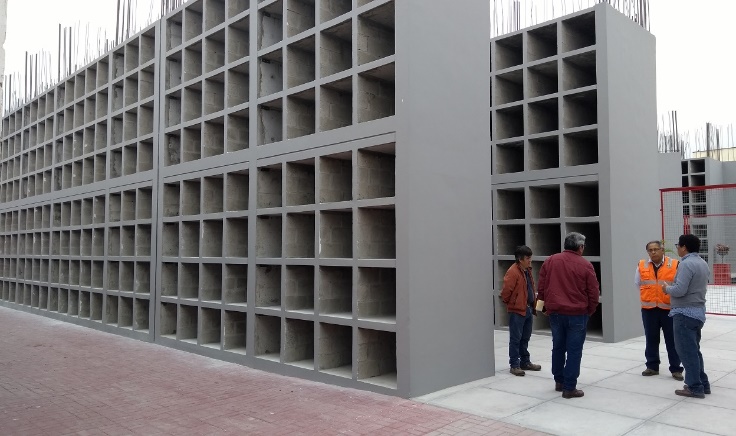 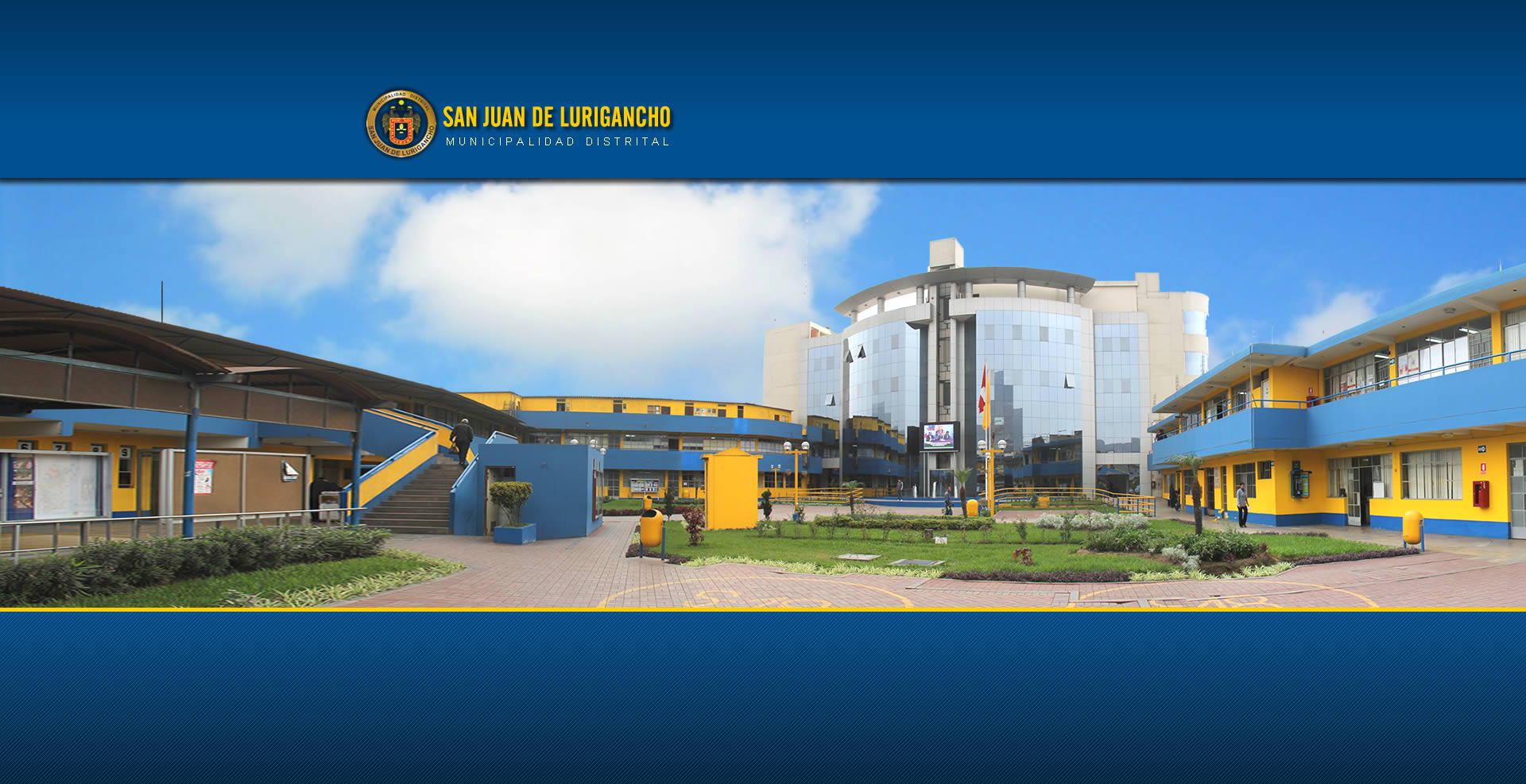 Ing. Rubén Loayza Tamayo
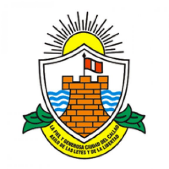 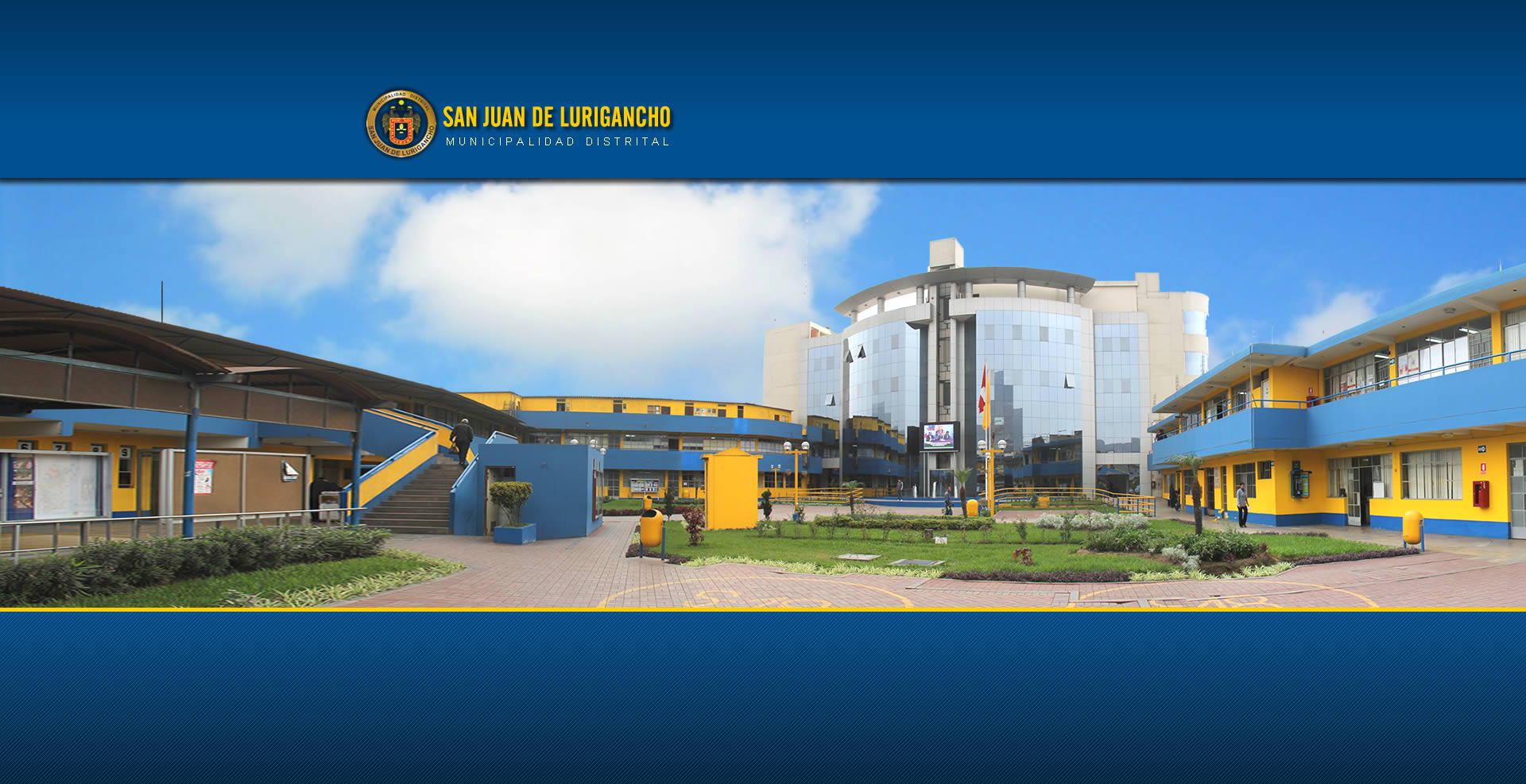 Galería Fotográfica
FONDO MUNICIPAL DE INVERSIONES DEL CALLAO 
GERENCIA DE INGENIERIA
PROYECTOS EJECUTADOS DURANTE EL PERIODO 2018
13. MANTENIMIENTO DE LA PISTA EN EL JR. OCTAVIO ESPINOZA (TRAMO PARROQUIA NUESTRA SEÑORA DE LOURDES – BLOQUE 6Z) URB. SANTA MARINA NORTE – CERCADO CALLAO
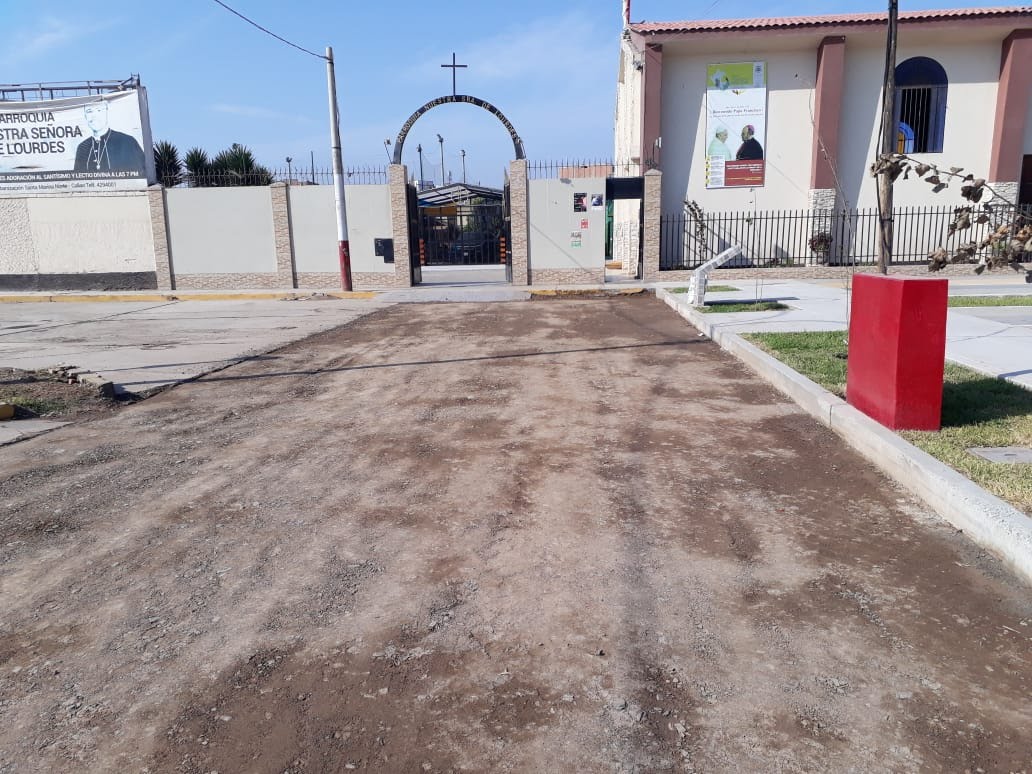 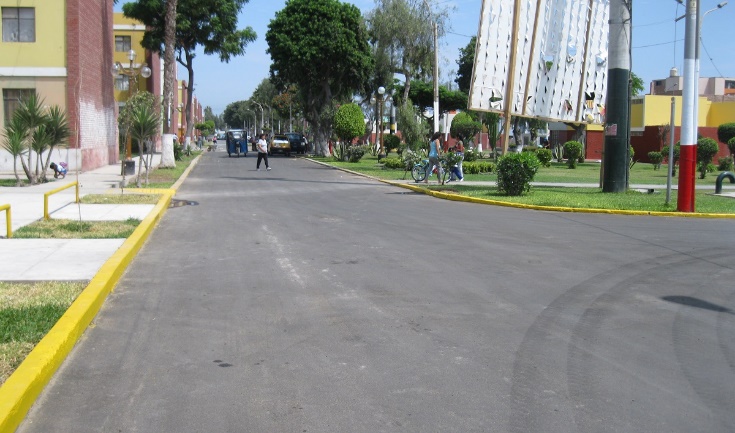 14. REPARACIÓN DE PISTA EN LA AV. MARISCAL RAMON CASTILLA (TRAMO AV. ENRIQUE MEIGSS – AV. DE LA ALAMEDA) DISTRITO DE CALLAO, PROVINCIA CALLAO, DEPARTAMENTO CALLAO
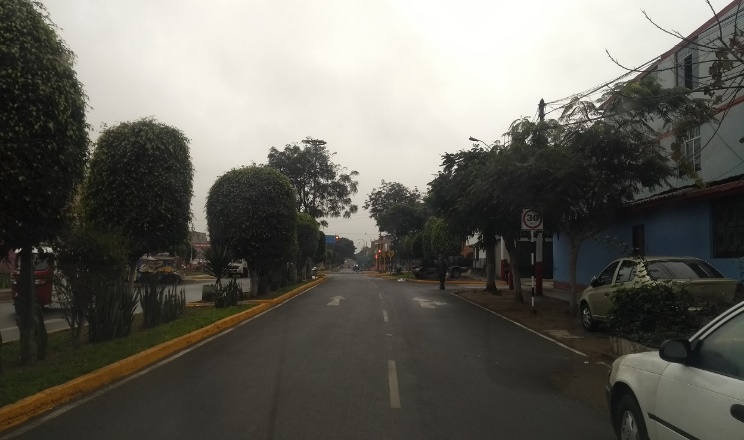 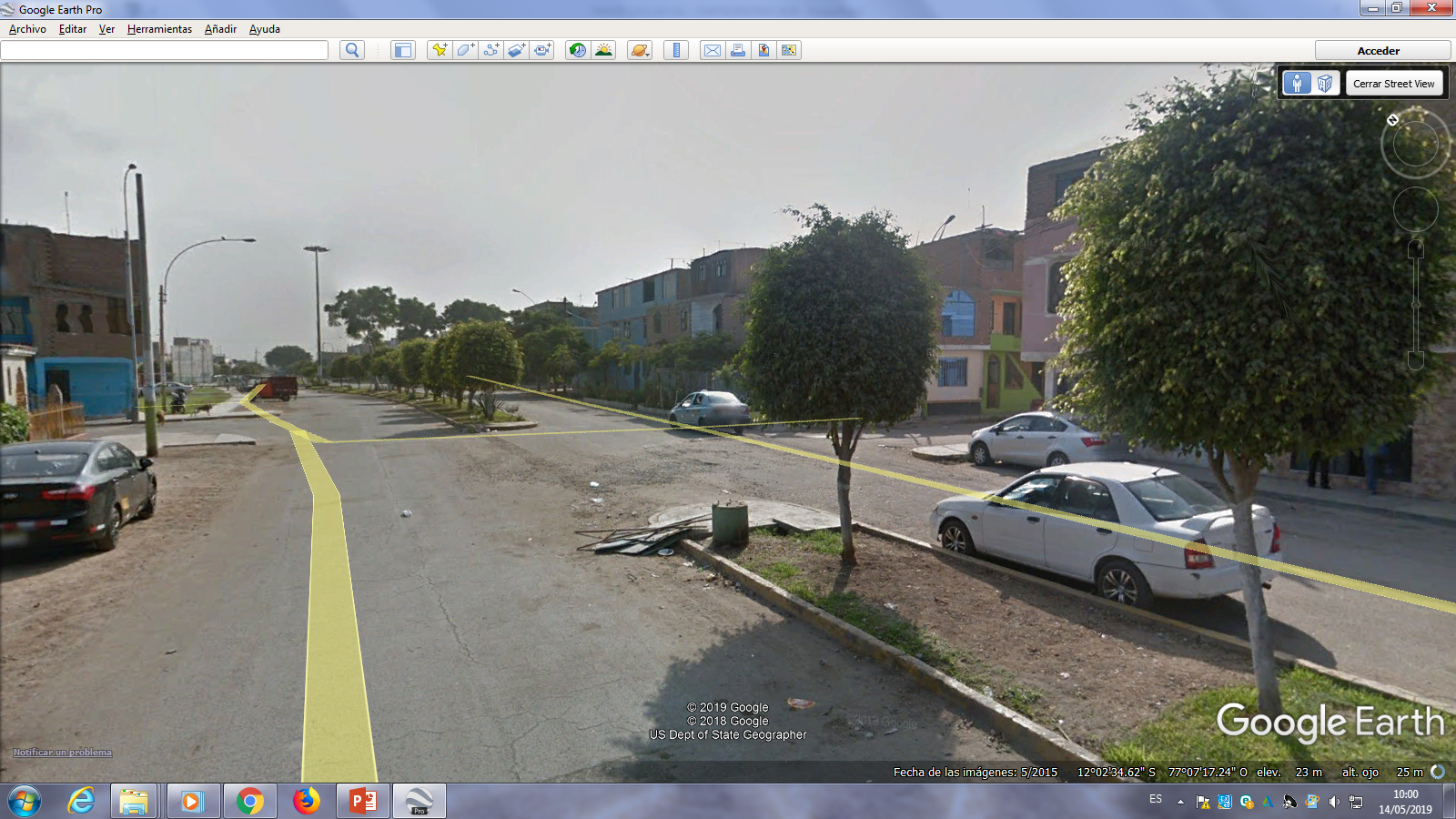 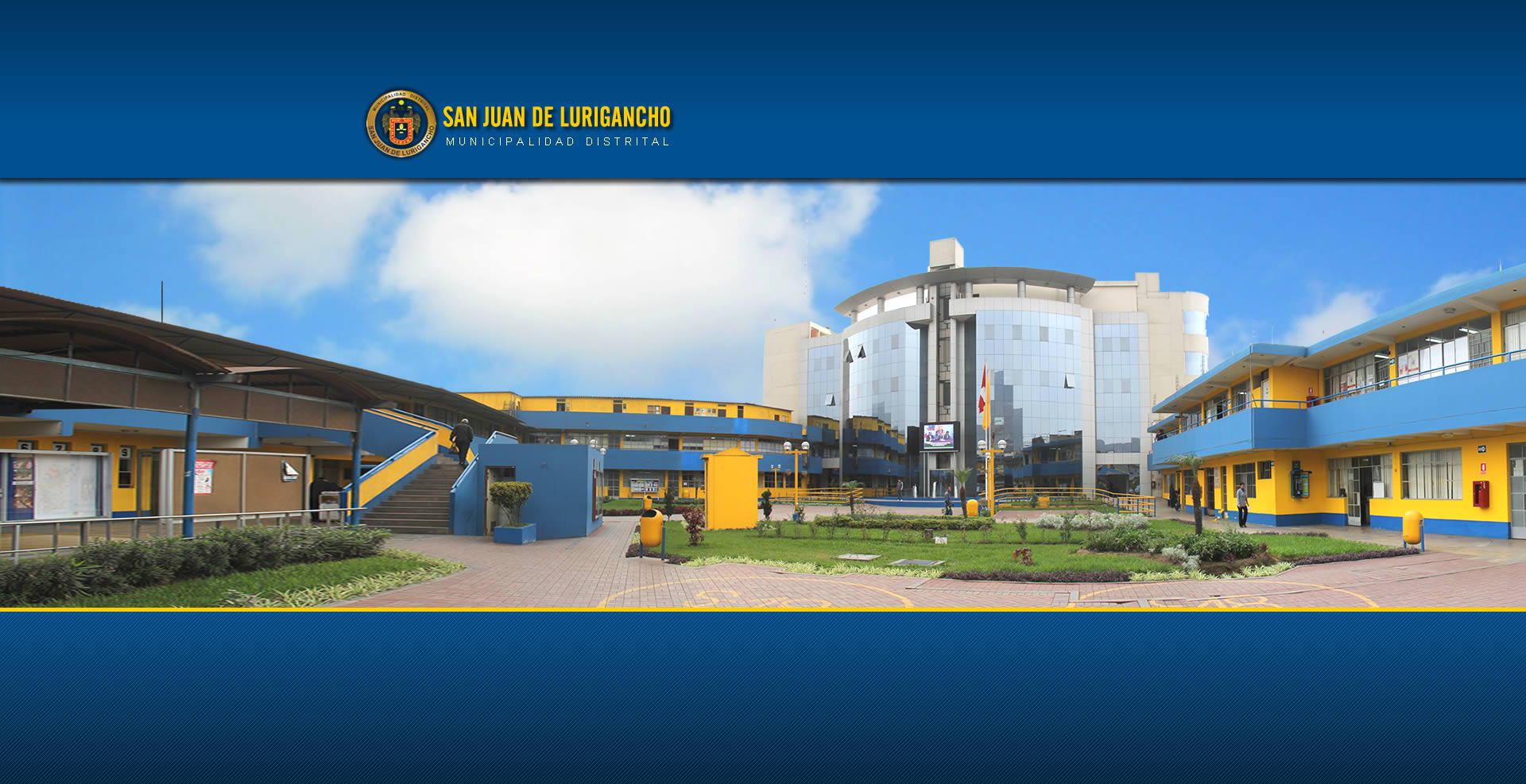 Ing. Rubén Loayza Tamayo
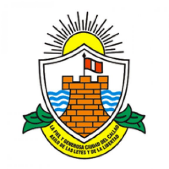 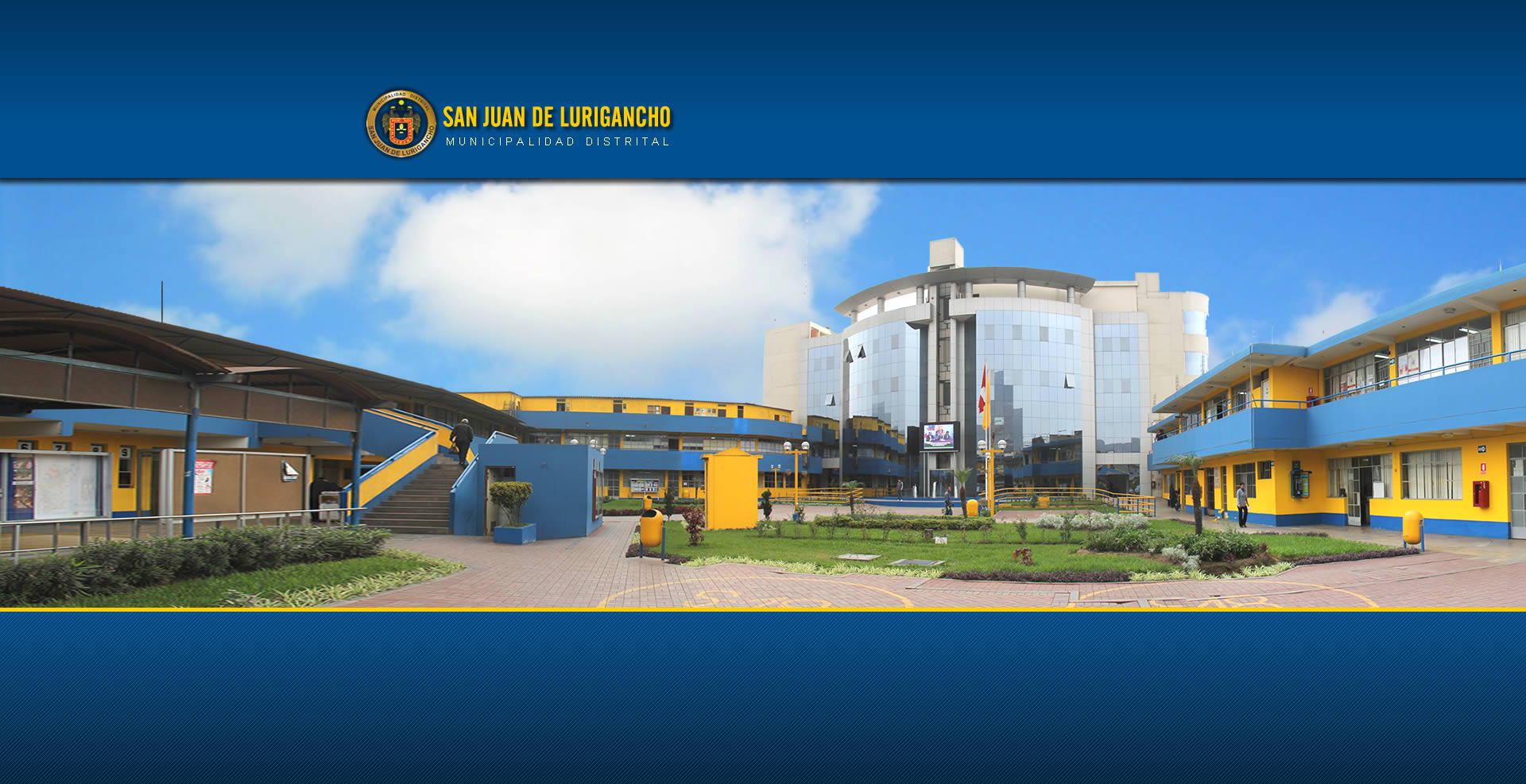 Galería Fotográfica
FONDO MUNICIPAL DE INVERSIONES DEL CALLAO 
GERENCIA DE INGENIERIA
PROYECTOS EJECUTADOS DURANTE EL PERIODO 2018
15. REPARACIÓN DE PISTA EN LA AV. CIRCUNVALACION (TRAMO AV. TUPAC AMARU – AV. MORALES DUAREZ), DISTRITO DE CALLAO, PROVINCIA CALLAO, DEPARTAMENTO CALLAO
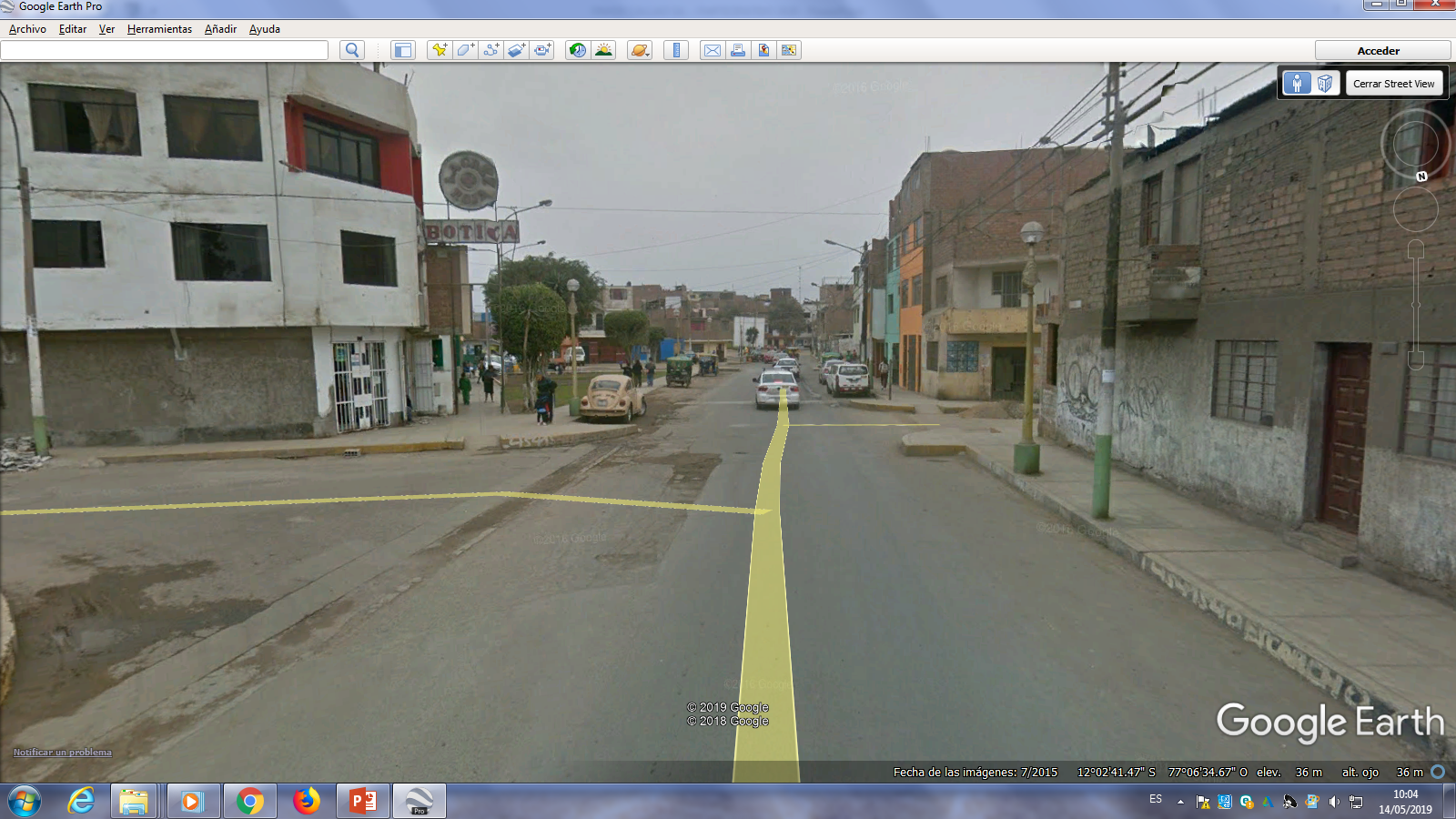 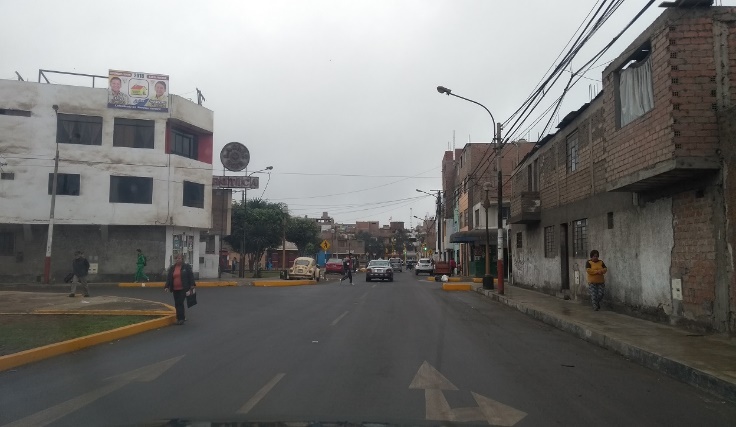 16. REPARACIÓN DE PISTAS EN EL PASAJE EL SOL (TRAMO AV. TUPAC AMARU – AV. ARGENTINA), DISTRITO DE CALLAO, PROVINCIA CALLAO, DEPARTAMENTO CALLAO
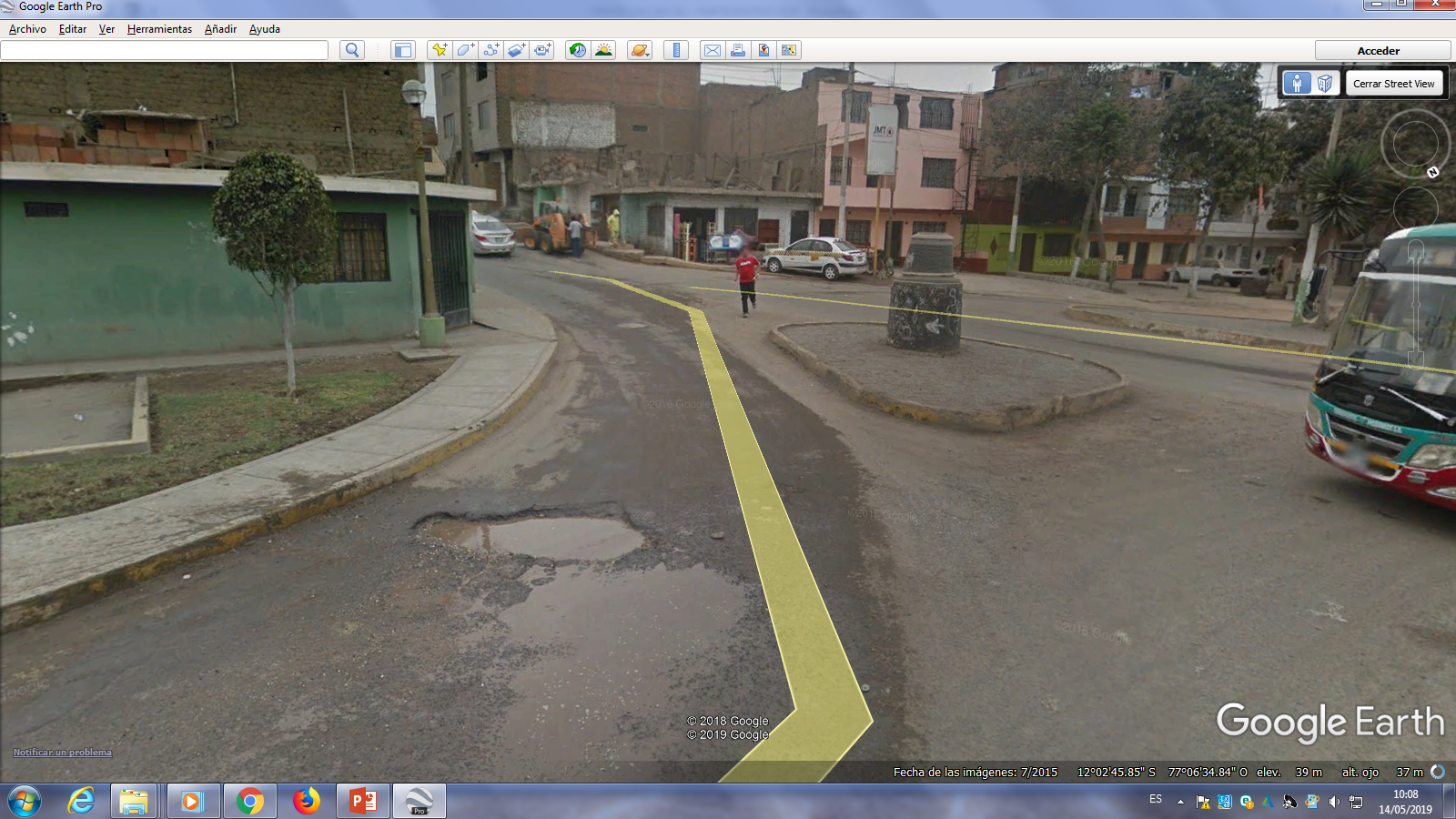 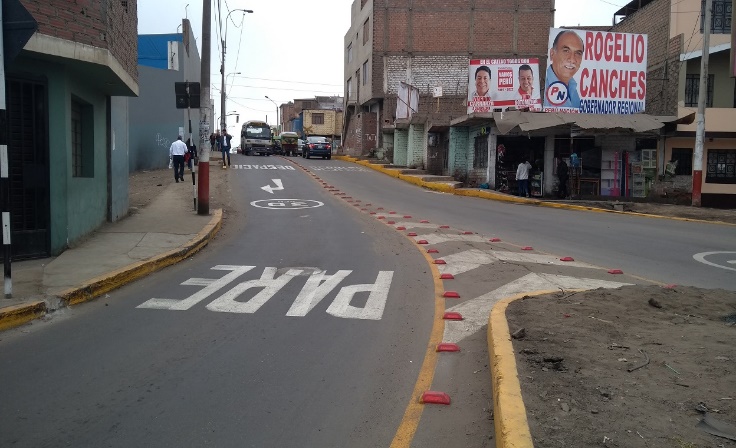 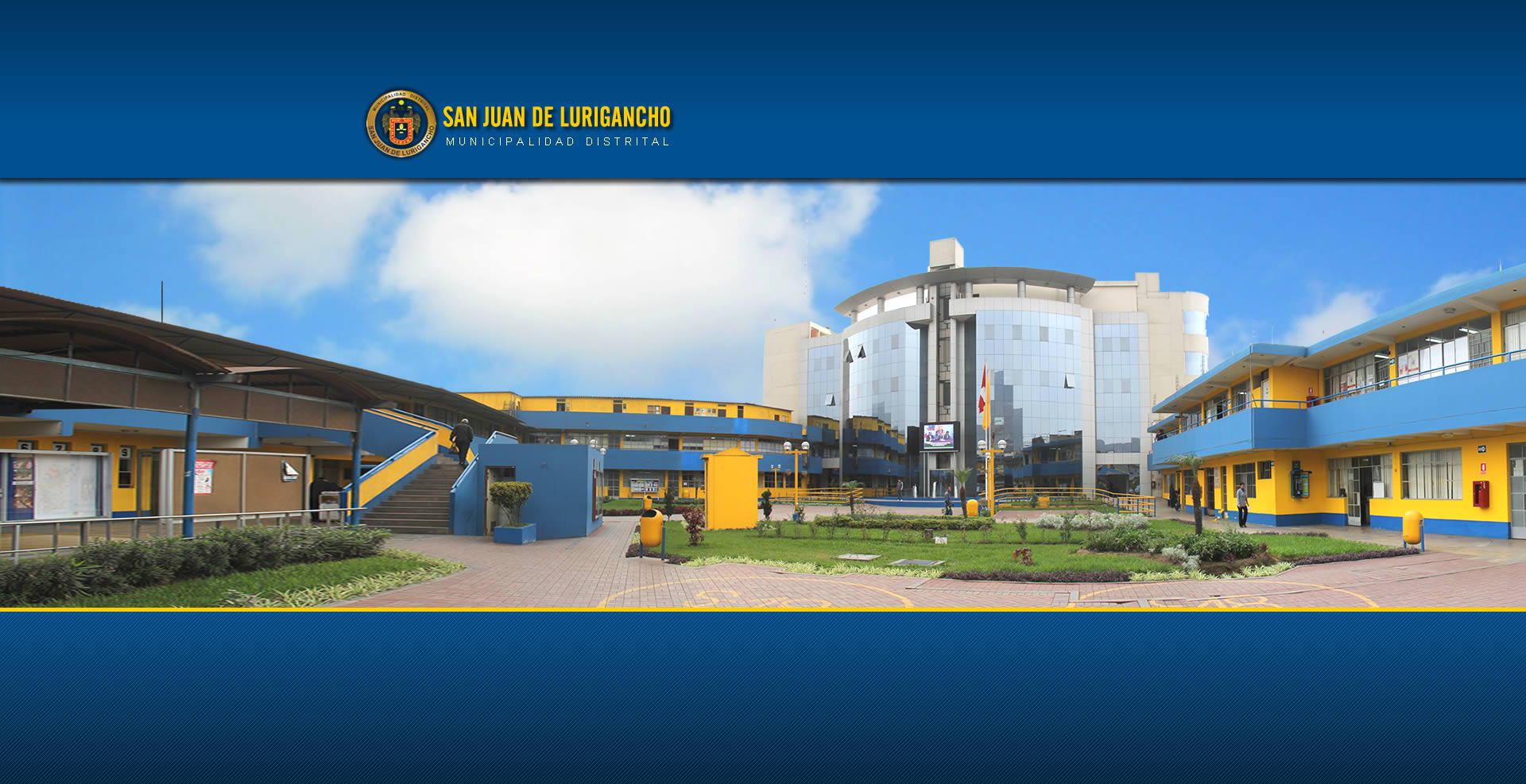 Ing. Rubén Loayza Tamayo
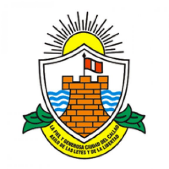 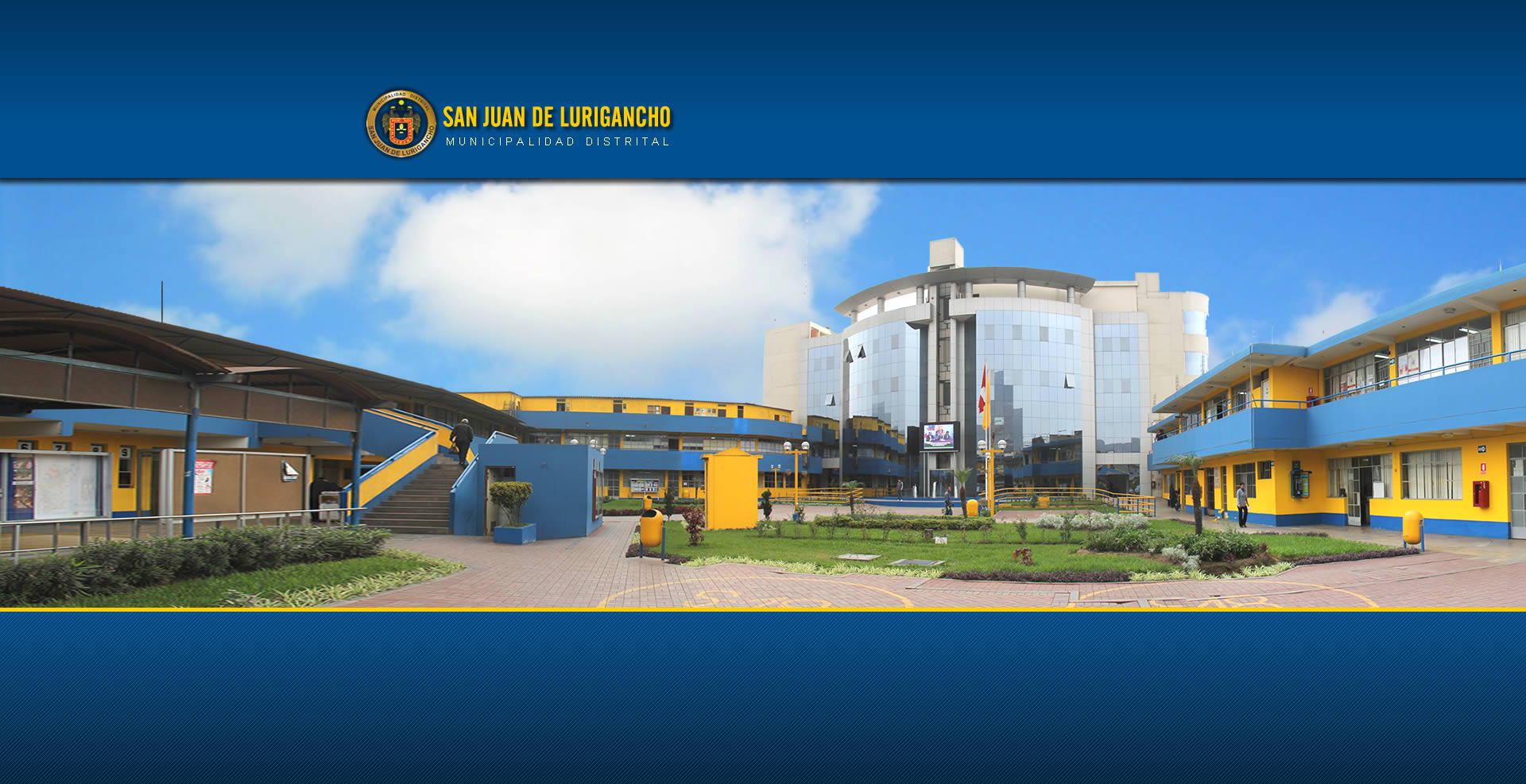 Galería Fotográfica
FONDO MUNICIPAL DE INVERSIONES DEL CALLAO 
GERENCIA DE INGENIERIA
PROYECTOS EJECUTADOS DURANTE EL PERIODO 2018
17. REPARACIÓN DE PISTA EN EL JR. CHOTA (TRAMO AV. NESTOR GAMBETTA – AV. MORALES DUAREZ), DISTRITO CALLAO, PROVINCIA CALLAO, DEPARTAMENTO CALLAO
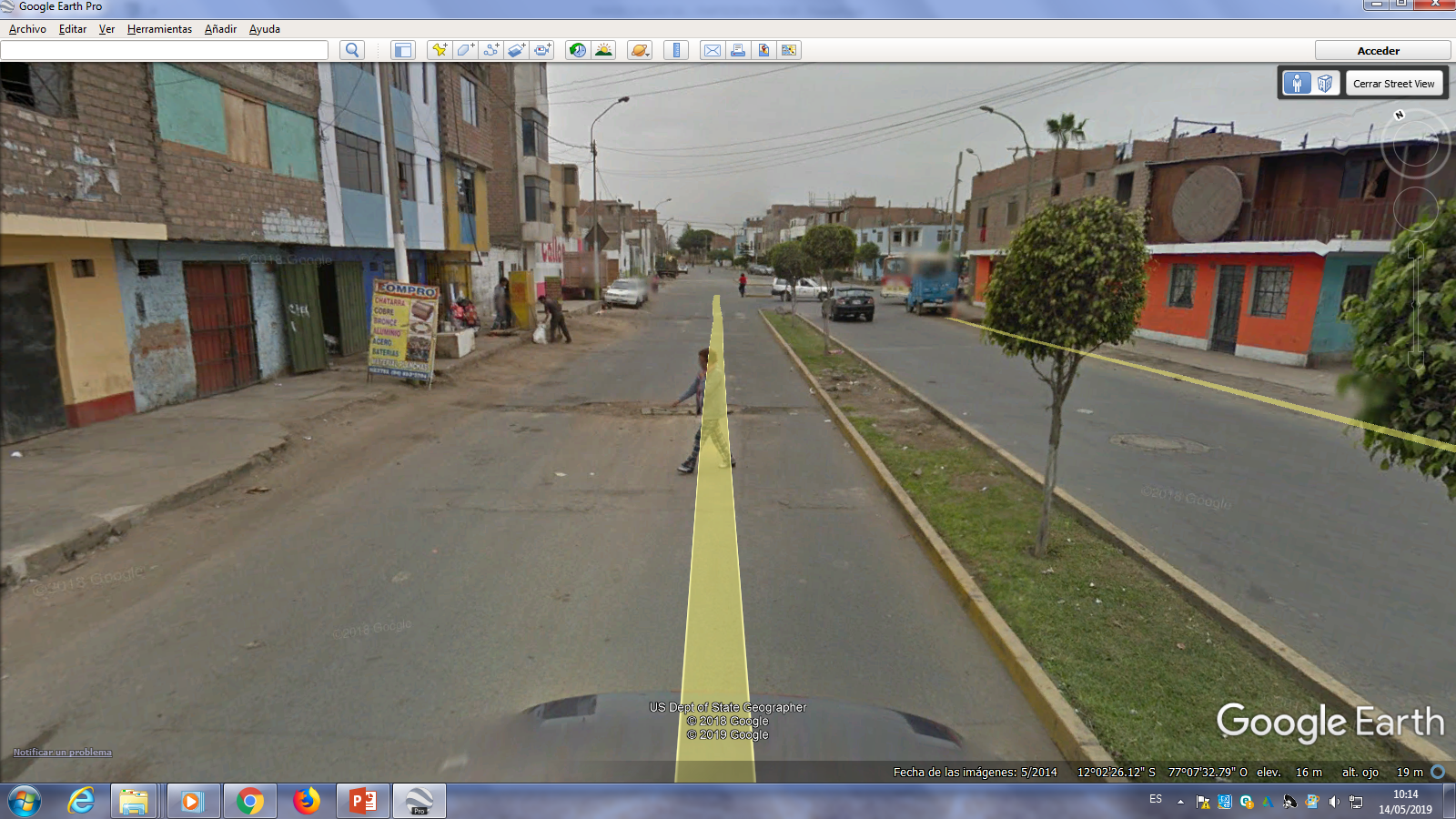 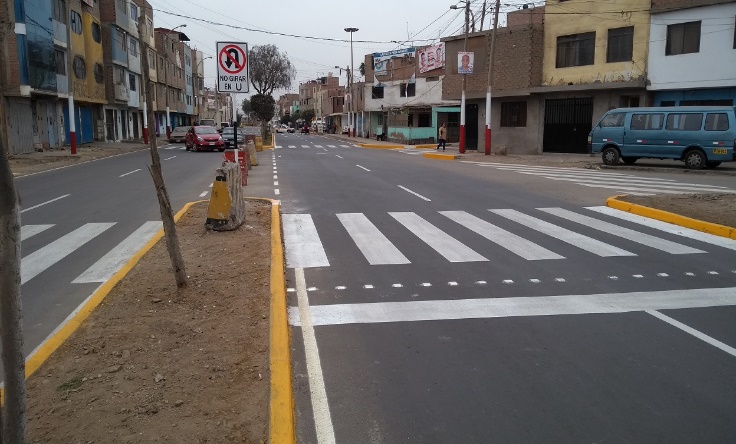 18. REPARACION DE PISTA EN EL JR. DANIEL NIETO (TRAMO Av. SAENZ PEÑA – Av. AGUSTIN GAMARRA), DISTRITO DE CALLAO, PROVINCIA CALLAO, DEPARTAMENTO CALLAO
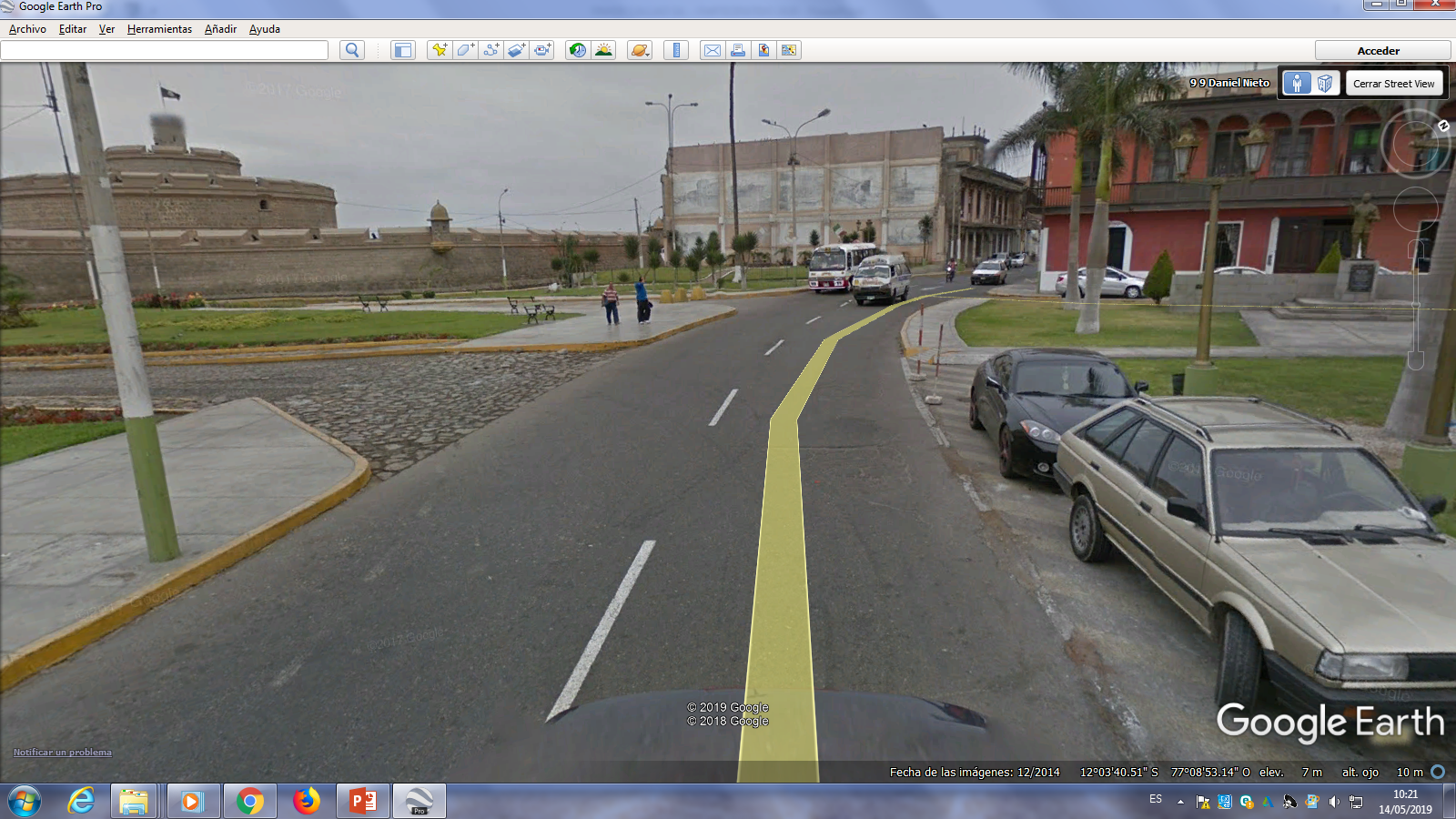 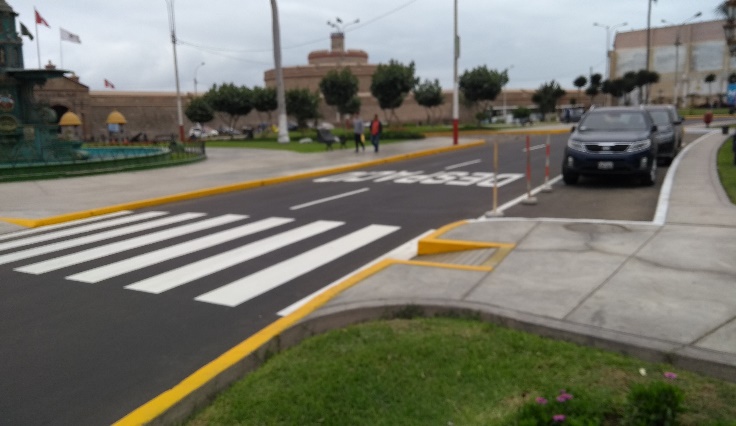 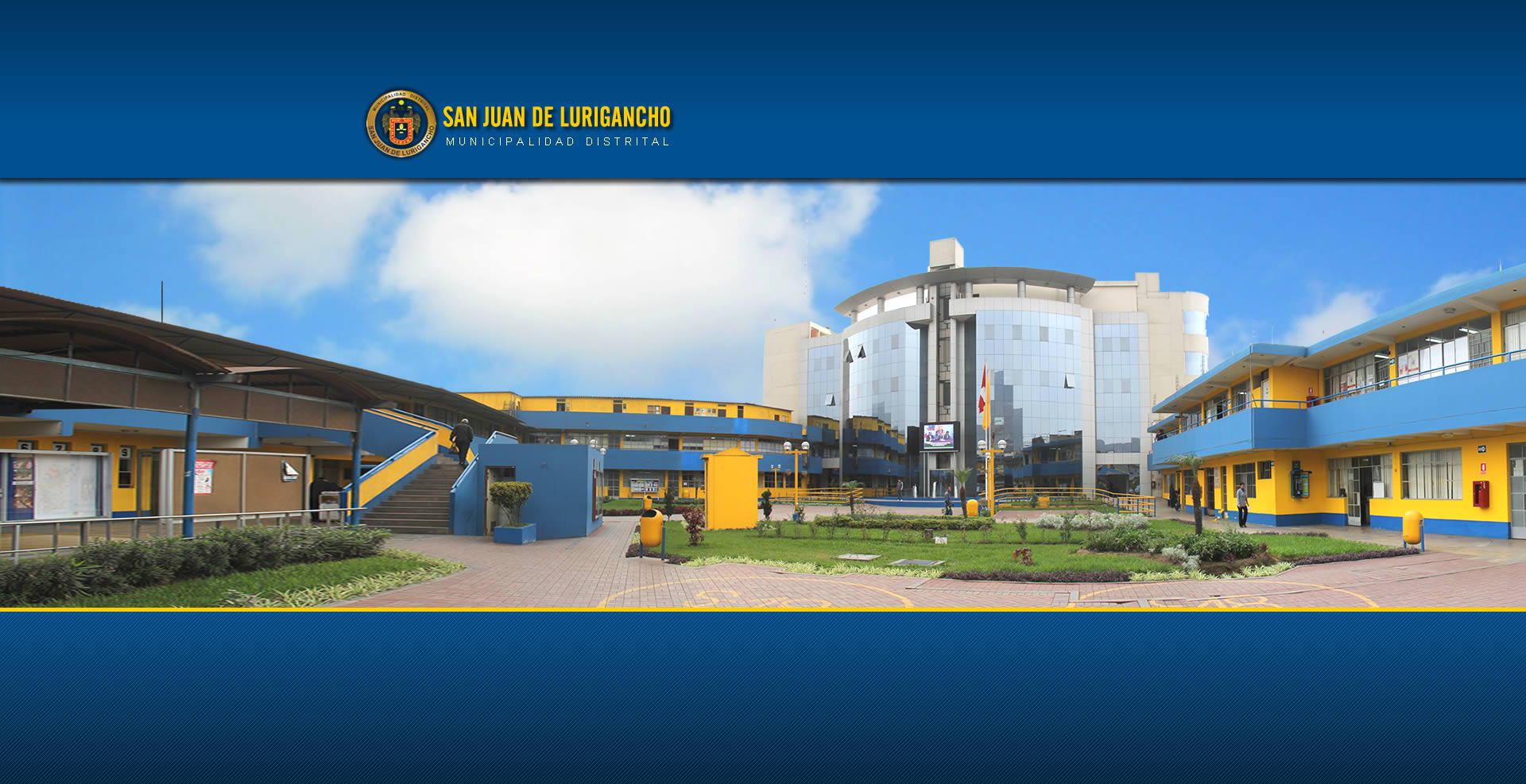 Ing. Rubén Loayza Tamayo
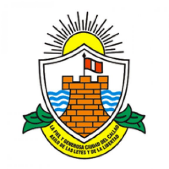 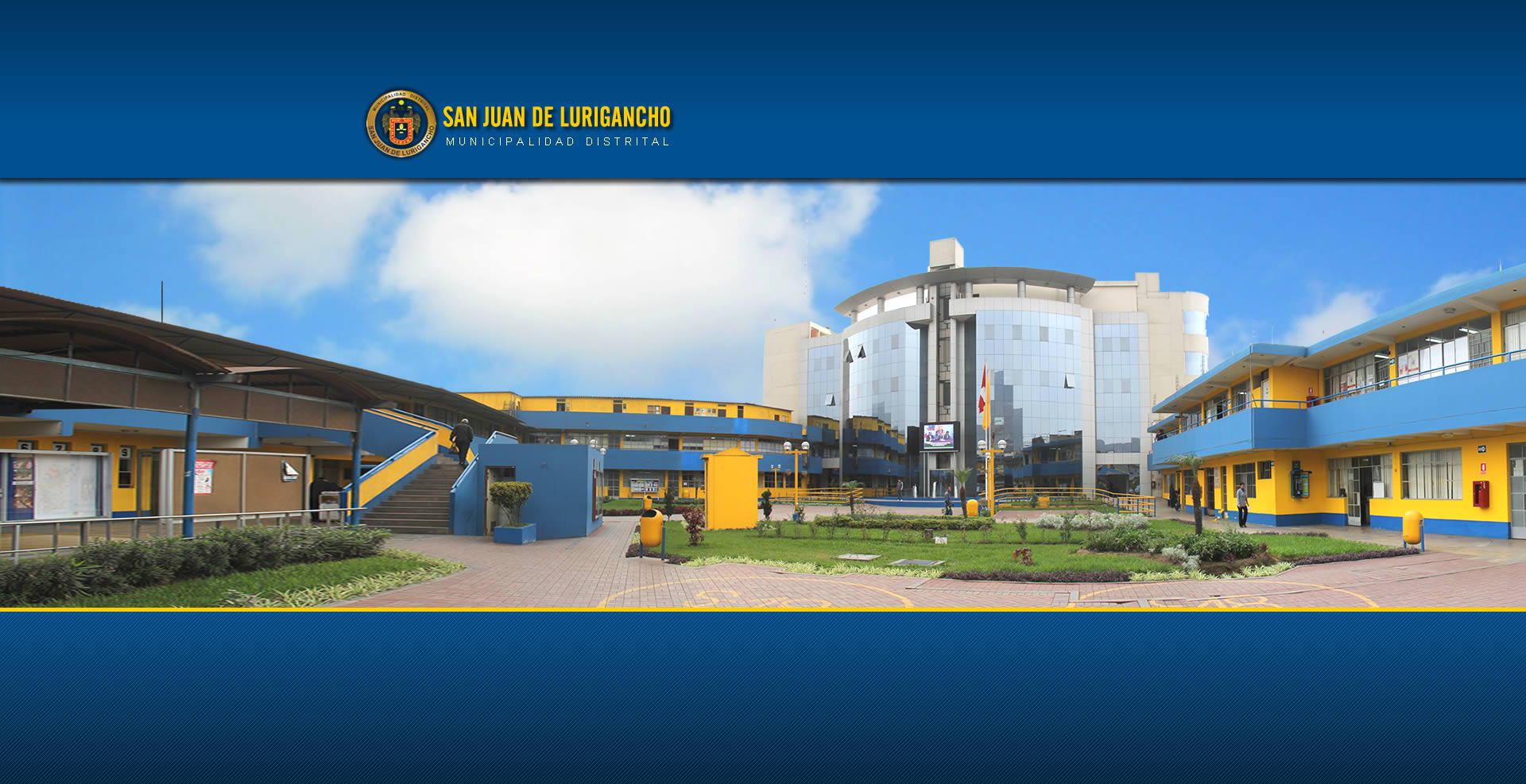 Galería Fotográfica
FONDO MUNICIPAL DE INVERSIONES DEL CALLAO 
GERENCIA DE INGENIERIA
PROYECTOS EJECUTADOS DURANTE EL PERIODO 2018
19. REPARACION DE PISTA EN EL JR. ADOLFO KING (TRAMO Av. SAENZ PEÑA – Av. AGUSTIN GAMARRA), DISTRITO DE CALLAO, PROVINCIA DEL CALLAO, DEPARTAMENTO CALLAO
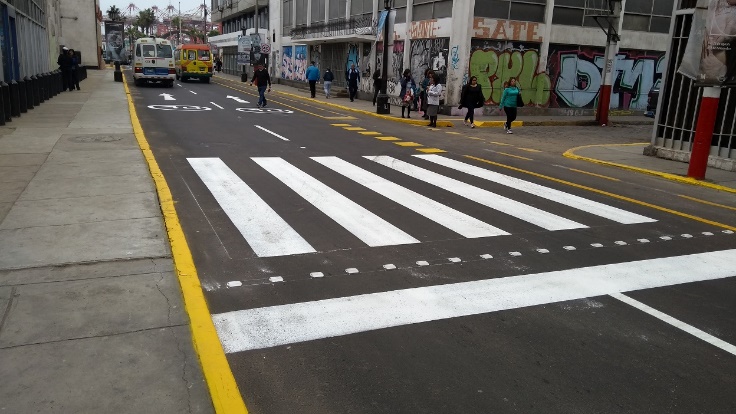 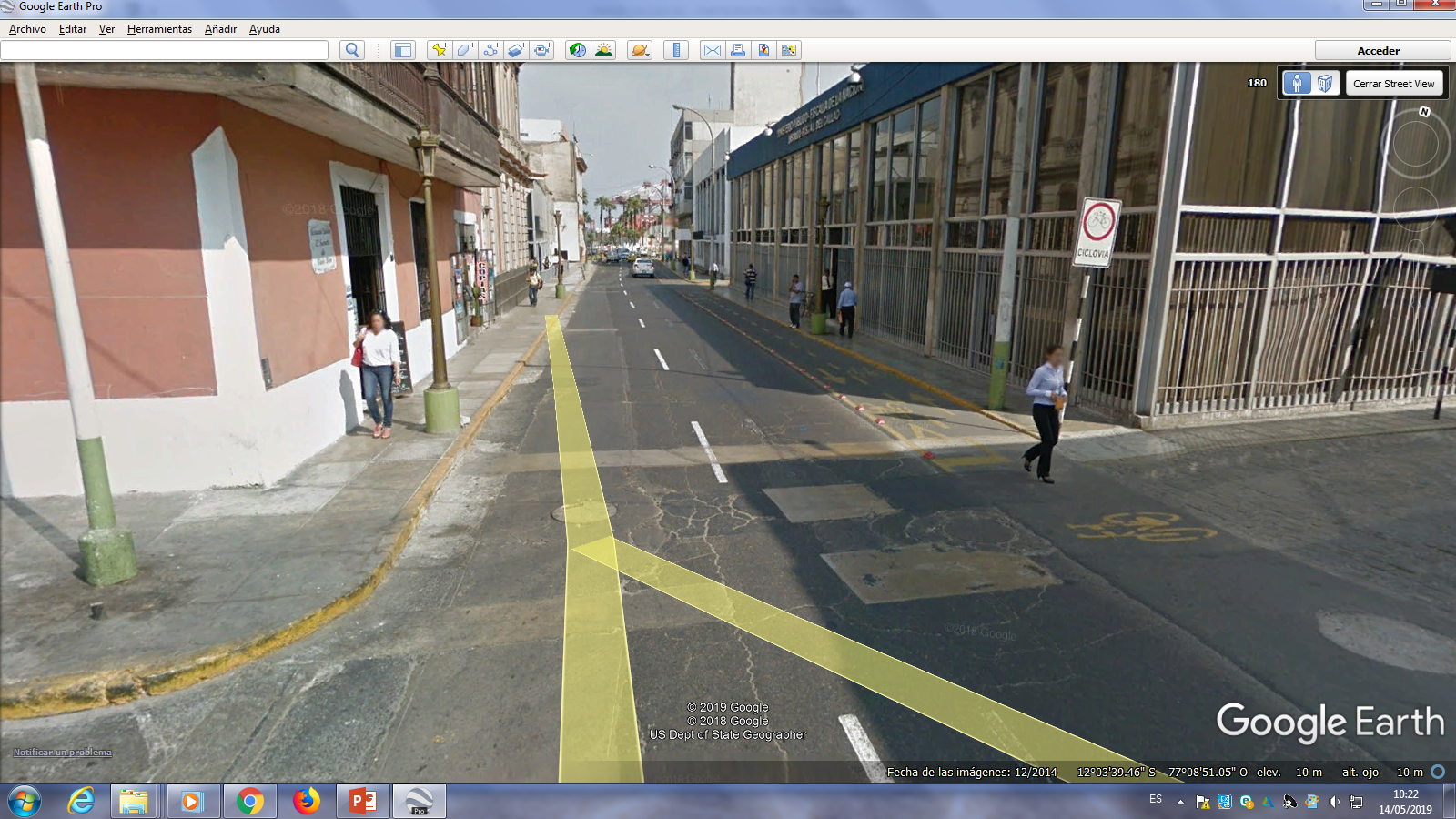 20. REPARACION DE PISTA EN EL JR. PAZ SOLDAN (TRAMO Av. SAENZ PEÑA – AV. MIGUEL GRAU), DISTRITO DE CALLAO, PROVINCIA DEL CALLAO, DEPARTAMENTO CALLAO
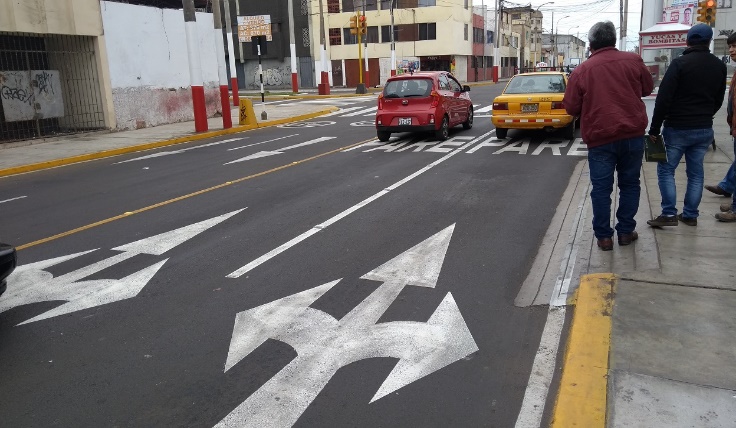 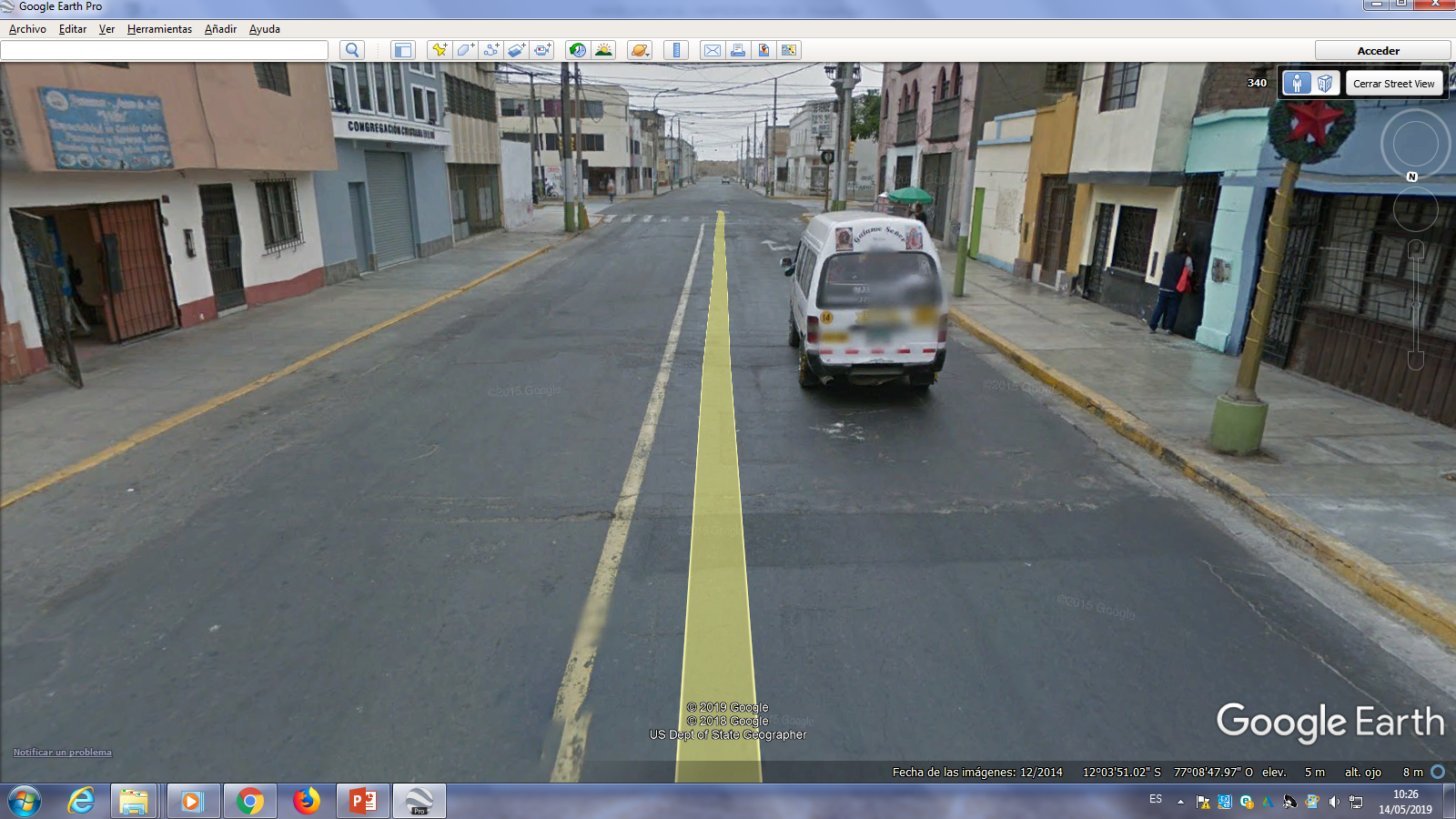 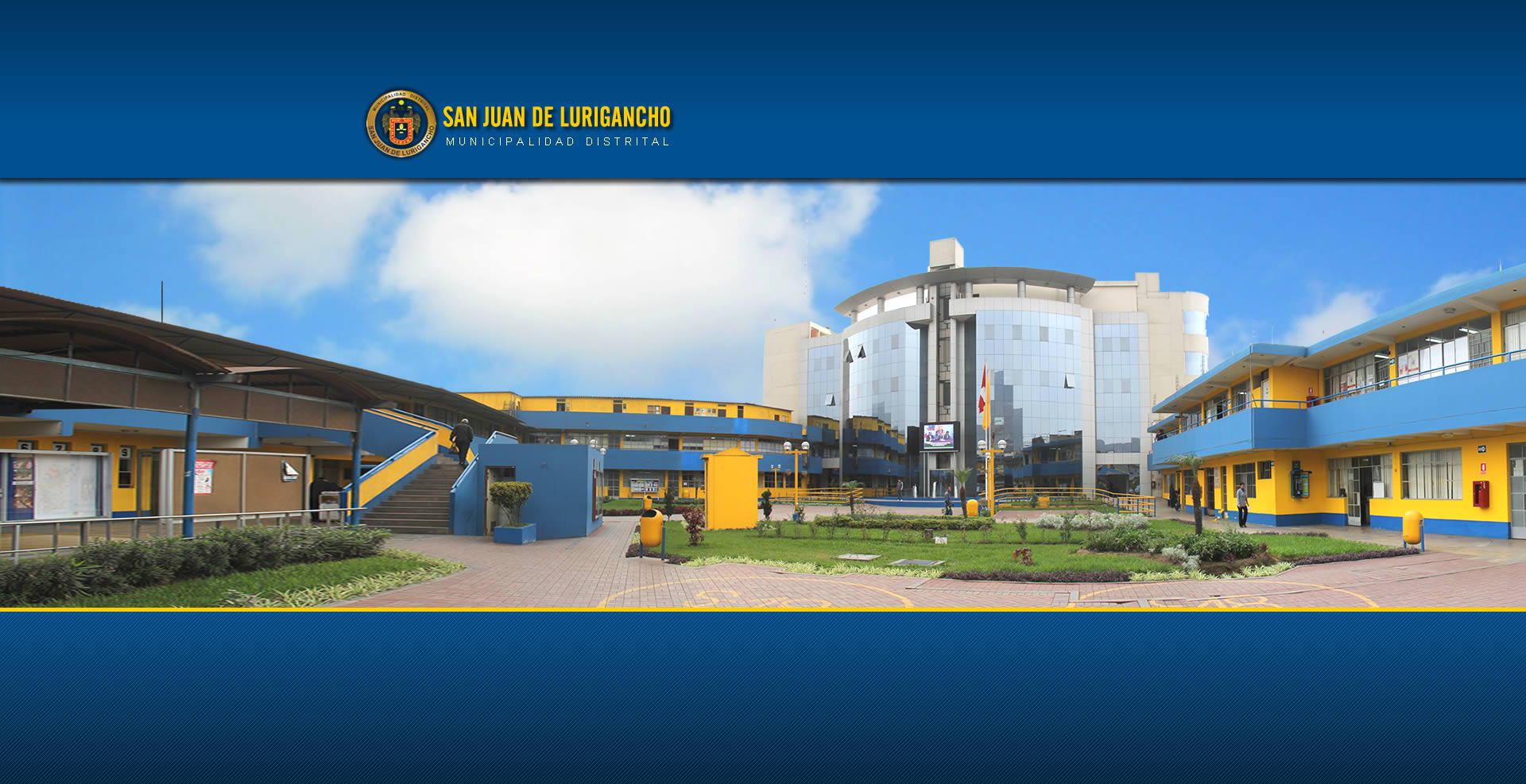 Ing. Rubén Loayza Tamayo
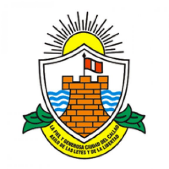 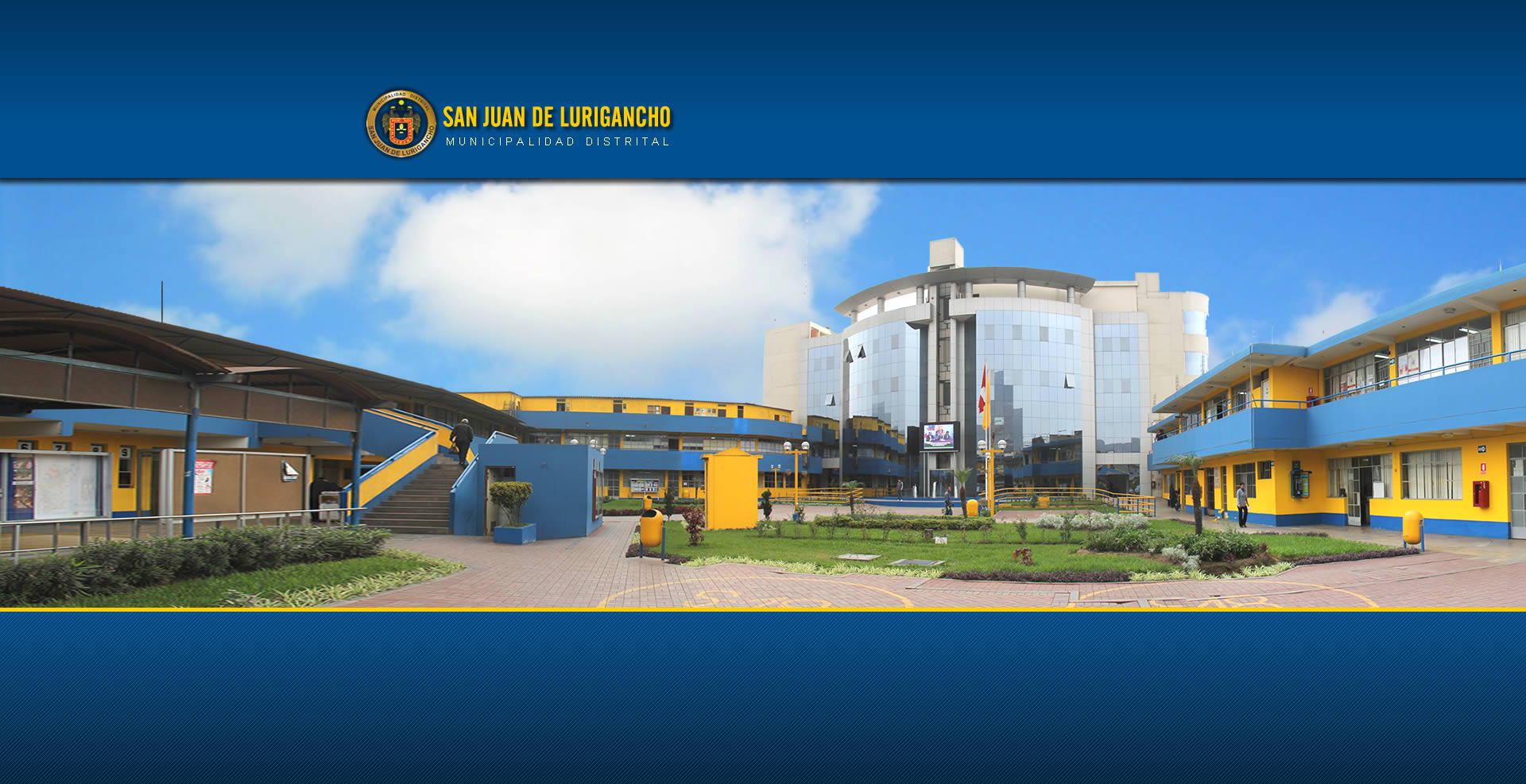 Galería Fotográfica
FONDO MUNICIPAL DE INVERSIONES DEL CALLAO 
GERENCIA DE INGENIERIA
PROYECTOS EJECUTADOS DURANTE EL PERIODO 2018
21. REPARACION DE PISTA EN EL JR. SUPE, DISTRITO DE CALLAO, PROVINCIA DEL CALLAO, DEPARTAMENTO CALLAO
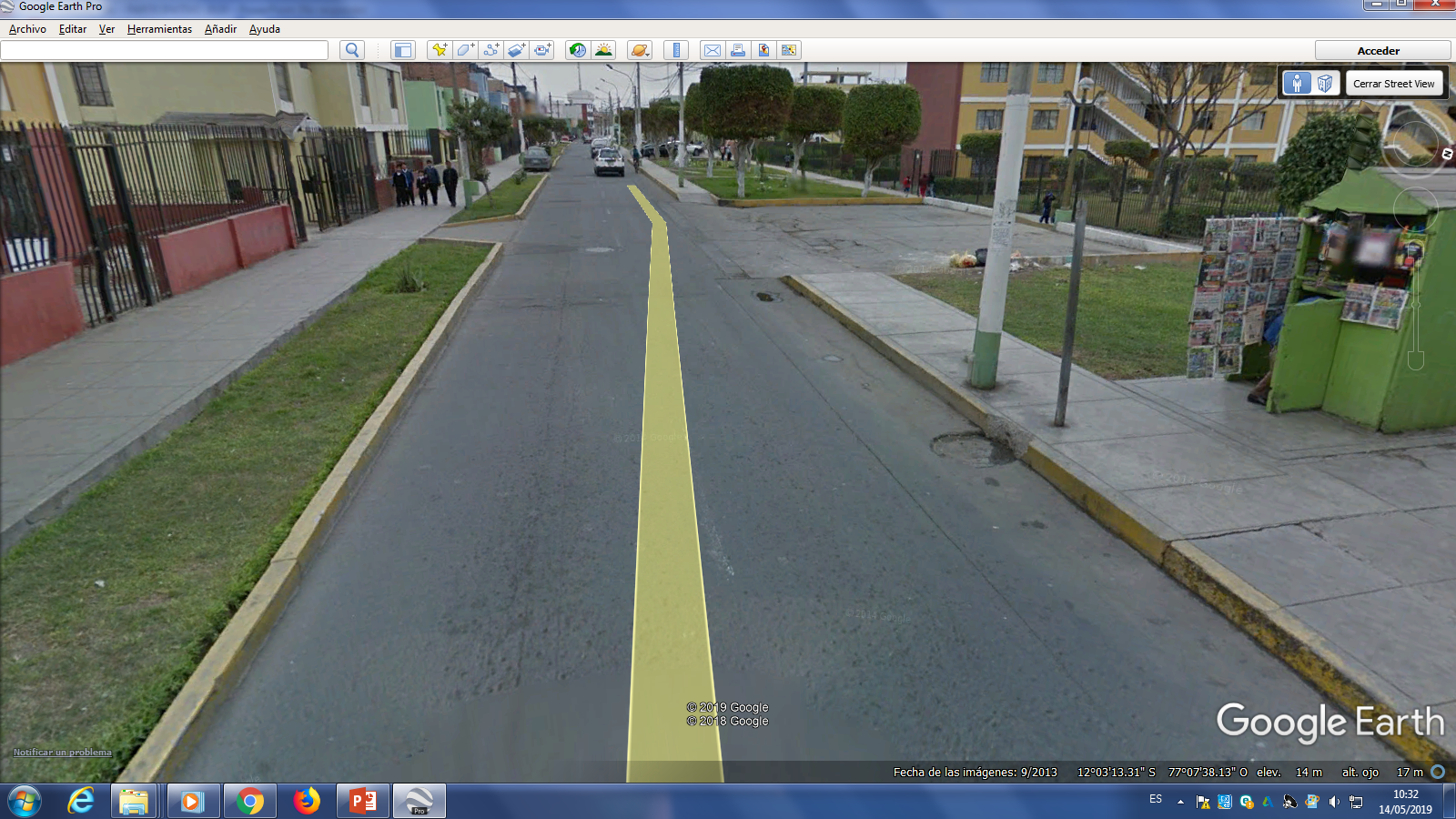 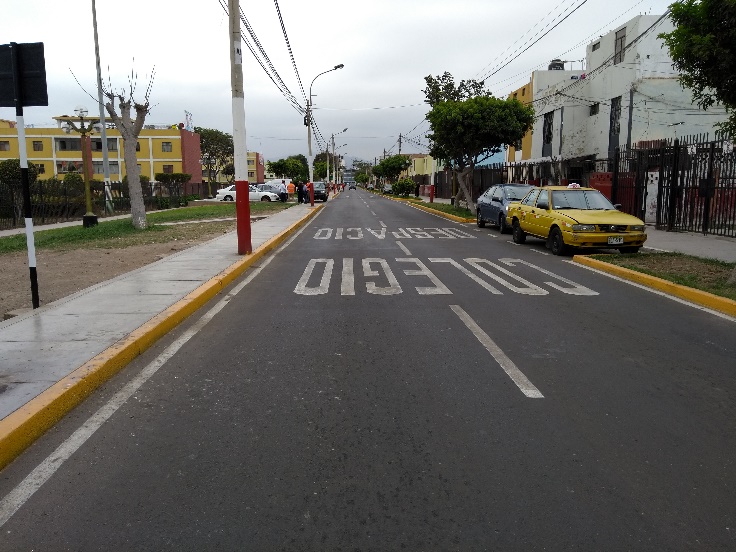 22. REPARACION DE PISTA EN EL JIRON COLON (TRAMO Av. 2 DE MAYO – JR. VIGIL), DISTRITO DE CALLAO, PROVINCIA DEL CALLAO, DEPARTAMENTO CALLAO
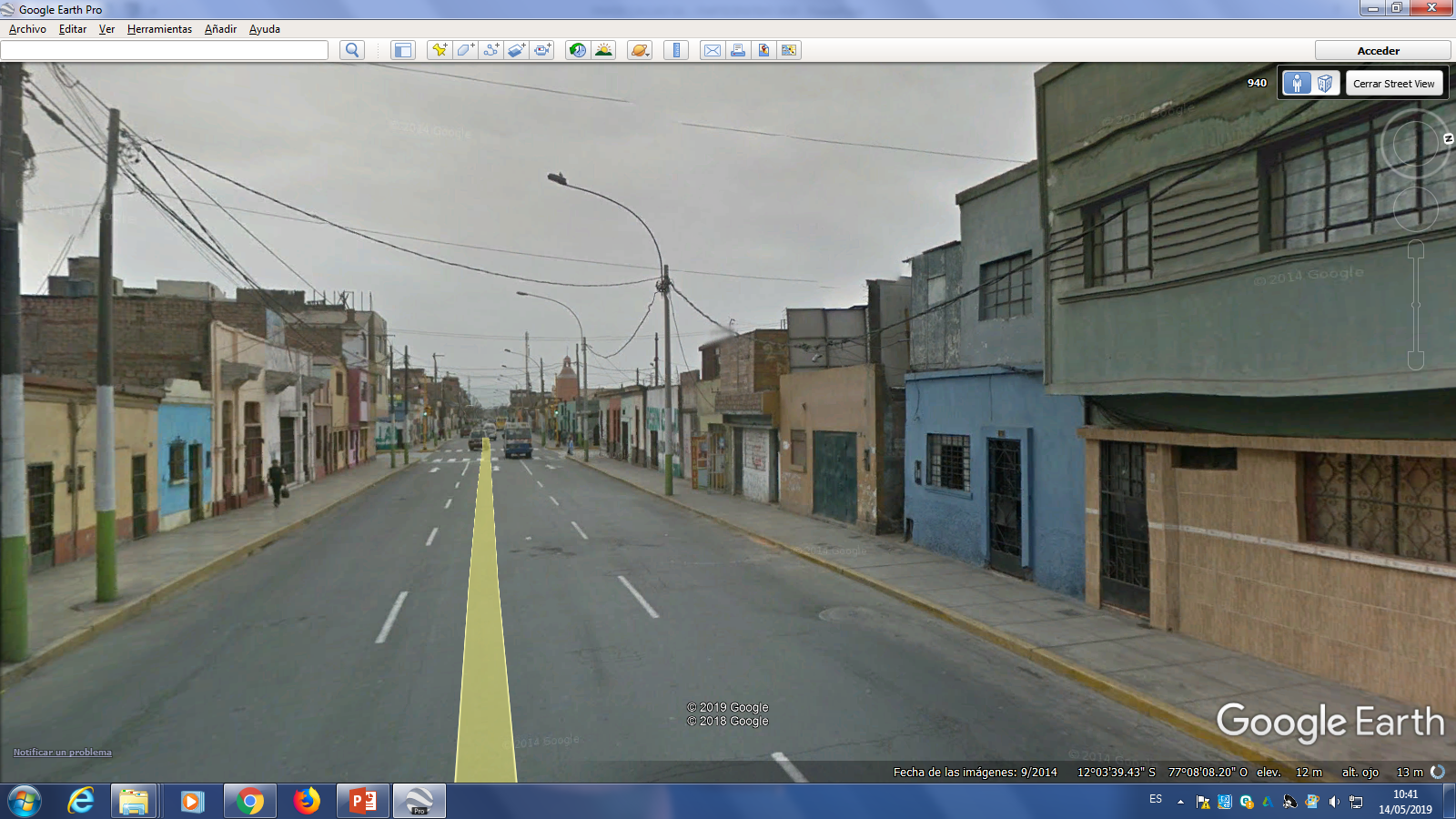 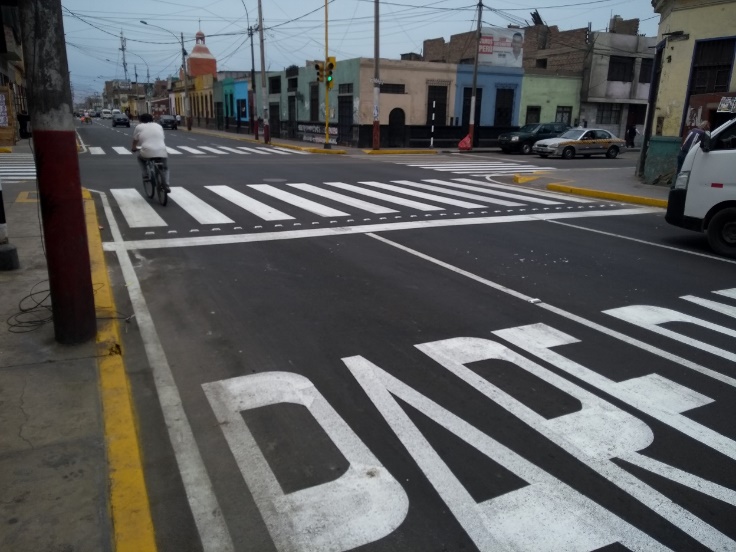 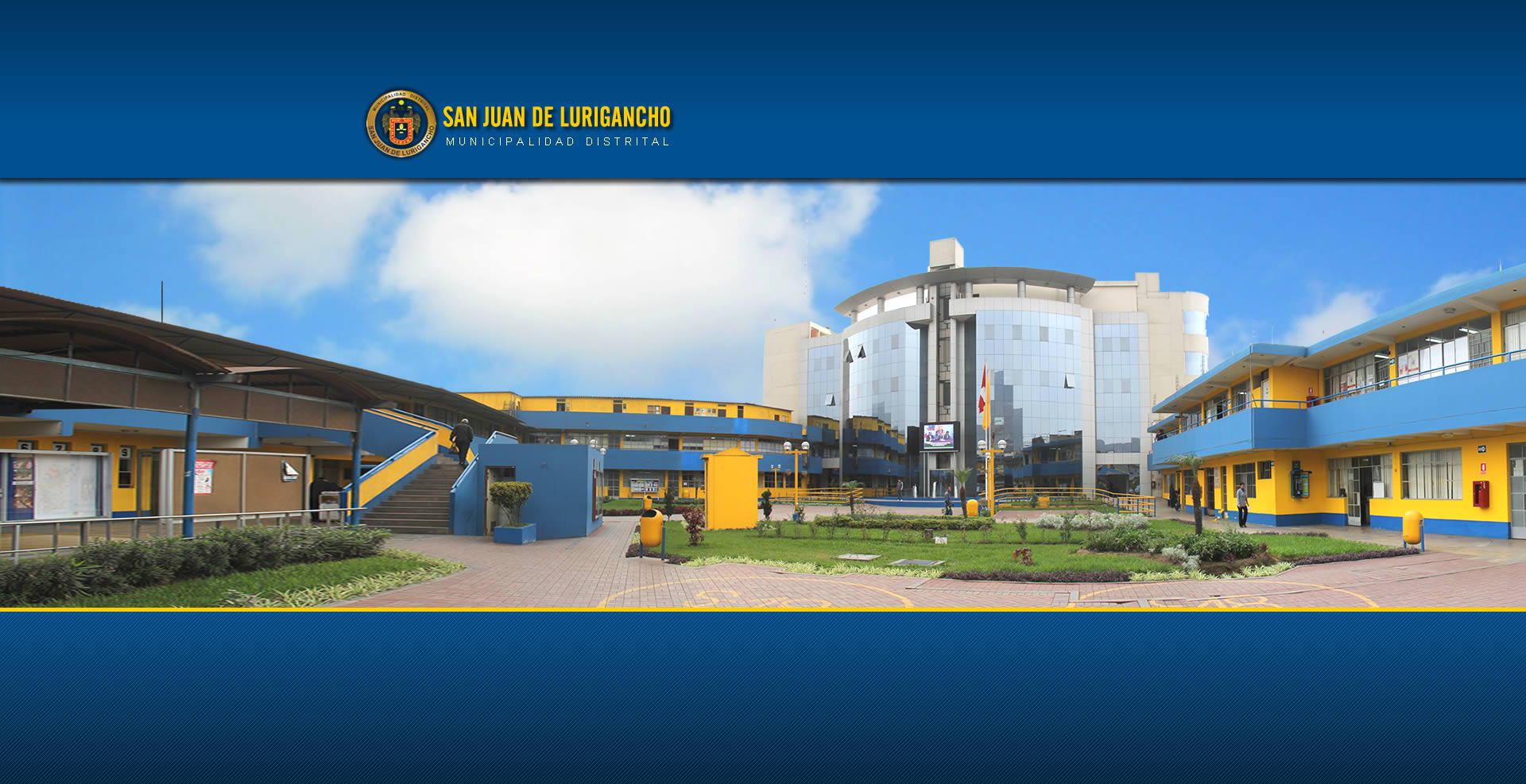 Ing. Rubén Loayza Tamayo
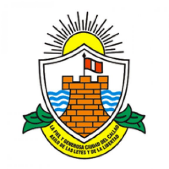 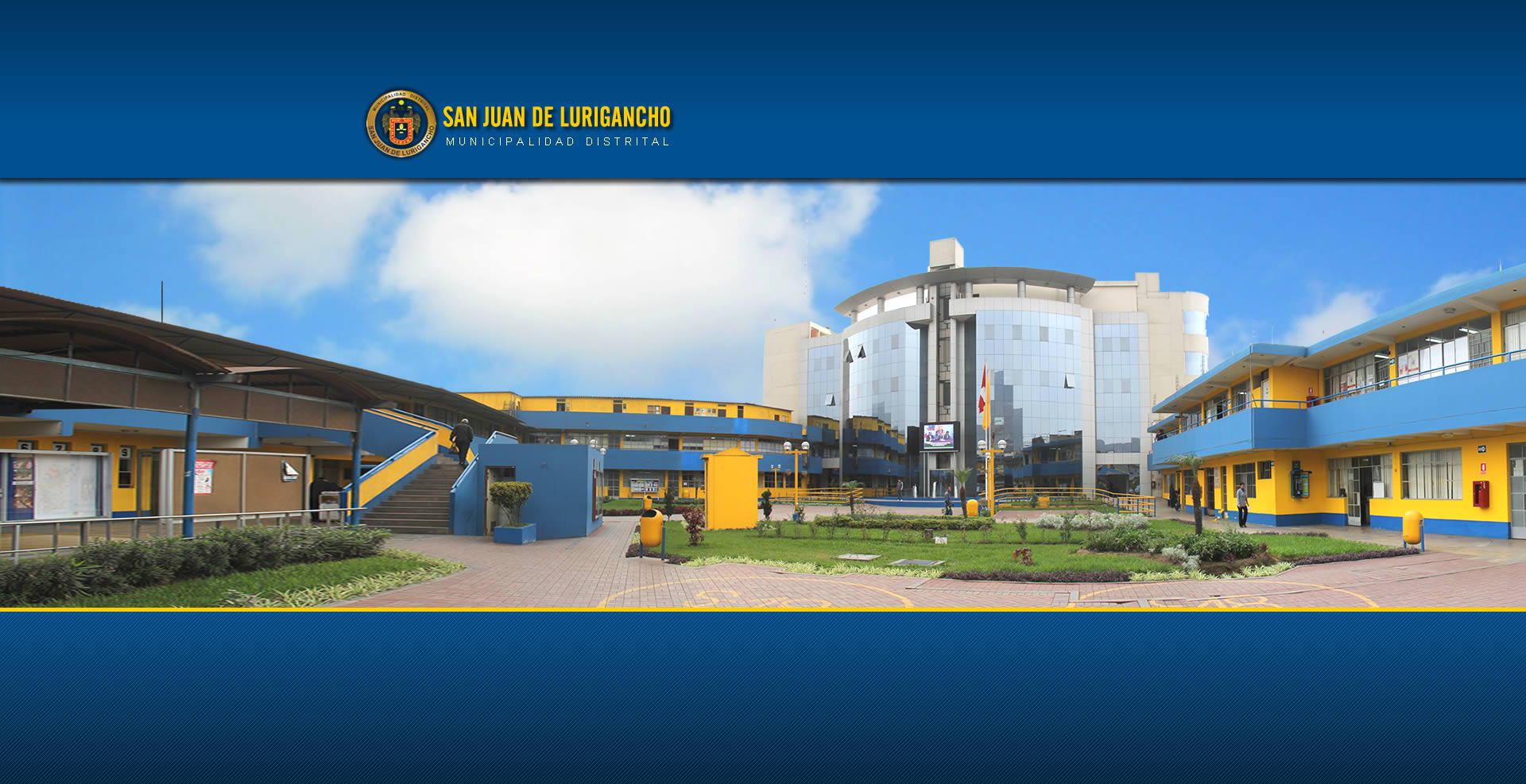 Galería Fotográfica
FONDO MUNICIPAL DE INVERSIONES DEL CALLAO 
GERENCIA DE INGENIERIA
PROYECTOS EJECUTADOS DURANTE EL PERIODO 2018
23. REPARACION DE PISTA EN LA AV. JOSE CARLOS MARIATEGUI (TRAMO AV. NUEVO REPARACION DE PISTA EN LA AV. JOSE CARLOS MARIATEGUI (TRAMO AV. NUEVO AEROPUERTO – AV. CIRCUNVALACION), DISTRITO DE CALLAO, PROVINCIA DEL CALLAO, DEPARTAMENTO CALLAO
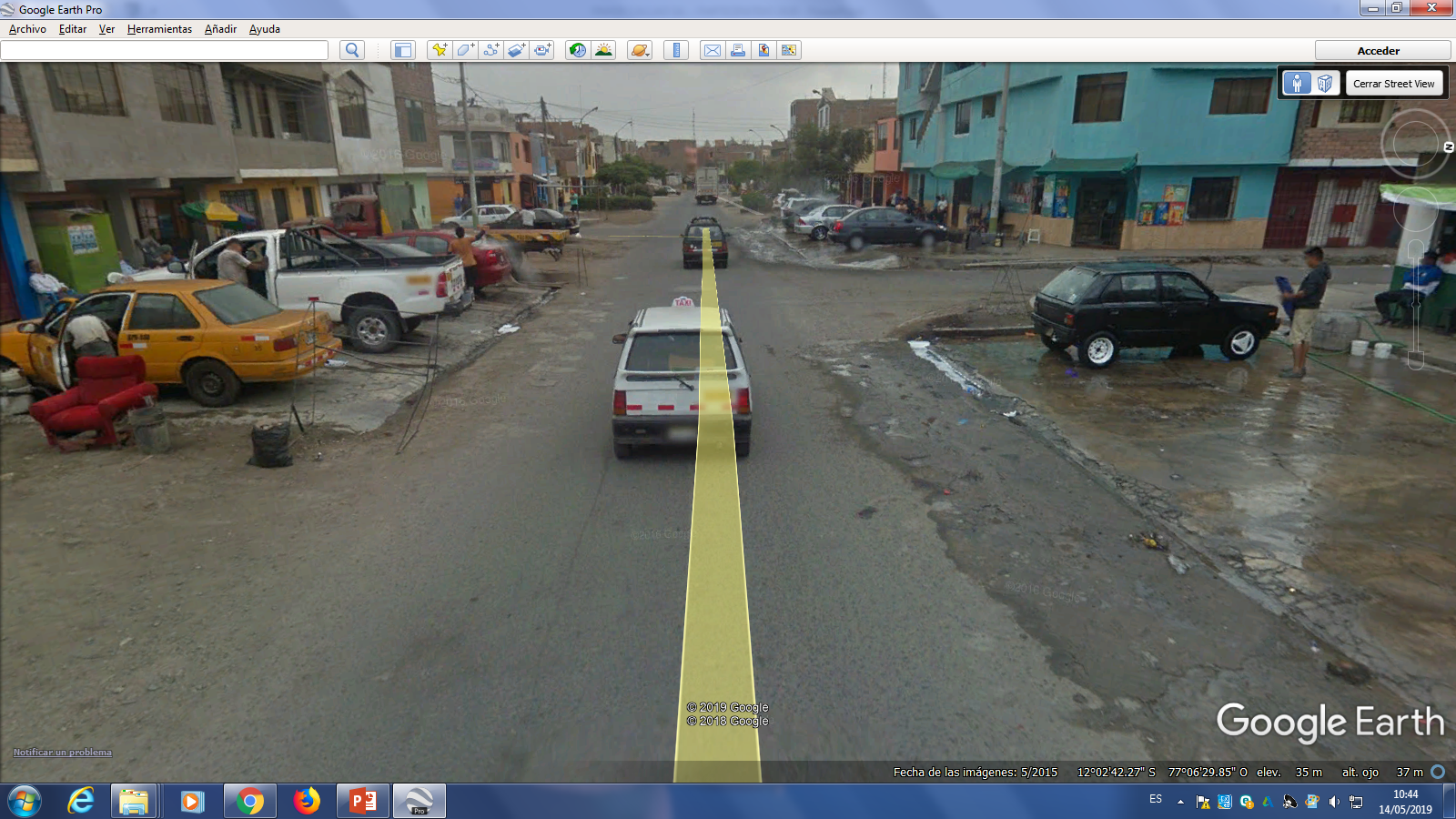 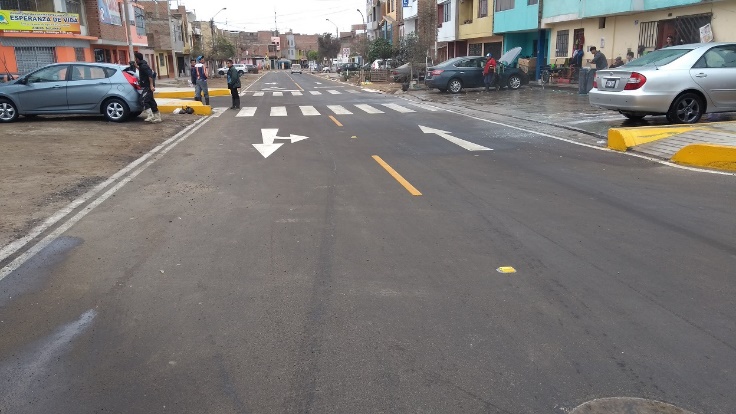 24. MEJORAMIENTO DEL SERVICIO DE TRANSITABILIDAD EN LA URB. LOS ALISOS DE OQUENDO II ETAPA, PROVINCIA DE CALLAO - CALLAO
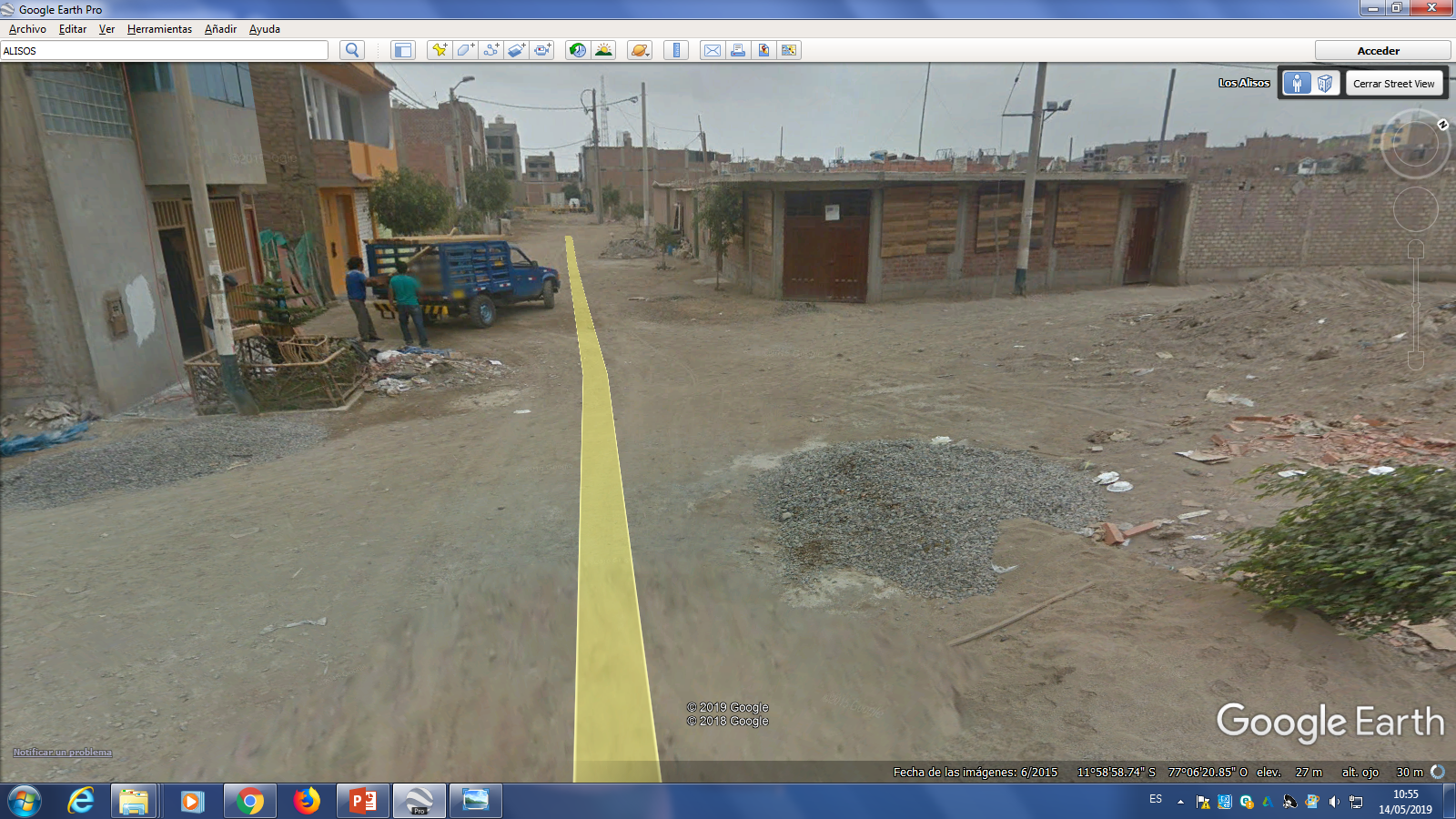 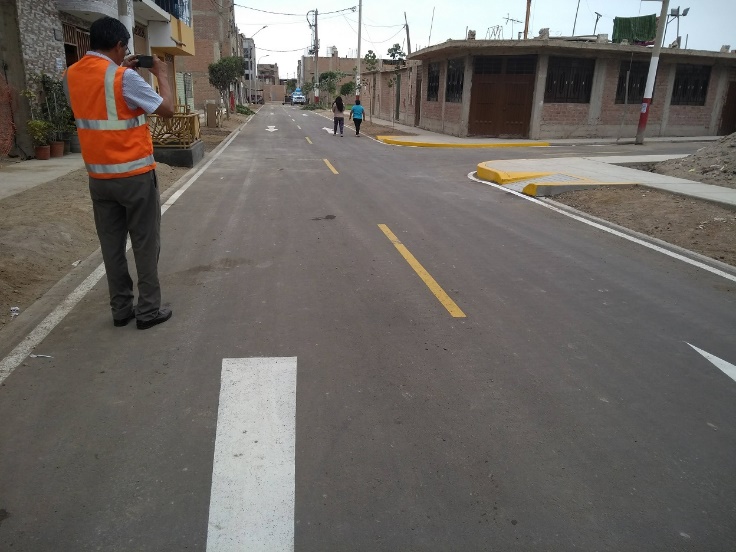 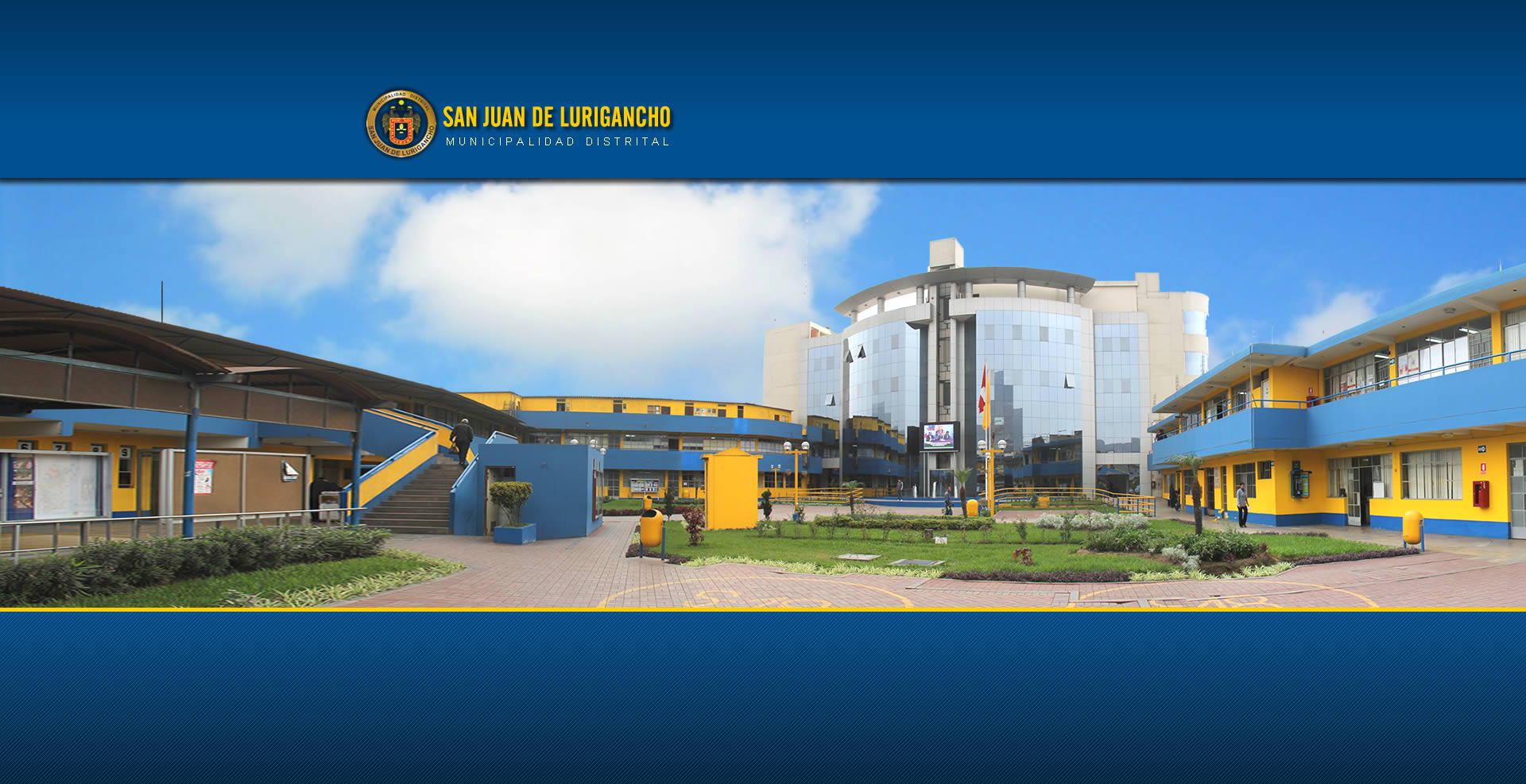 Ing. Rubén Loayza Tamayo
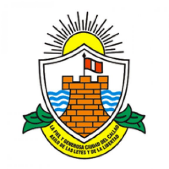 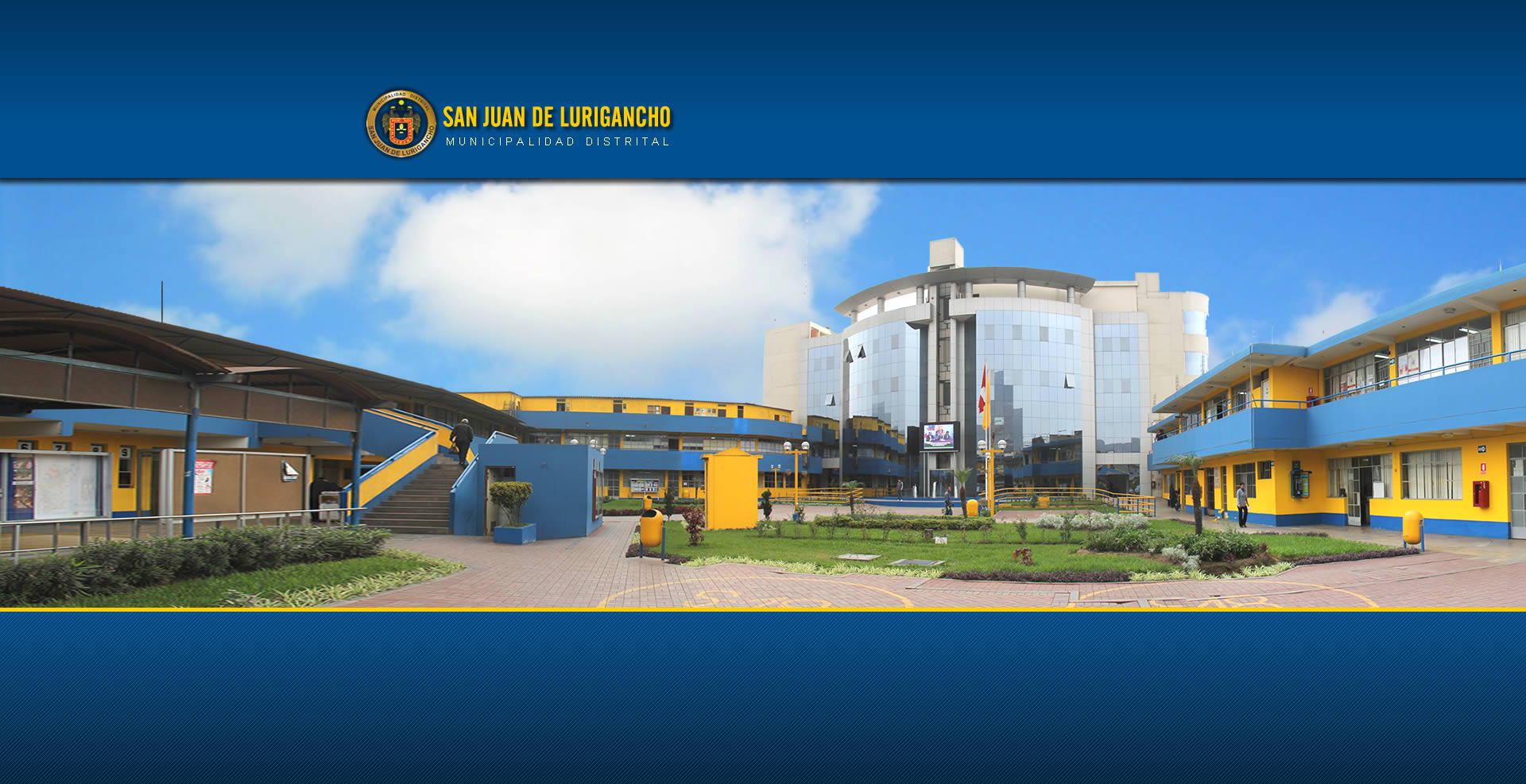 Galería Fotográfica
FONDO MUNICIPAL DE INVERSIONES DEL CALLAO 
GERENCIA DE INGENIERIA
PROYECTOS EJECUTADOS DURANTE EL PERIODO 2018
25. REPARACIÓN DE PISTA EN LA AV. LA PAZ (TRAMO: AV. SANTA ROSA – LIMITE PROVINCIAL), DISTRITO DE LA PERLA, PROVINCIA CALLAO, DEPARTAMENTO CALLAO
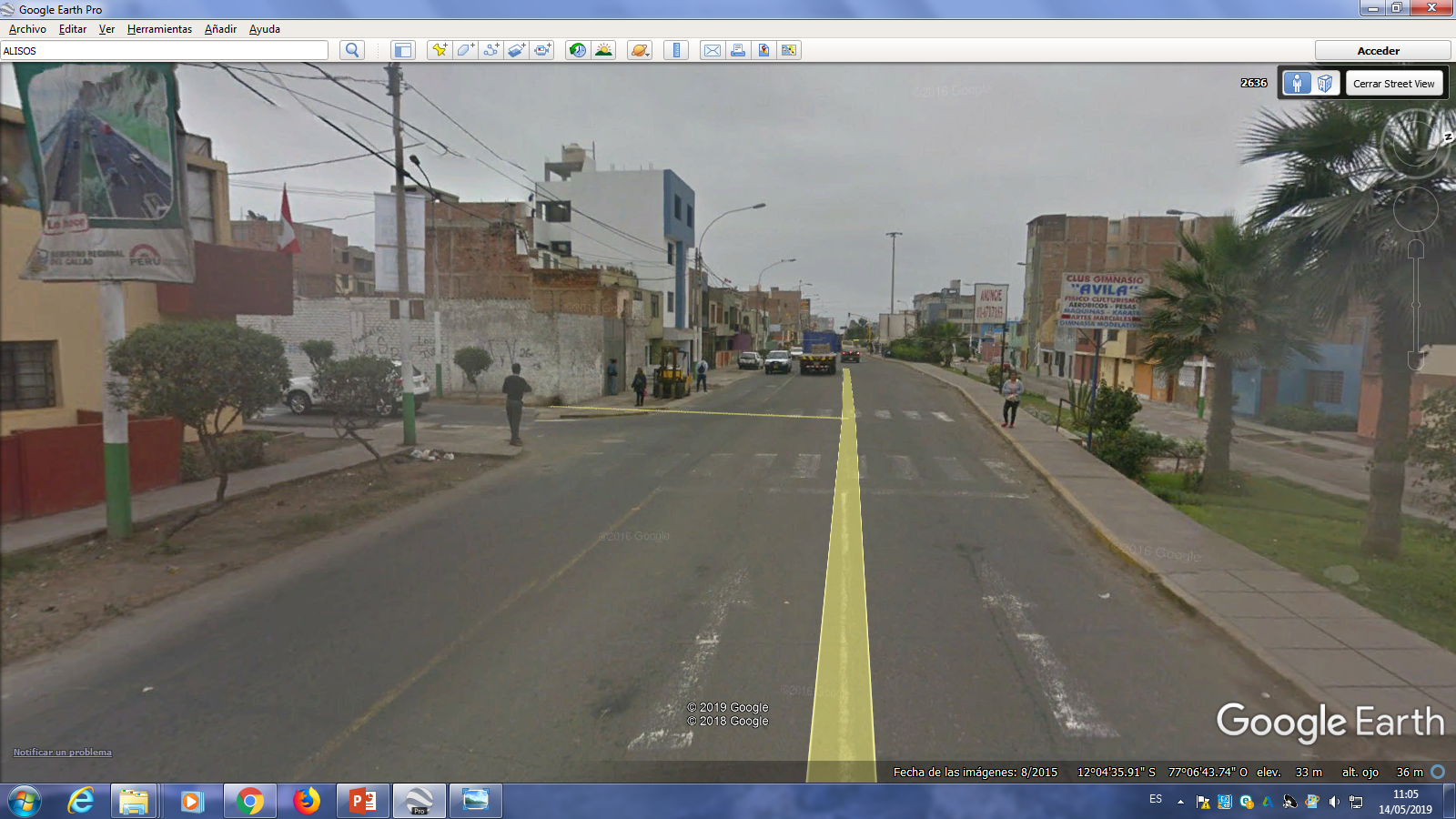 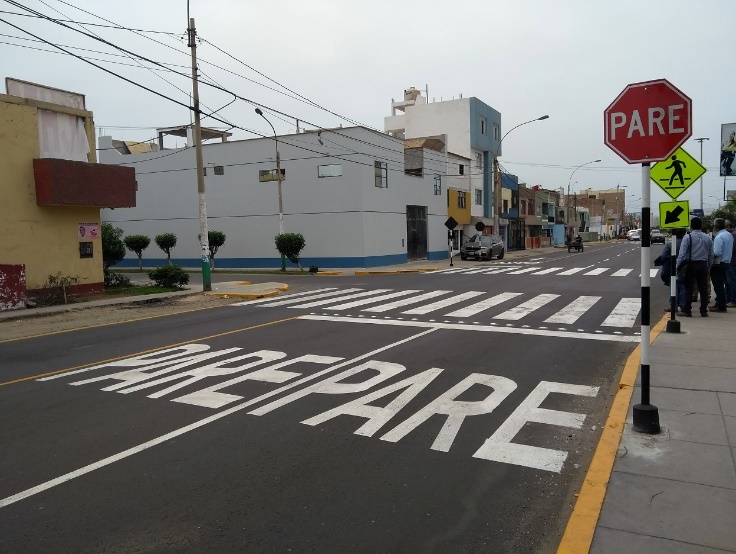 26. MEJORAMIENTO DEL SERVICIO DE TRANSITABILIDAD EN LA URB. PROGRESIVA LOS PORTALES DEL REY – OQUENDO DISTRITO DEL CALLAO, PROVINCIA DEL CALLAO
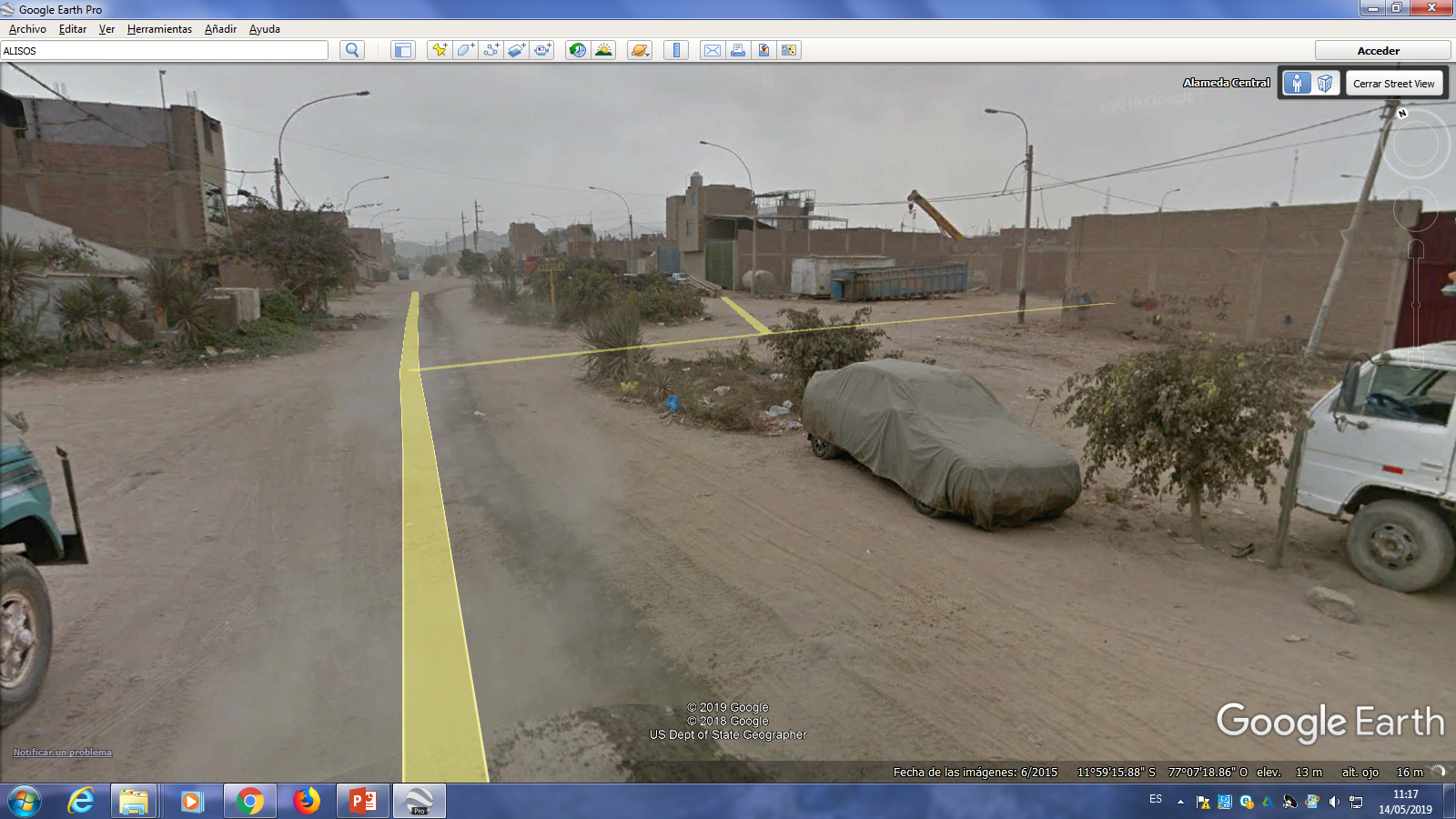 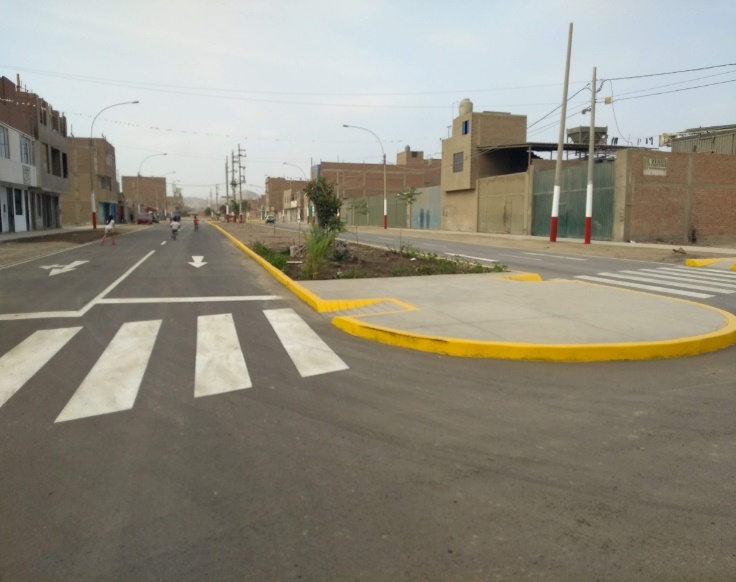 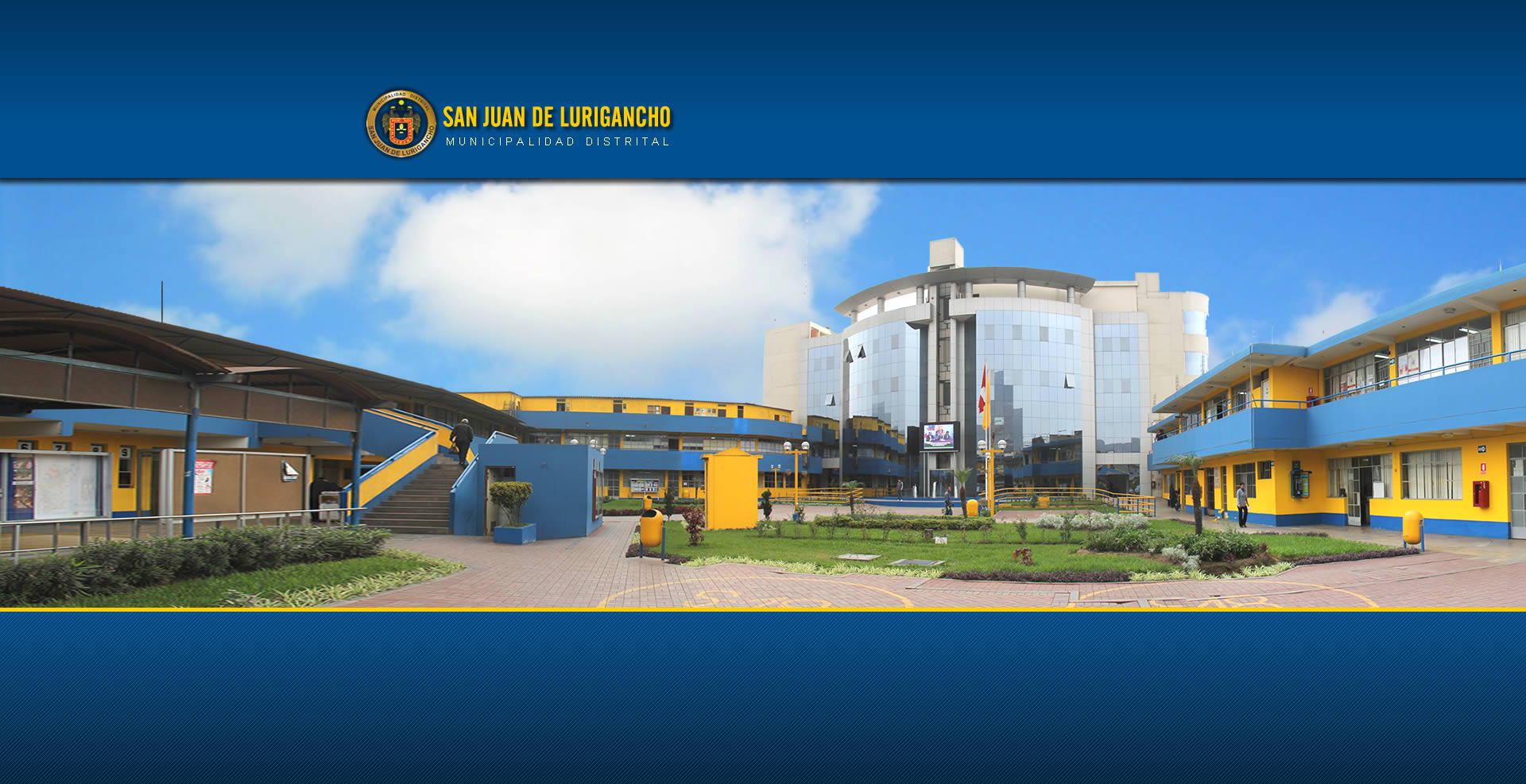 Ing. Rubén Loayza Tamayo
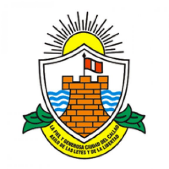 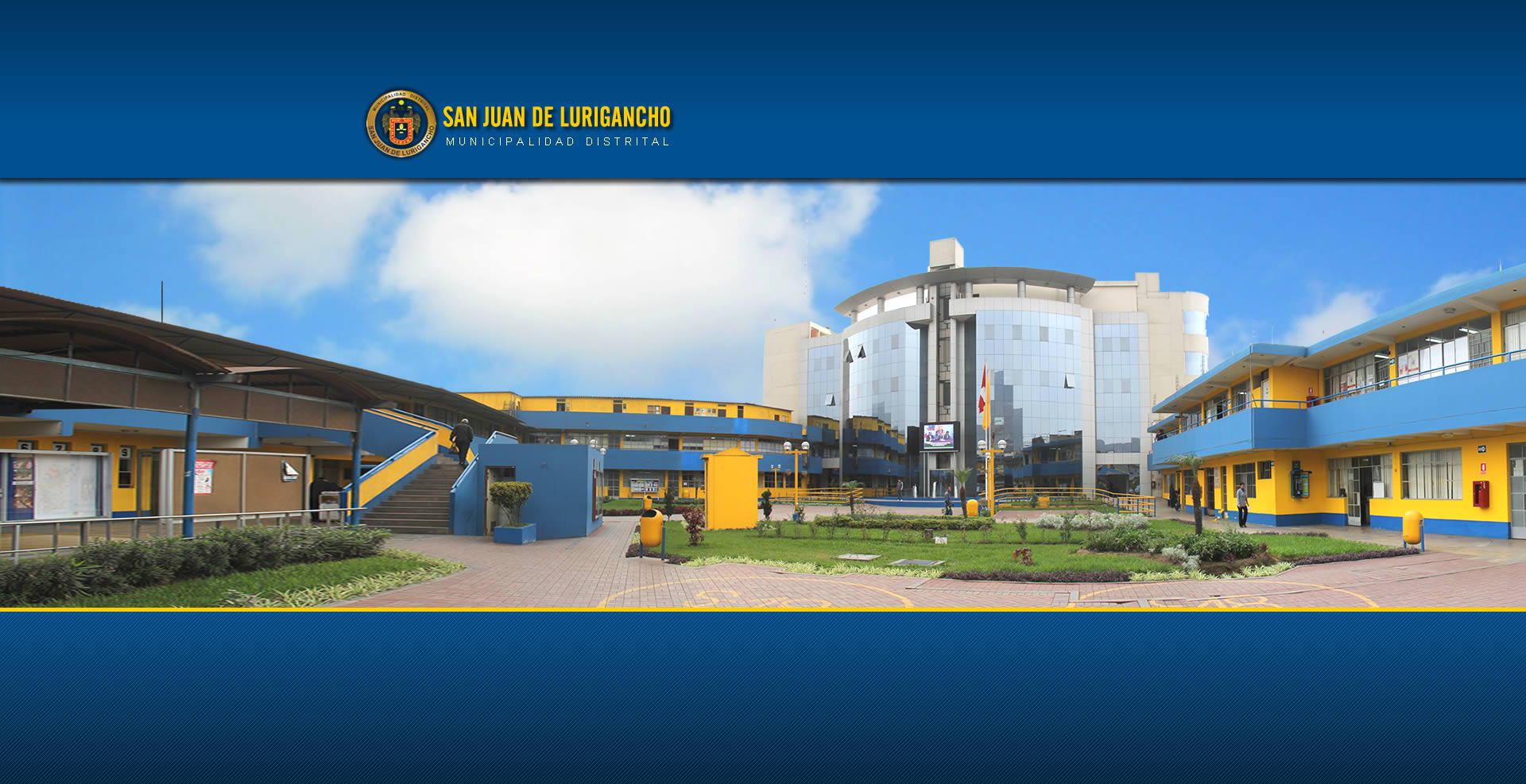 Periodo 2019
FONDO MUNICIPAL DE INVERSIONES DEL CALLAO 
GERENCIA DE INGENIERIA
PROYECTOS DE INVERSION PROGRAMADOS PARA EJECUCION PARA EL PERIODO 2019
FUENTE: GERENCIA DE INGENIERA
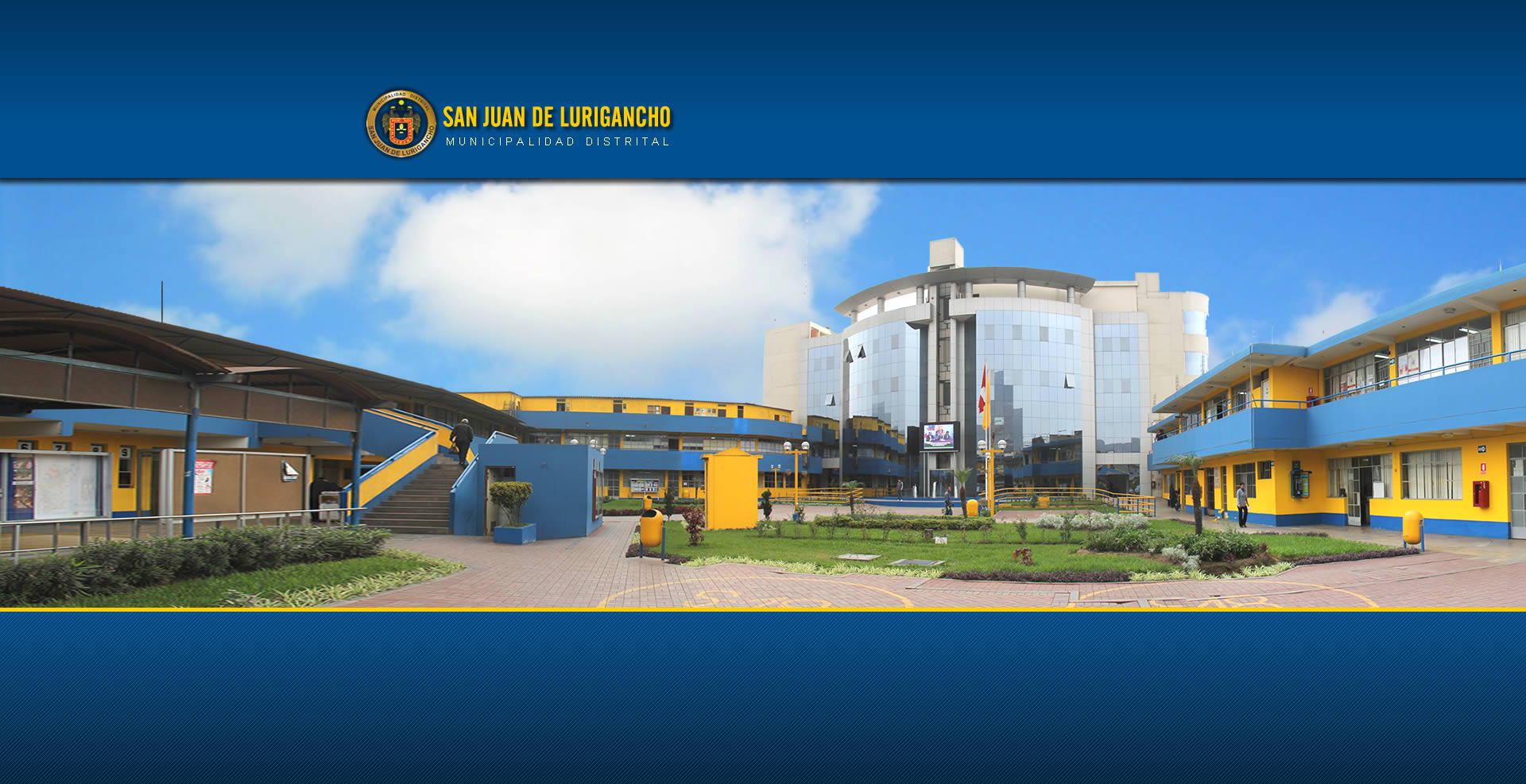 Ing. Rubén Loayza Tamayo
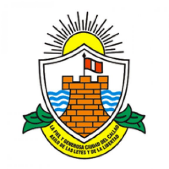 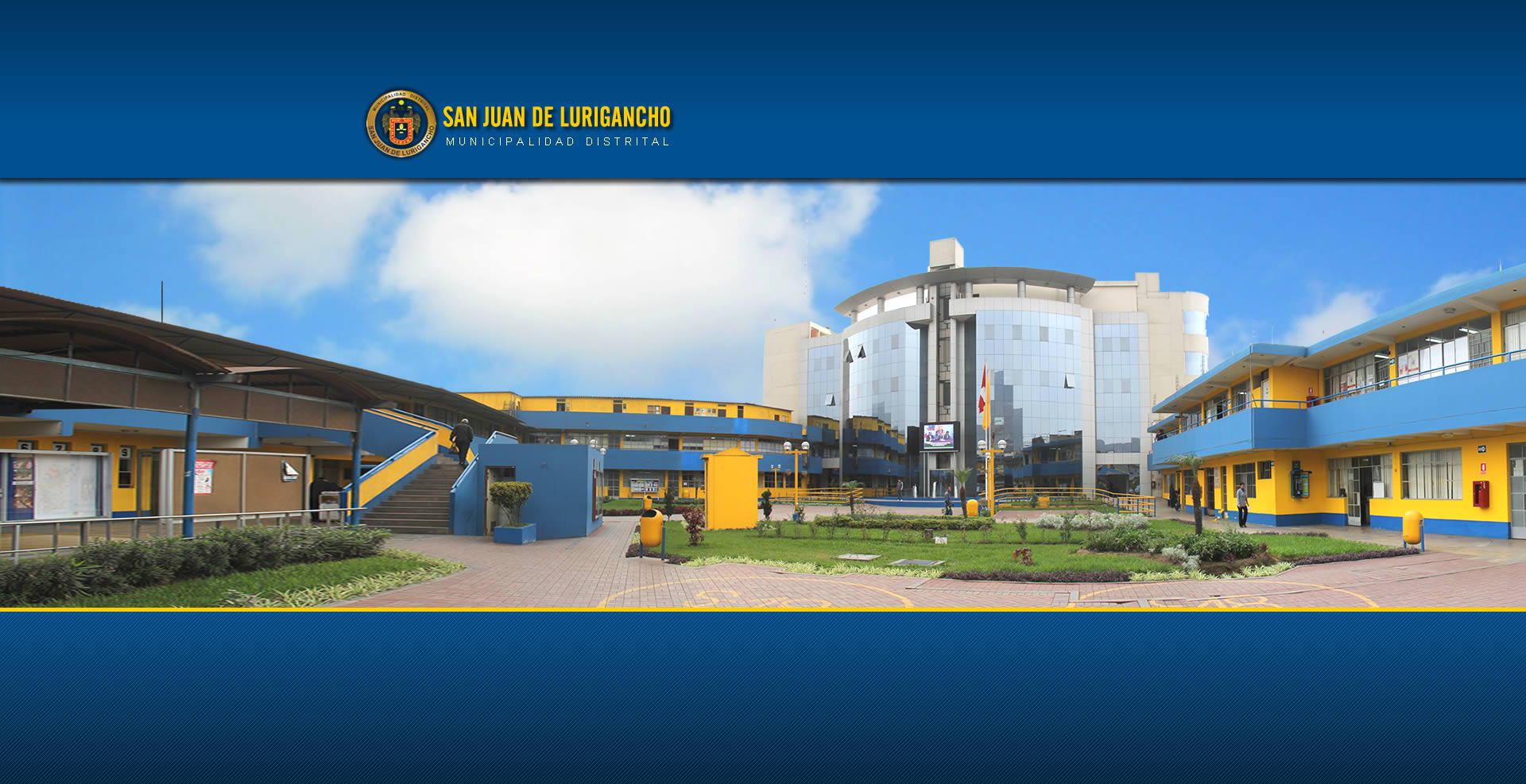 Periodo 2019
FONDO MUNICIPAL DE INVERSIONES DEL CALLAO 
GERENCIA DE INGENIERIA
RESUMEN DE LAS OBRAS PROGRAMADAS PARA EL 2019
FUENTE: GERENCIA DE INGENIERA
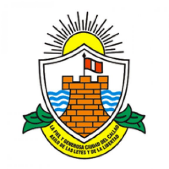 FONDO MUNICIPAL DE INVERSIONES DEL CALLAO 
GERENCIA DE INGENIERIA
Gracias por su atención…
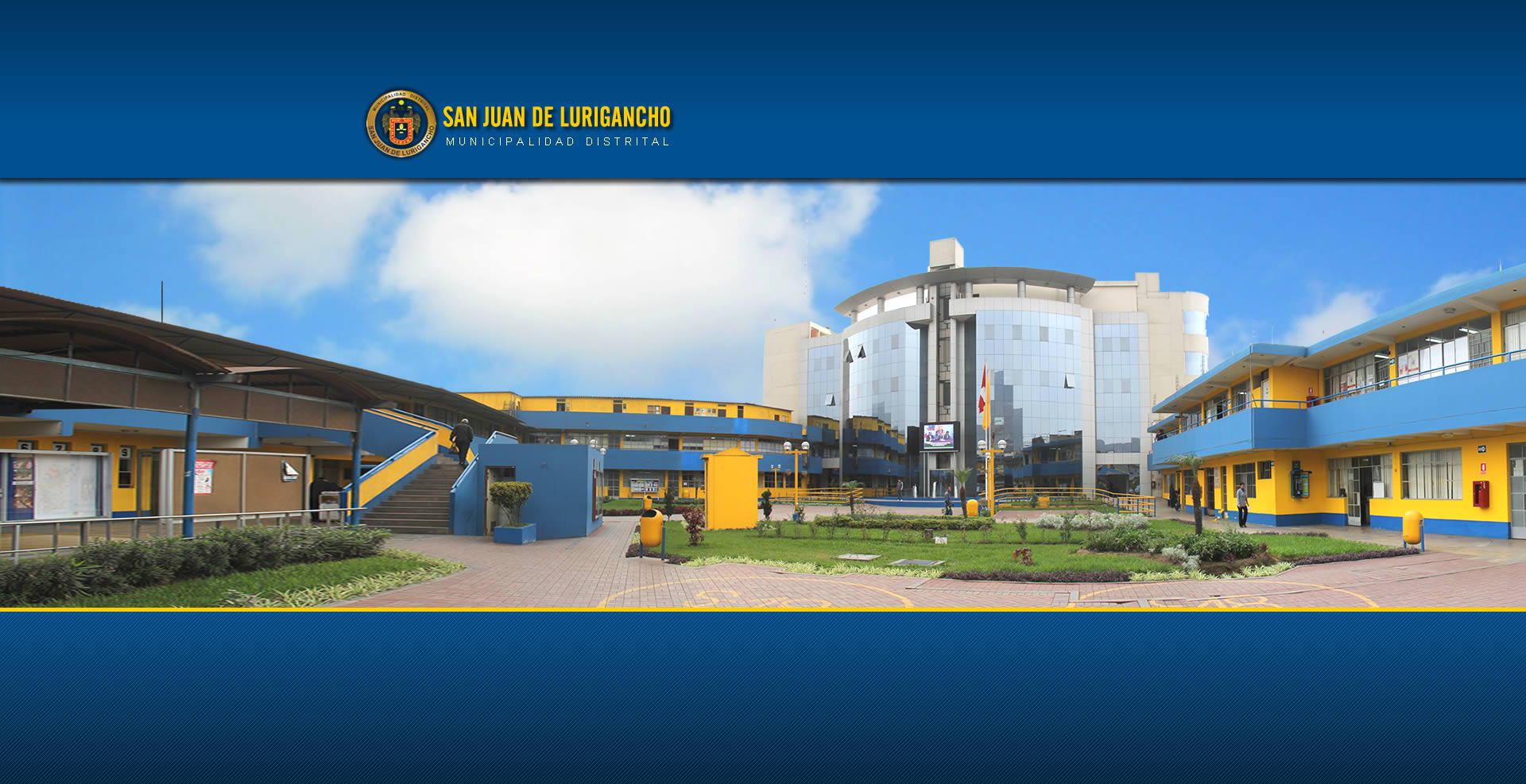 Ing. Rubén Loayza Tamayo